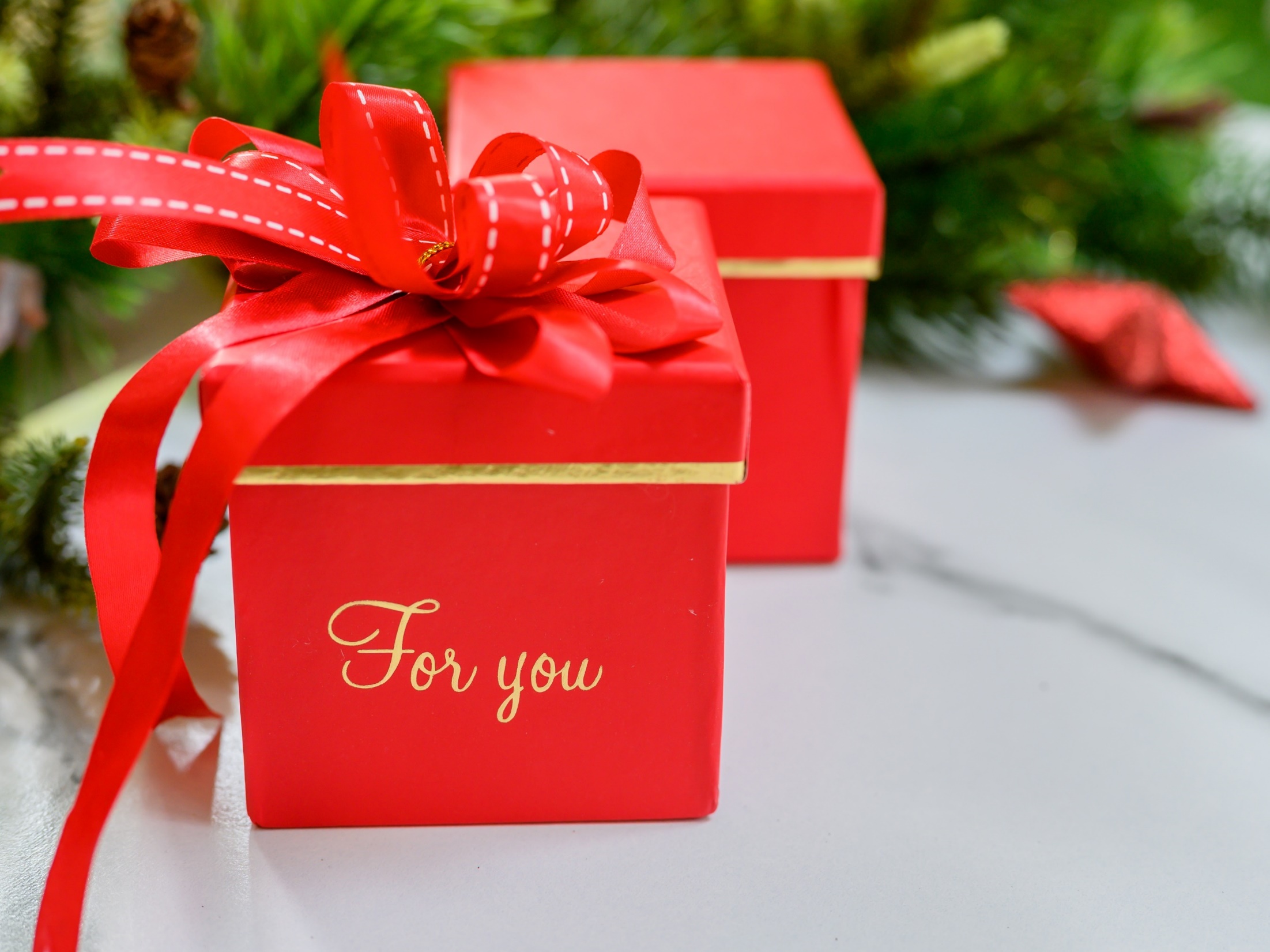 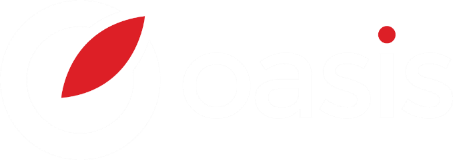 Подарки 
к Новому году
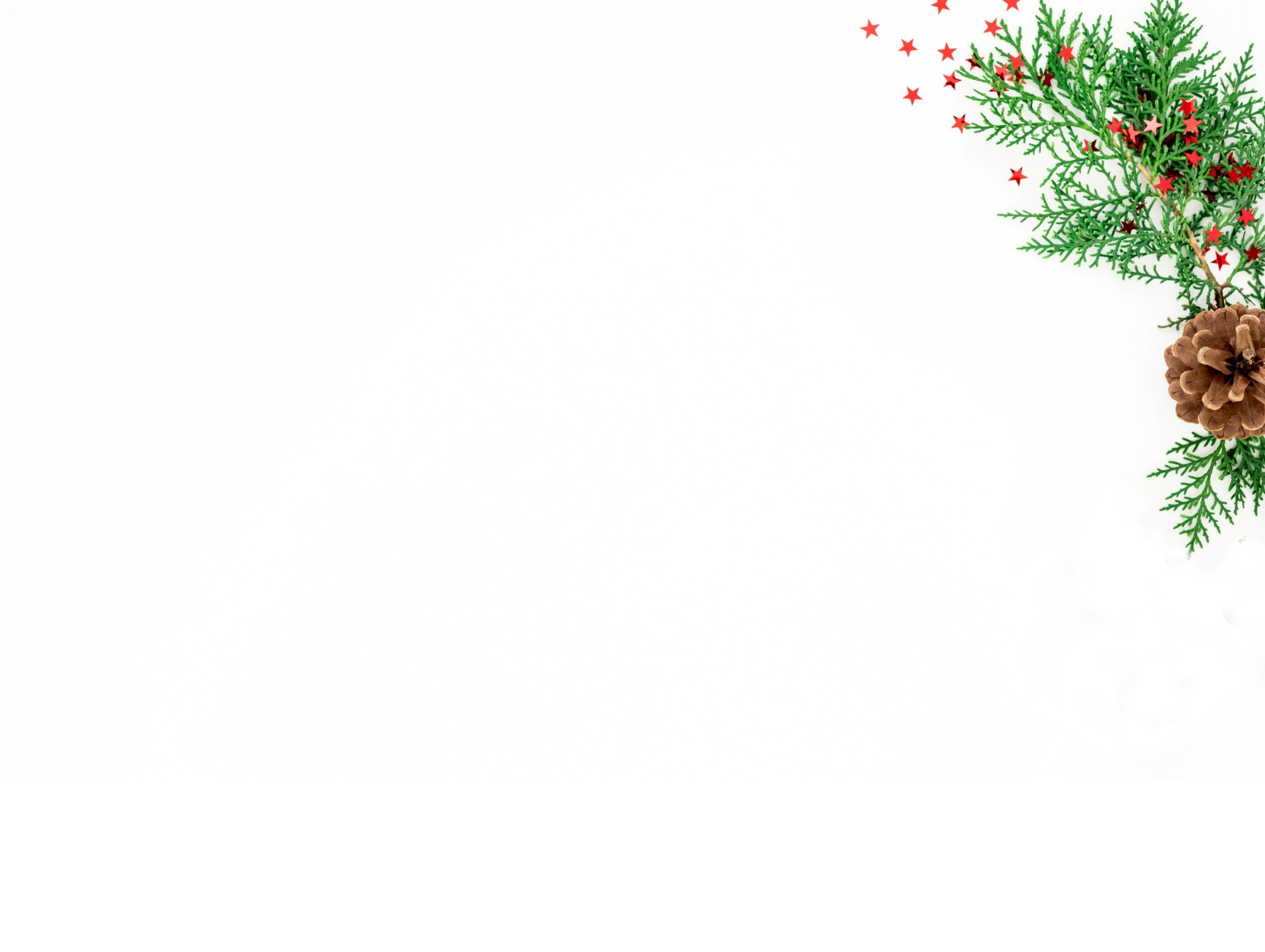 Подвески
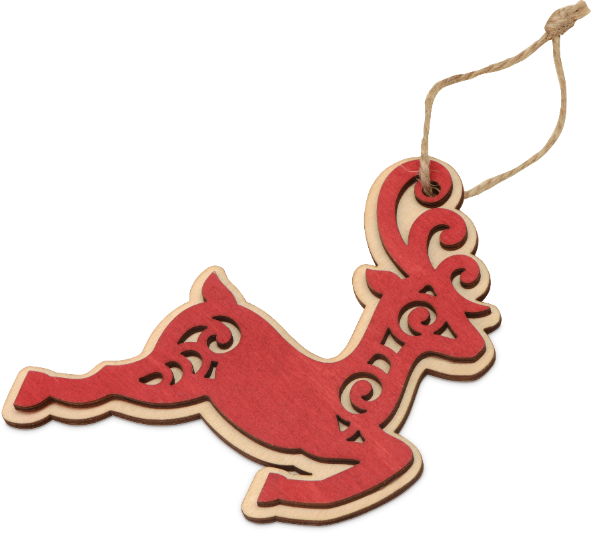 625325
625323
625328
625322
625321
Подвеска «Новогодний валенок»
Подвеска «Рождественский олень»
Подвеска «Новогодняя варежка»
Подвеска «Новогодний шар»
Подвеска «Звезда»
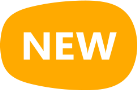 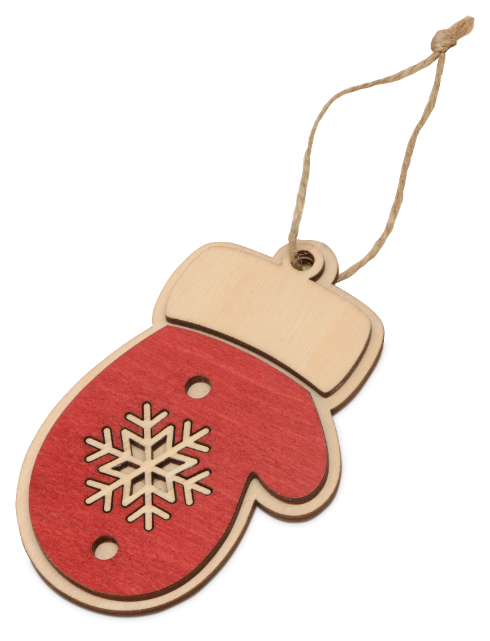 82 руб.
105 руб.
112 руб.
82 руб.
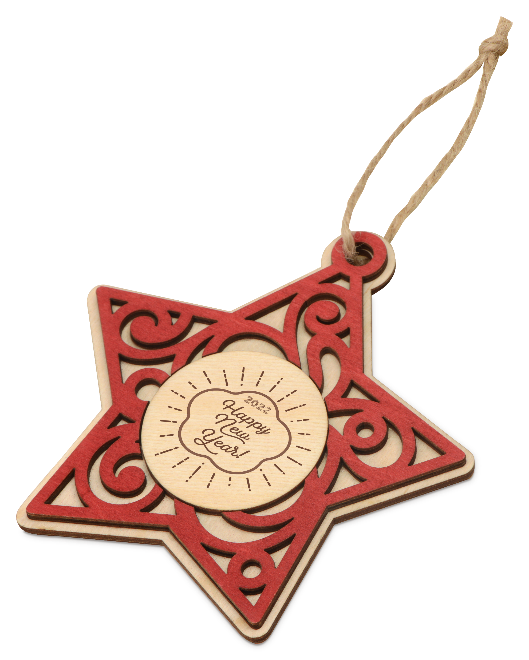 82 руб.
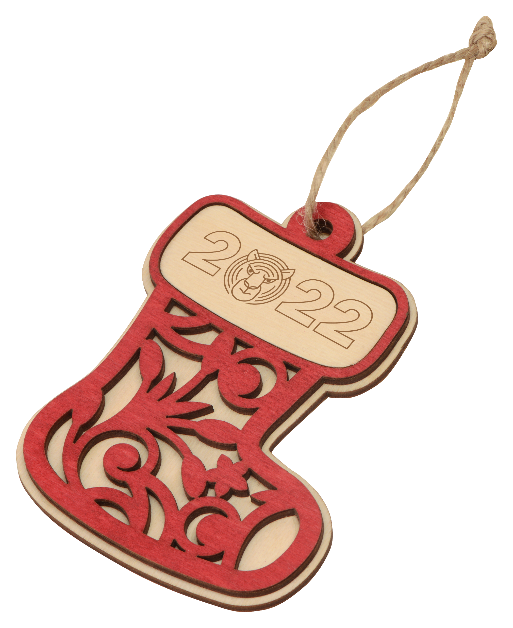 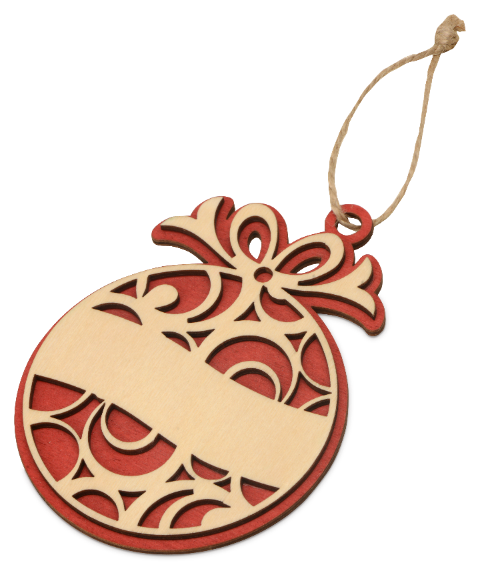 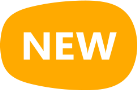 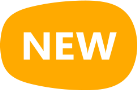 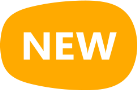 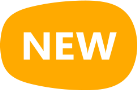 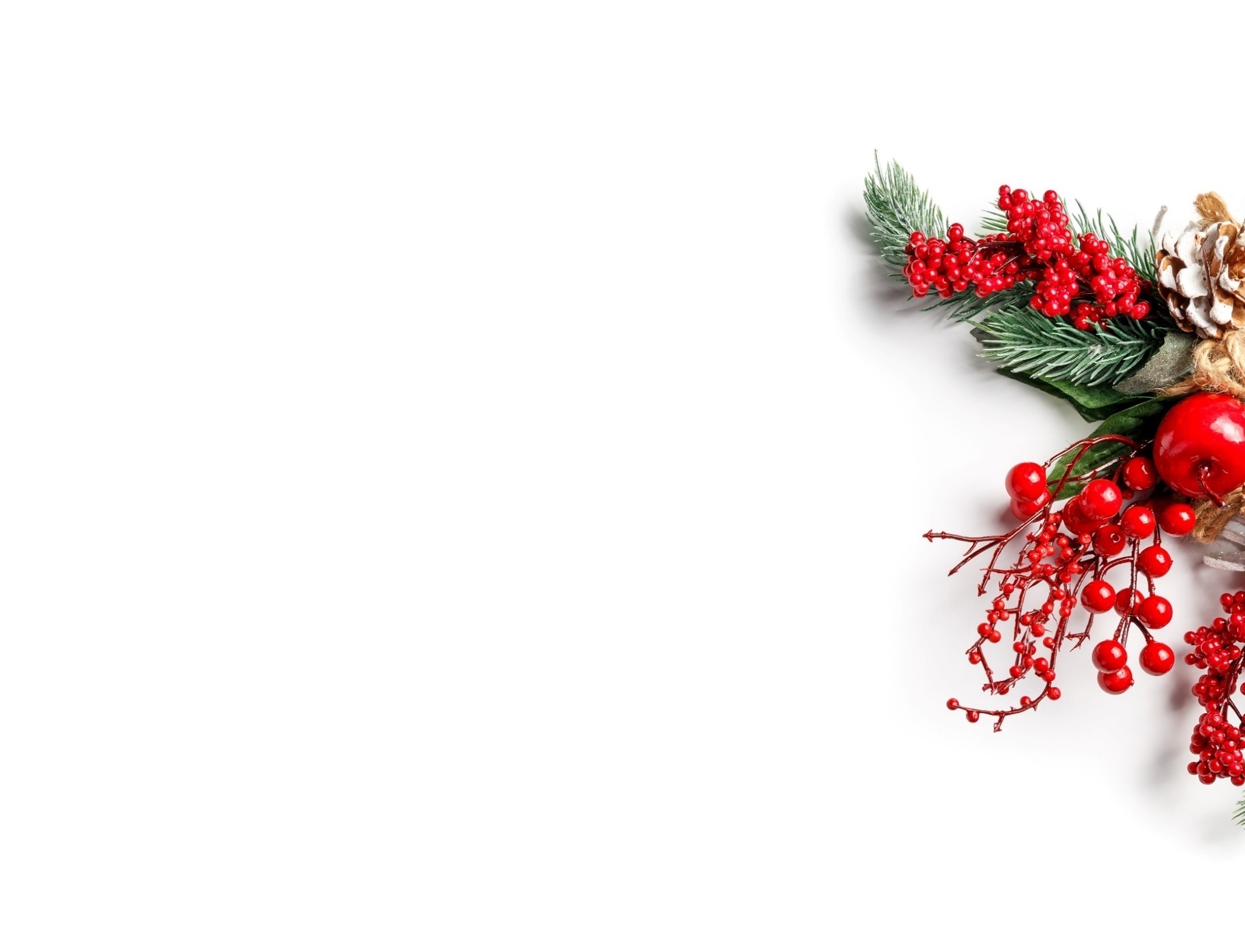 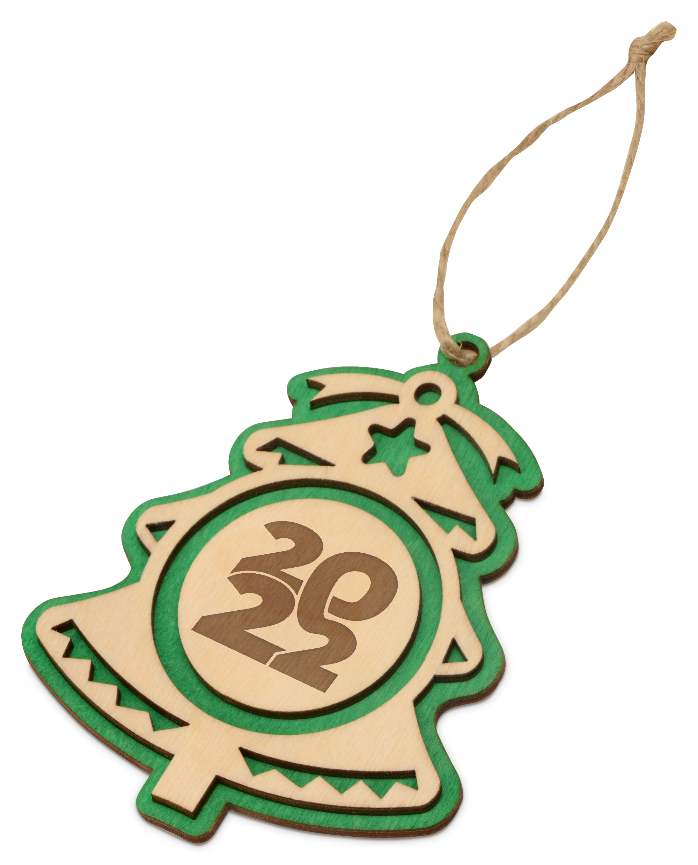 Подвески
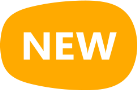 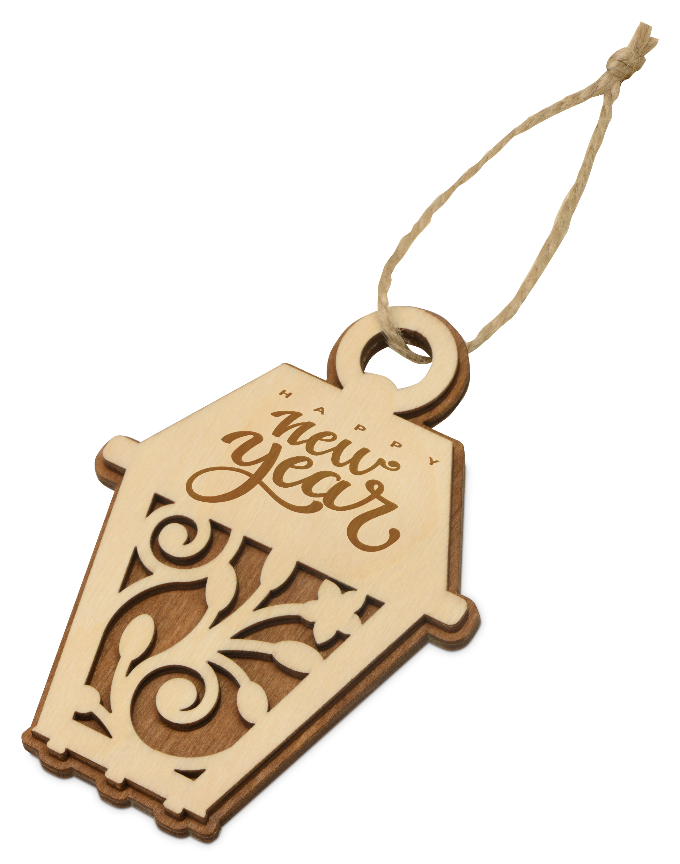 625324
625327
625326
Подвеска «Ель»
Подвеска «Новогодний ангел»
Подвеска «Новогодний фонарик»
105 руб.
105 руб.
105 руб.
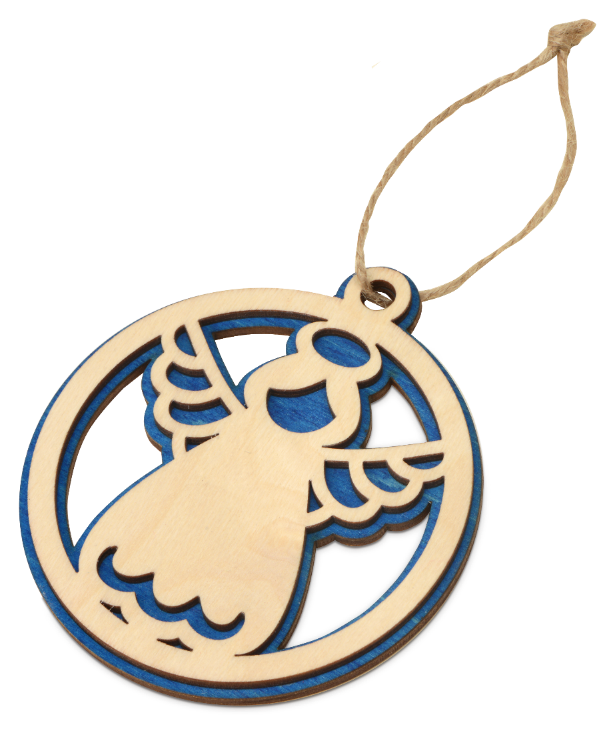 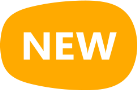 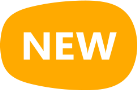 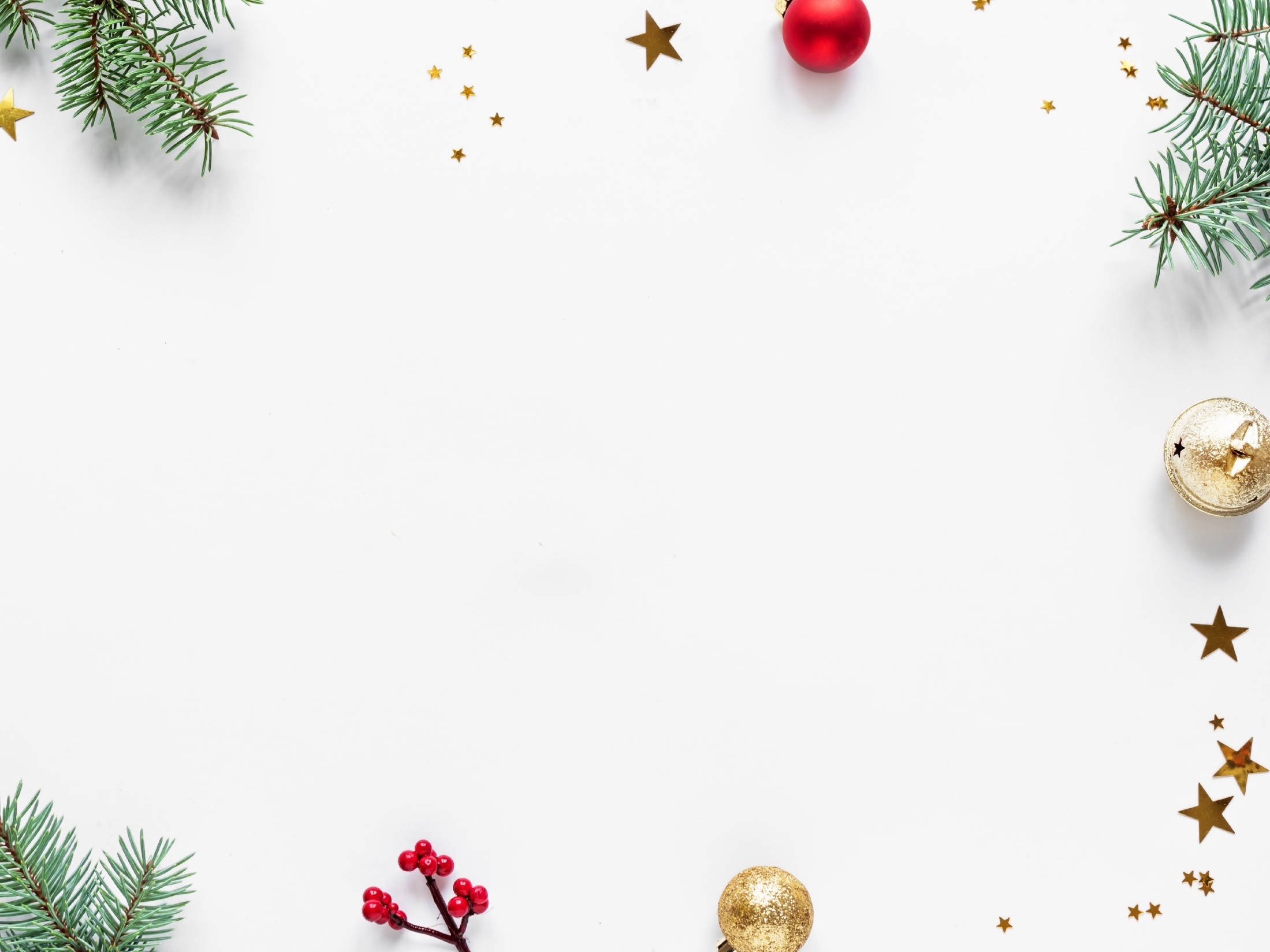 Подвески
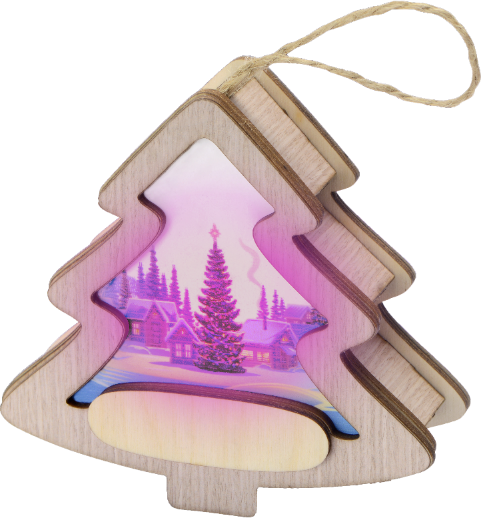 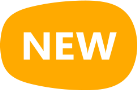 все подвески доступны по ссылке
625333
625332
625334
625335
Подвеска «Ночь перед рождеством»
Подвеска «Рождественская встреча»
Подвеска 
с подсветкой
Подвеска 
с подсветкой
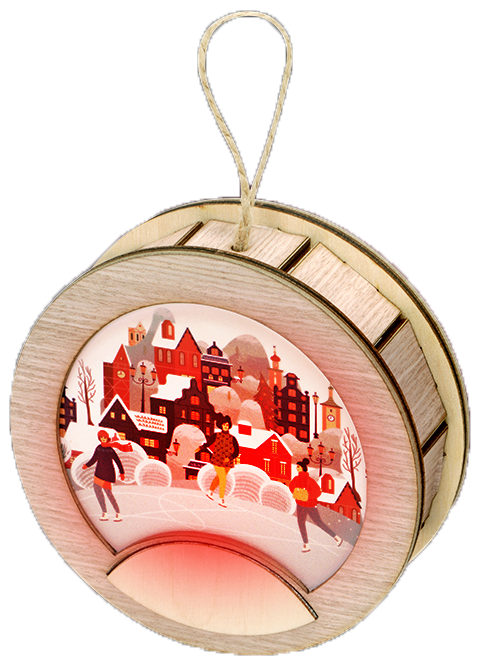 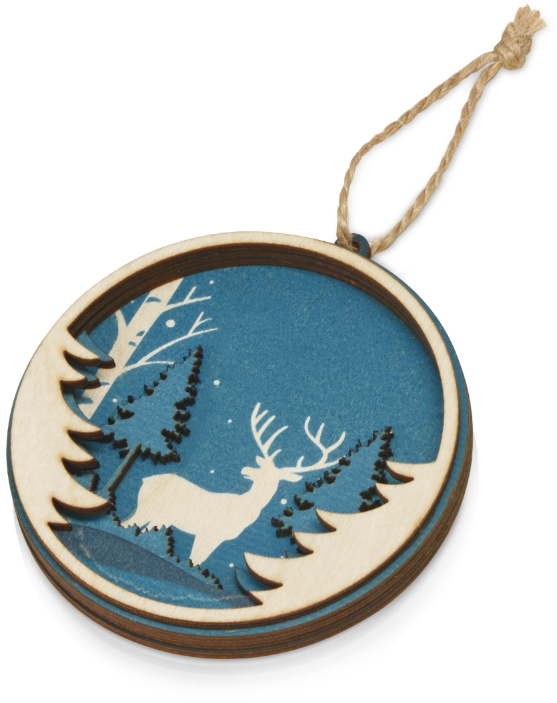 249 руб.
429 91 руб.
430 06  руб.
249 руб.
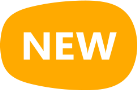 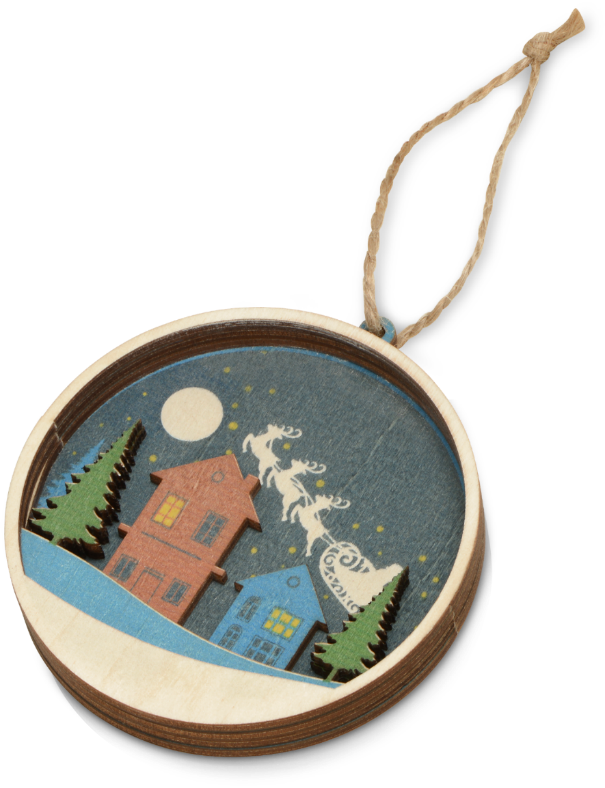 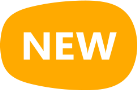 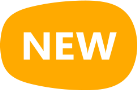 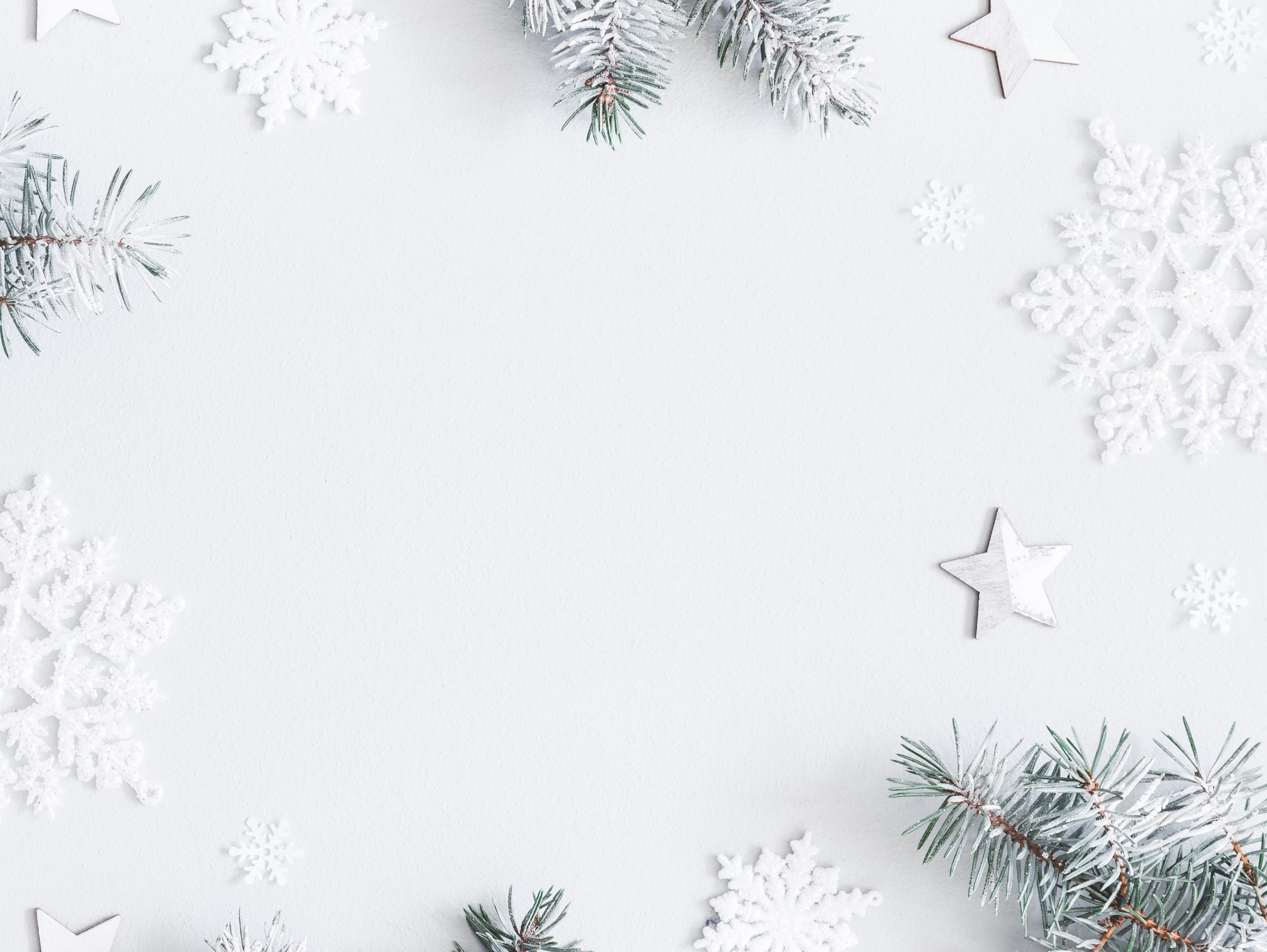 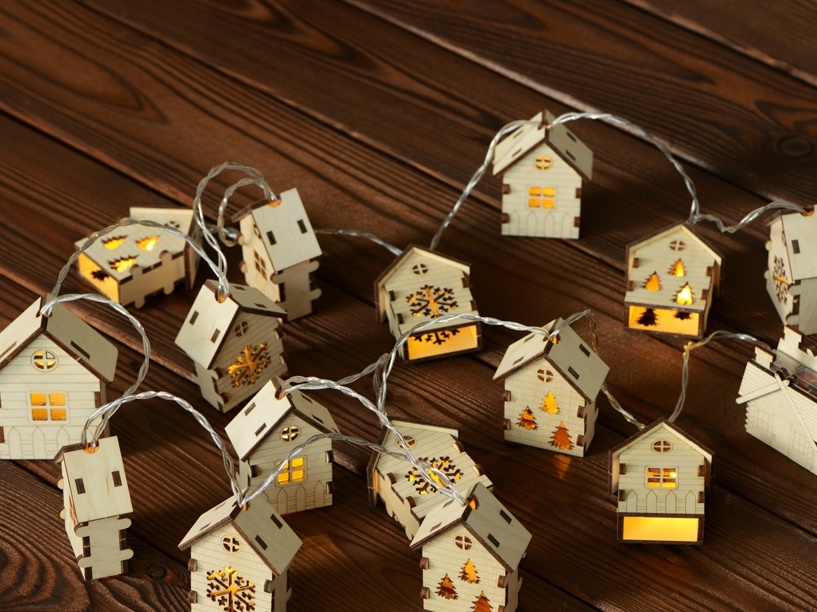 Елочные шары и гирлянды
822114
625306
625307
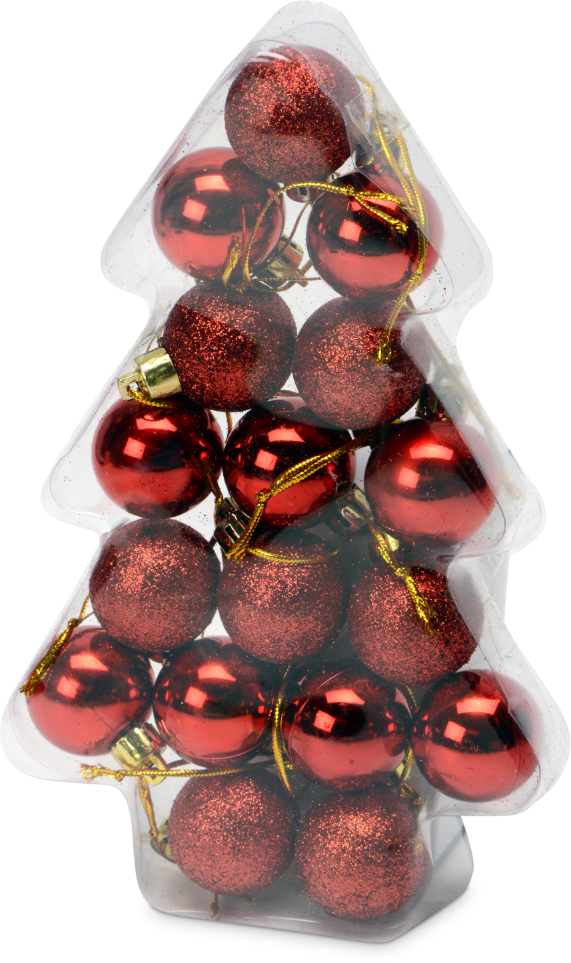 Набор новогодних шаров в футляре-елочке
Елочная гирлянда 
с лампочками «Новогодняя»
Елочная гирлянда с лампочками «Зимняя сказка»
223 46 руб.
1 397 руб.
1 497 руб.
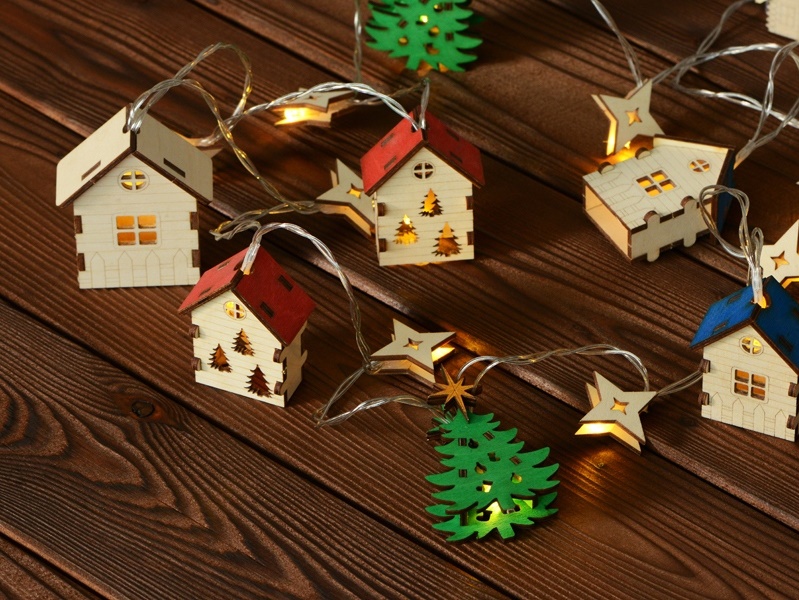 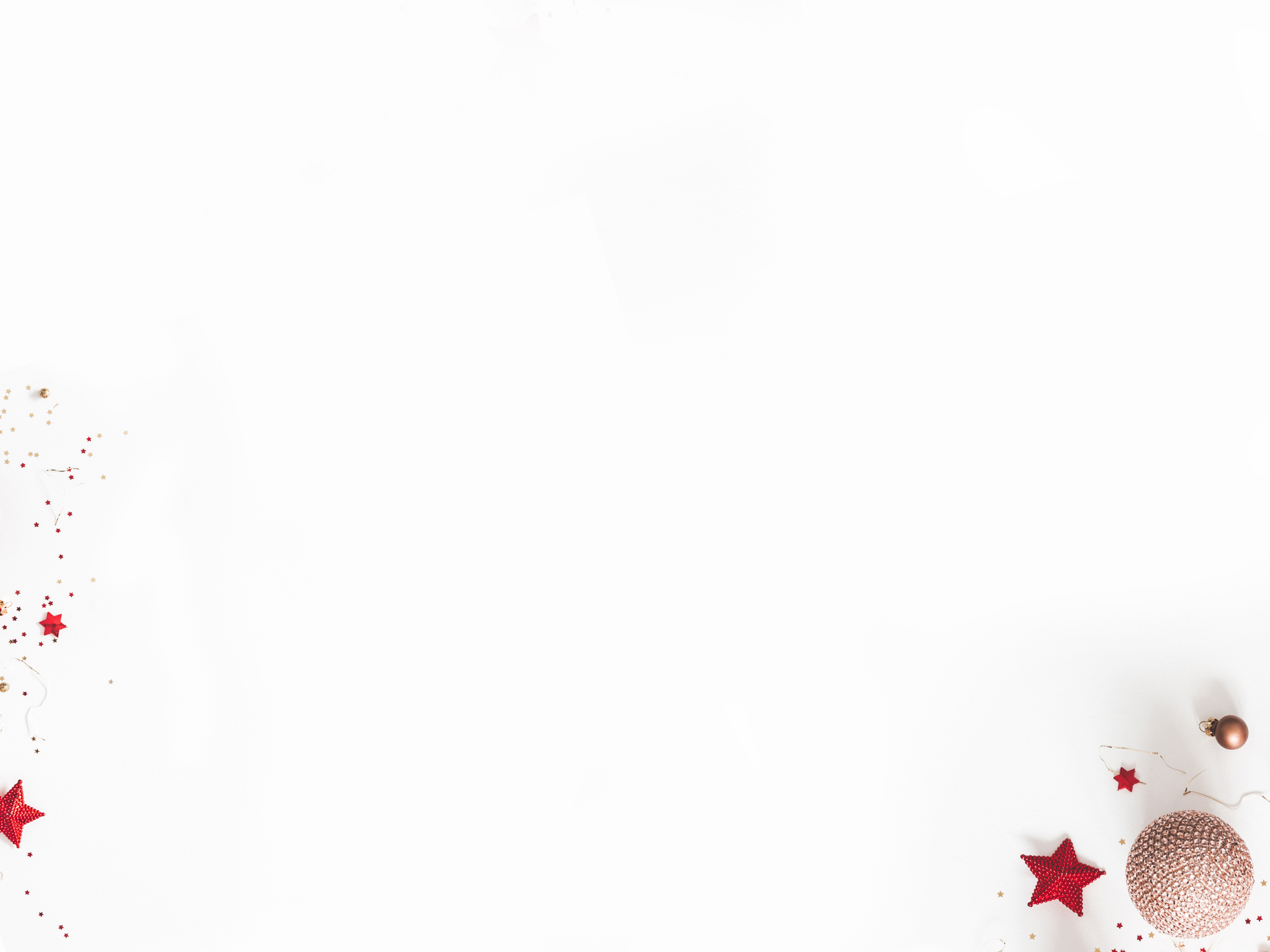 Тепло и уют
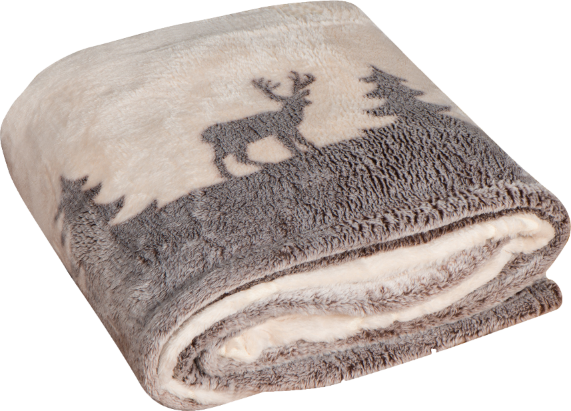 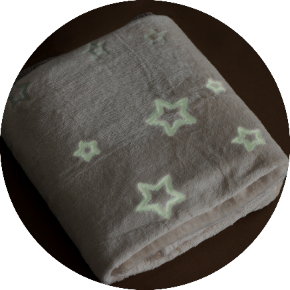 822115
835858.1
180306
835349
835528
Плед флисовый «Snug»
Плед флисовый «Natty» из переработанного пластика с новогодней биркой
Биокамин «Hygge»
Плед из флиса «Новогодний», светящийся
Плед «Warmy» 
с шерстью
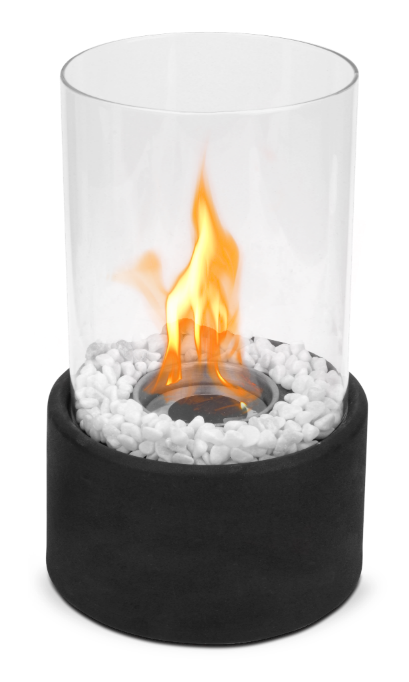 1 504 46 руб.
3 044 50 руб.
1 549 руб.
3 193 80 руб.
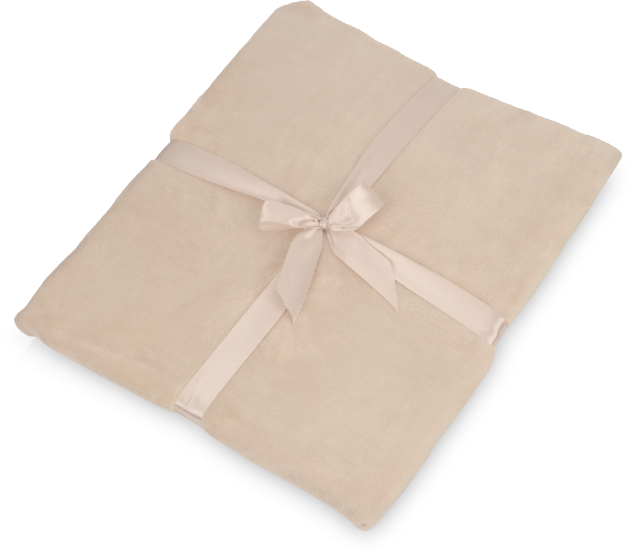 1 276 25 руб.
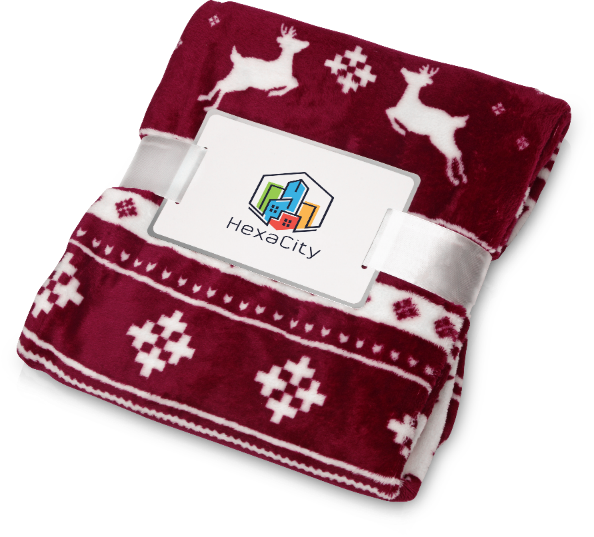 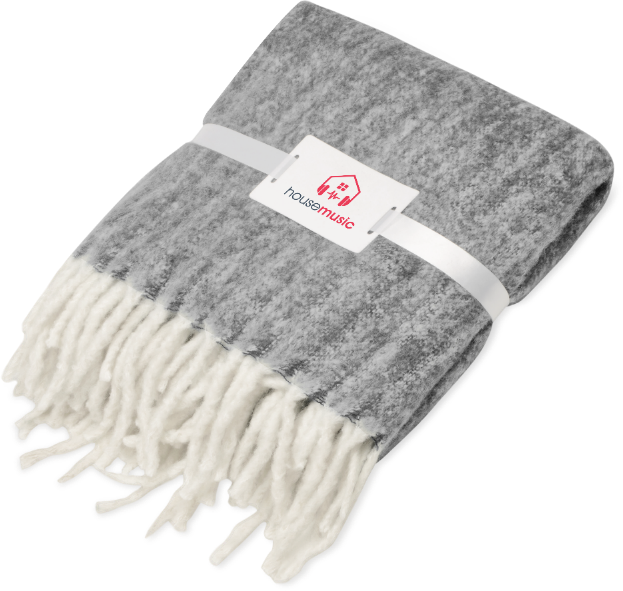 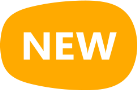 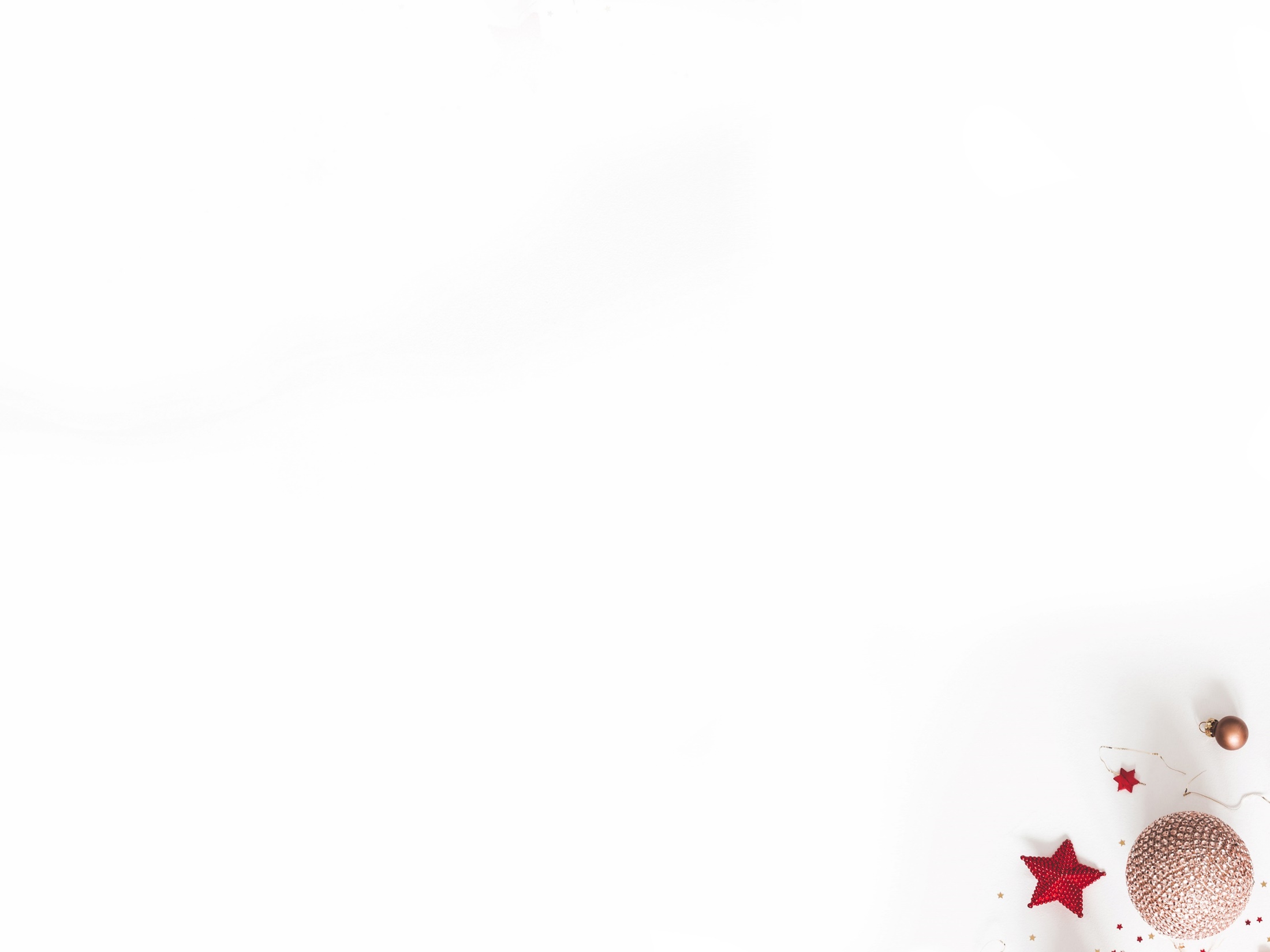 Тепло и уют
822116
4500635
625309
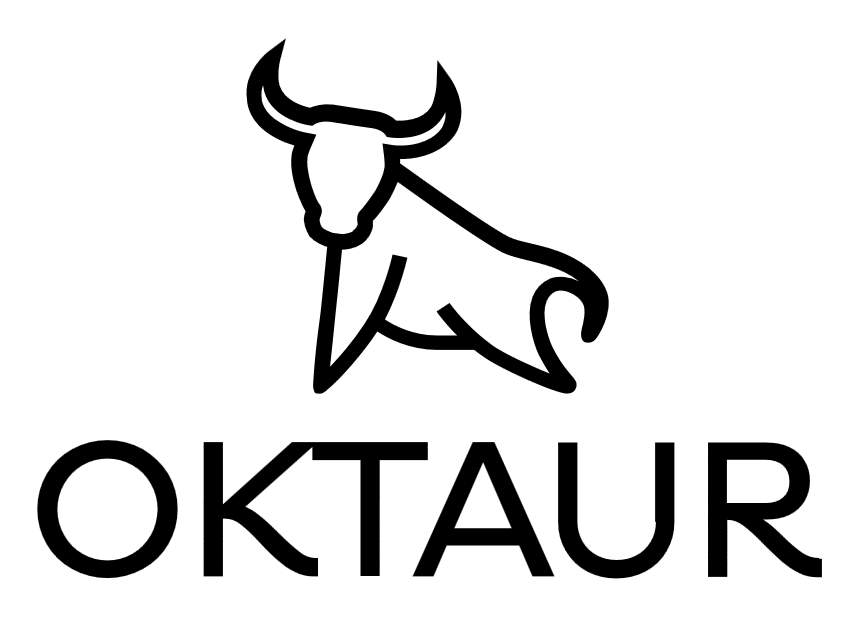 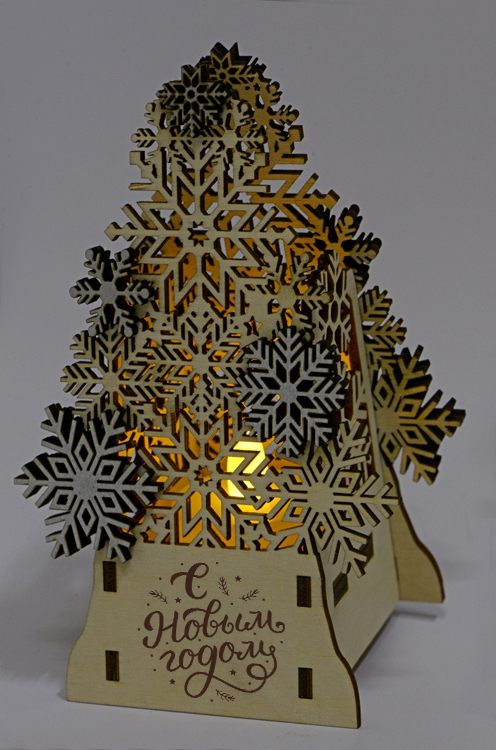 Подсвечник стеклянный со свечой
Свеча в декоративном подсвечнике «Вишня»
Декоративная фигура «Ель» с электрической свечой
597 руб.
239 14 руб.
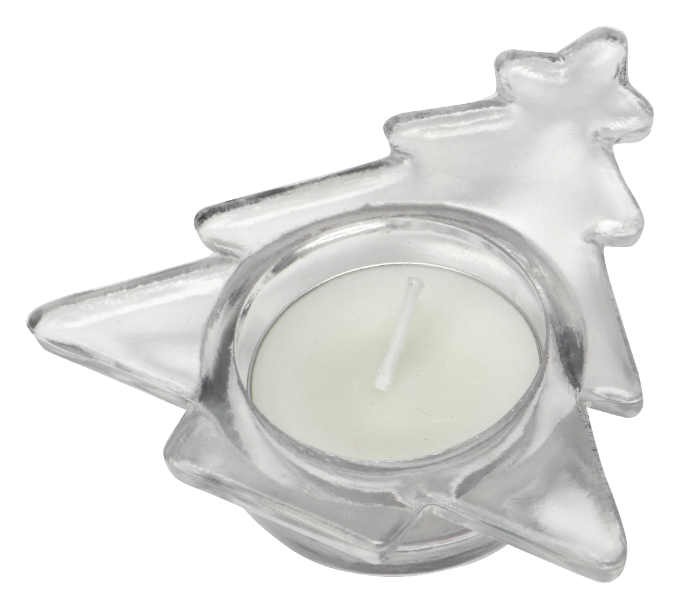 149 руб.
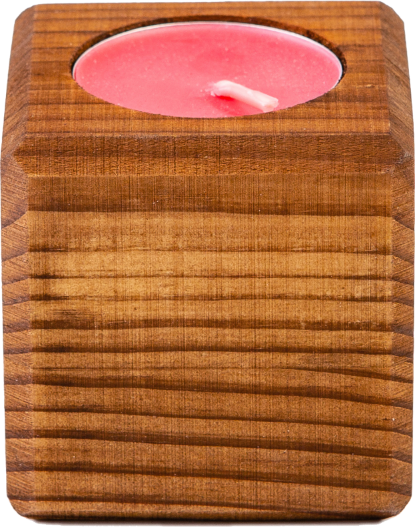 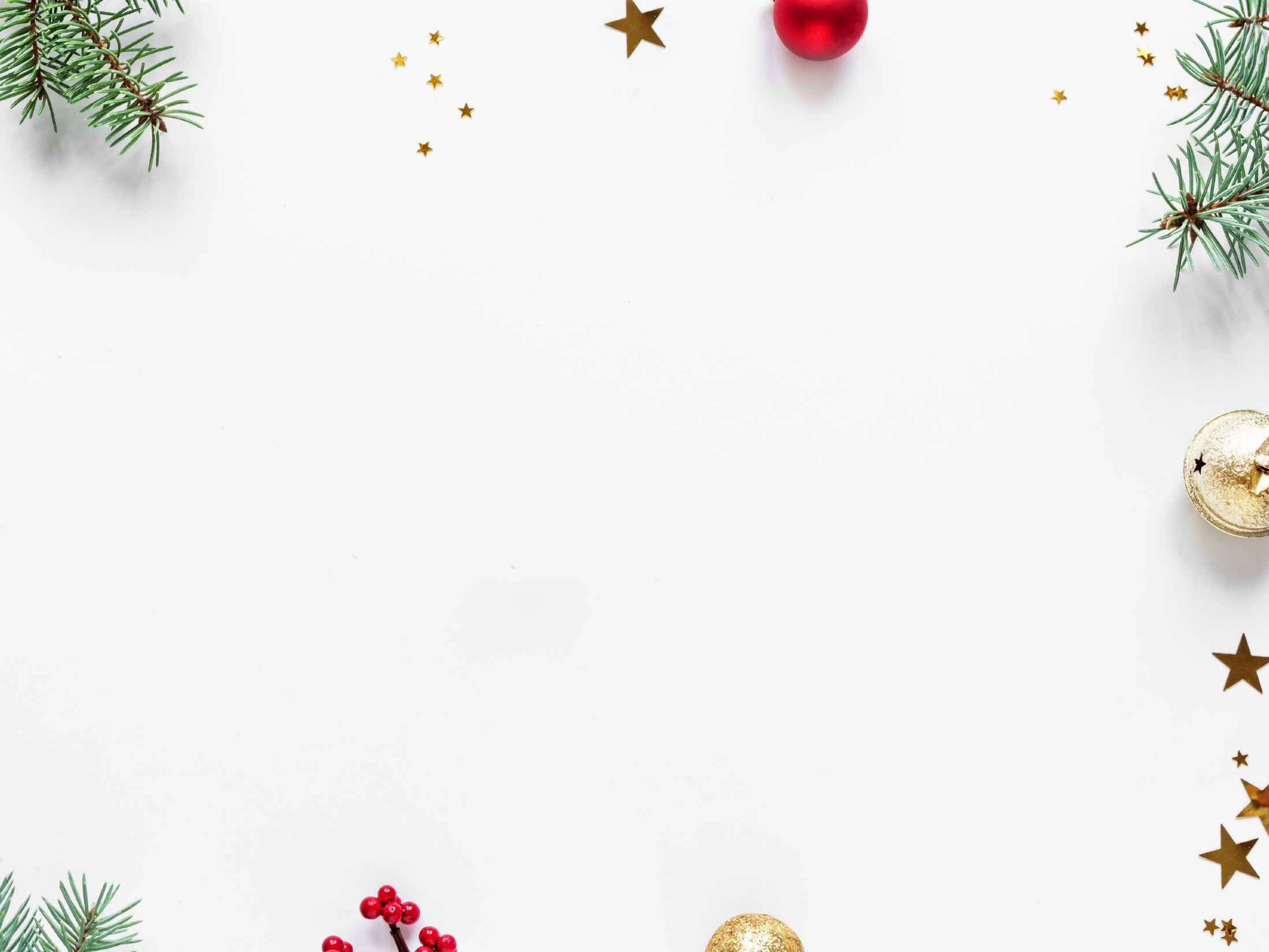 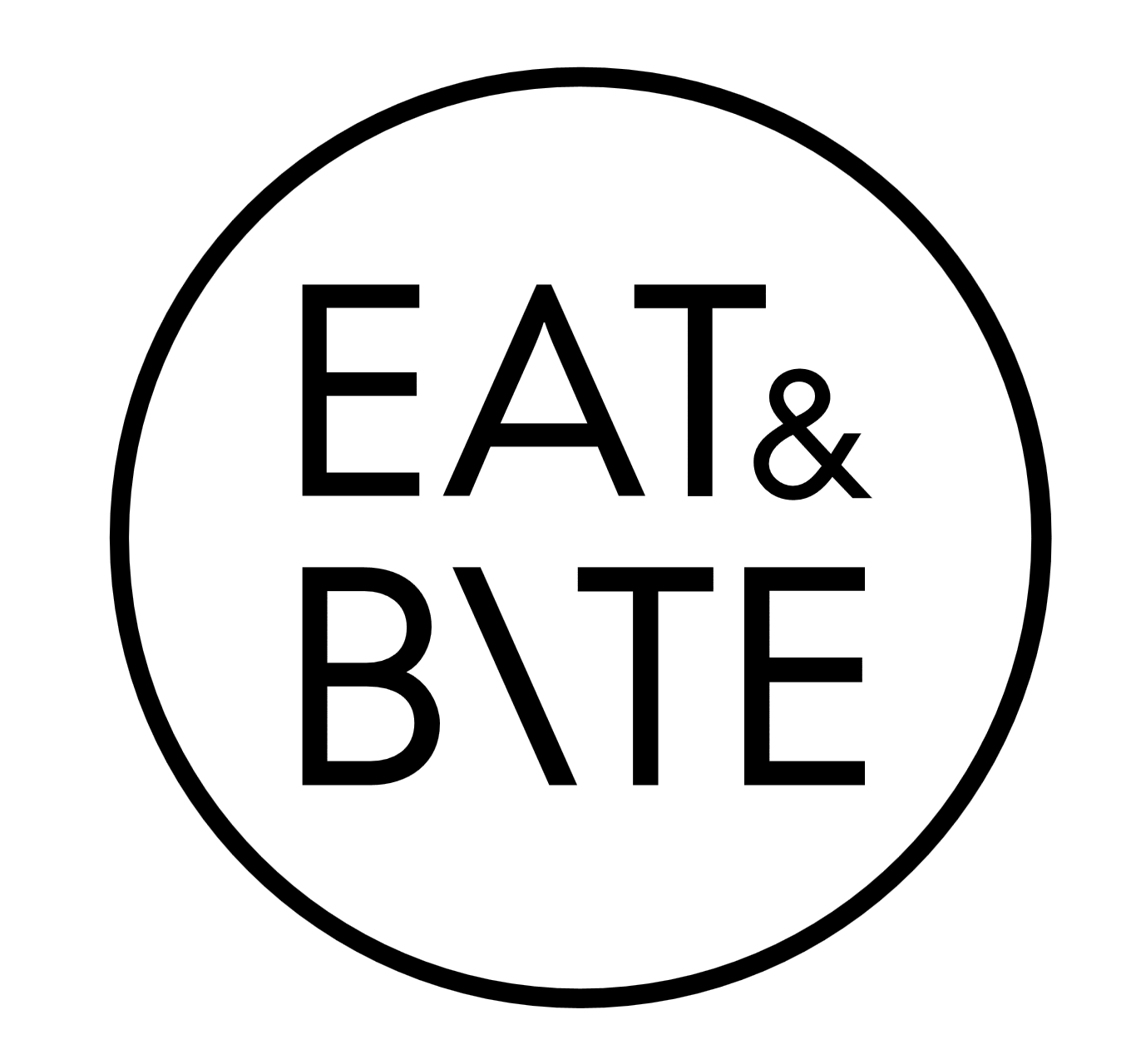 Чай и кофе
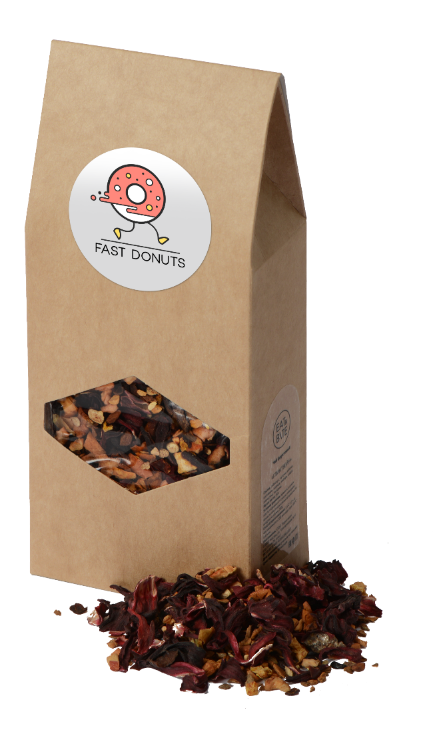 14781
14758
14759
14780
14579
Чай «Вечерний» травяной,40 г
Чай «Глинтвейн» фруктовый, 90 г
Чай «Малина с мятой» фруктовый, 70 г
Чай «Апельсин с имбирём» чёрный, 70 г
Кофе «100% Арабика», 100 г
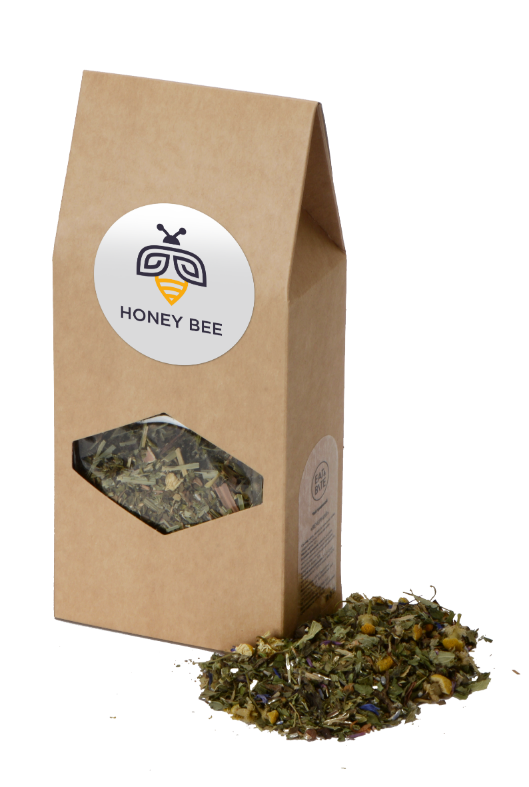 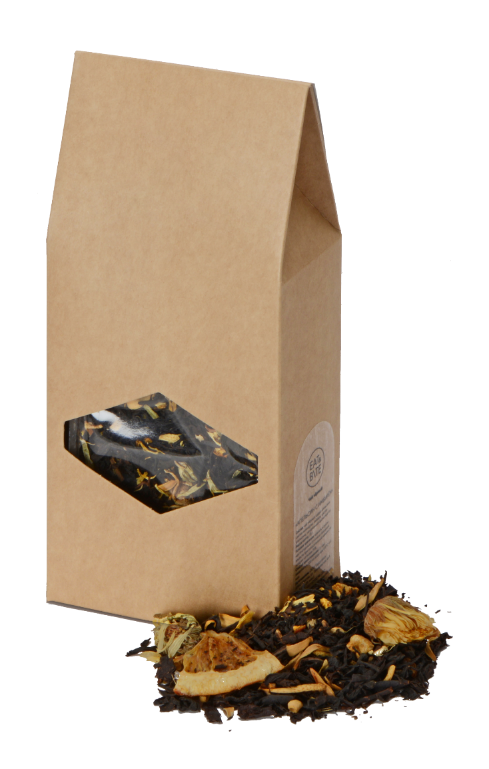 199 60 руб.
219 60  руб.
101 60 руб.
219 60 руб.
159 60 руб.
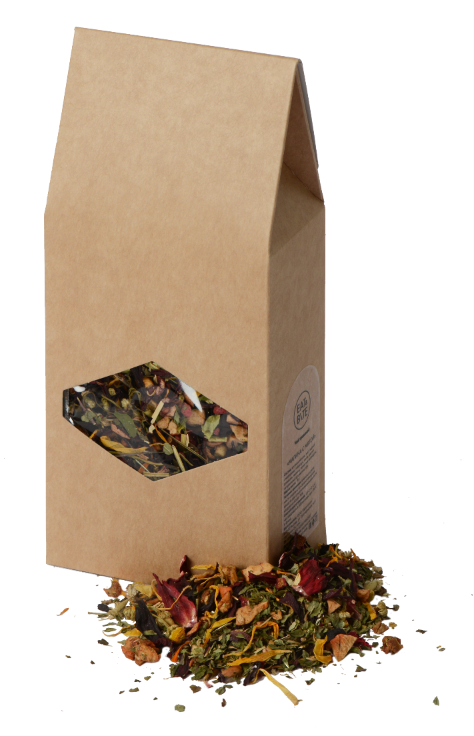 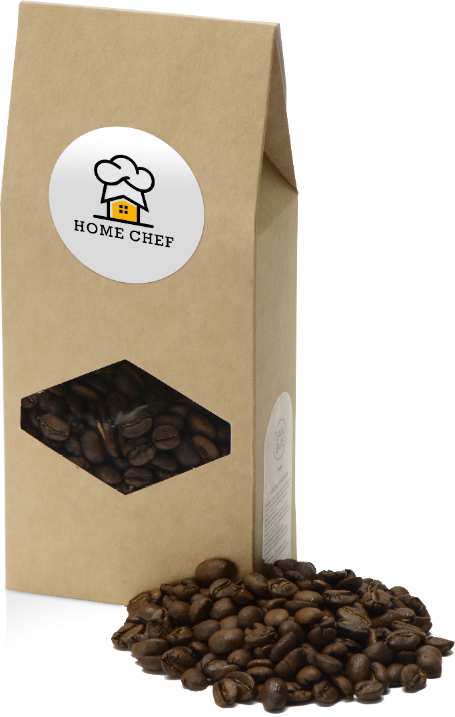 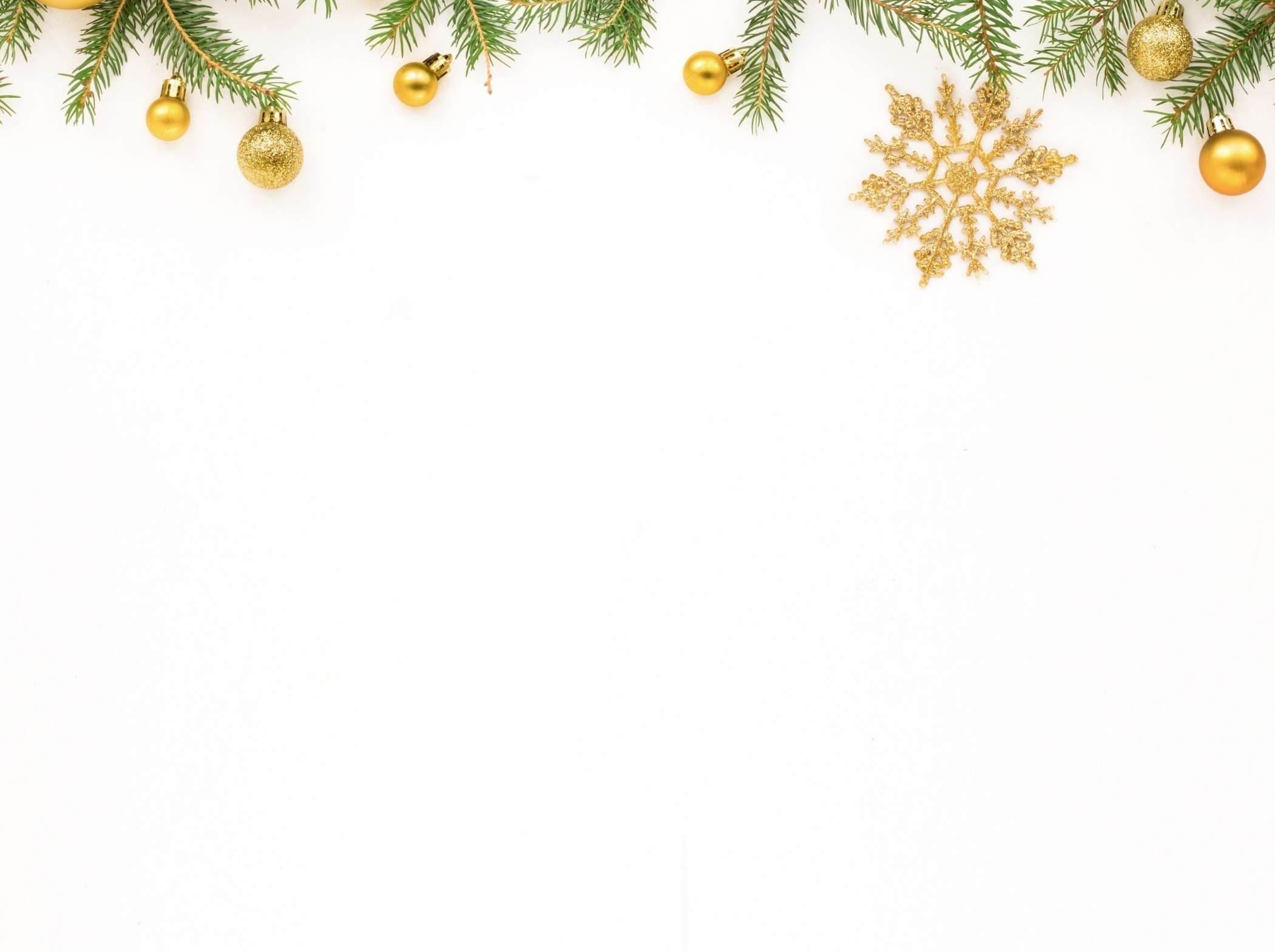 Сладкие подарки
14797
14796
14798
14794
14793
Мед с миндалем, 250 г.
Мед с кешью, 
250 г.
Мед с грецким орехом, 250 г.
Мед с миндалем, 120 г.
Мед с кешью, 
120 г.
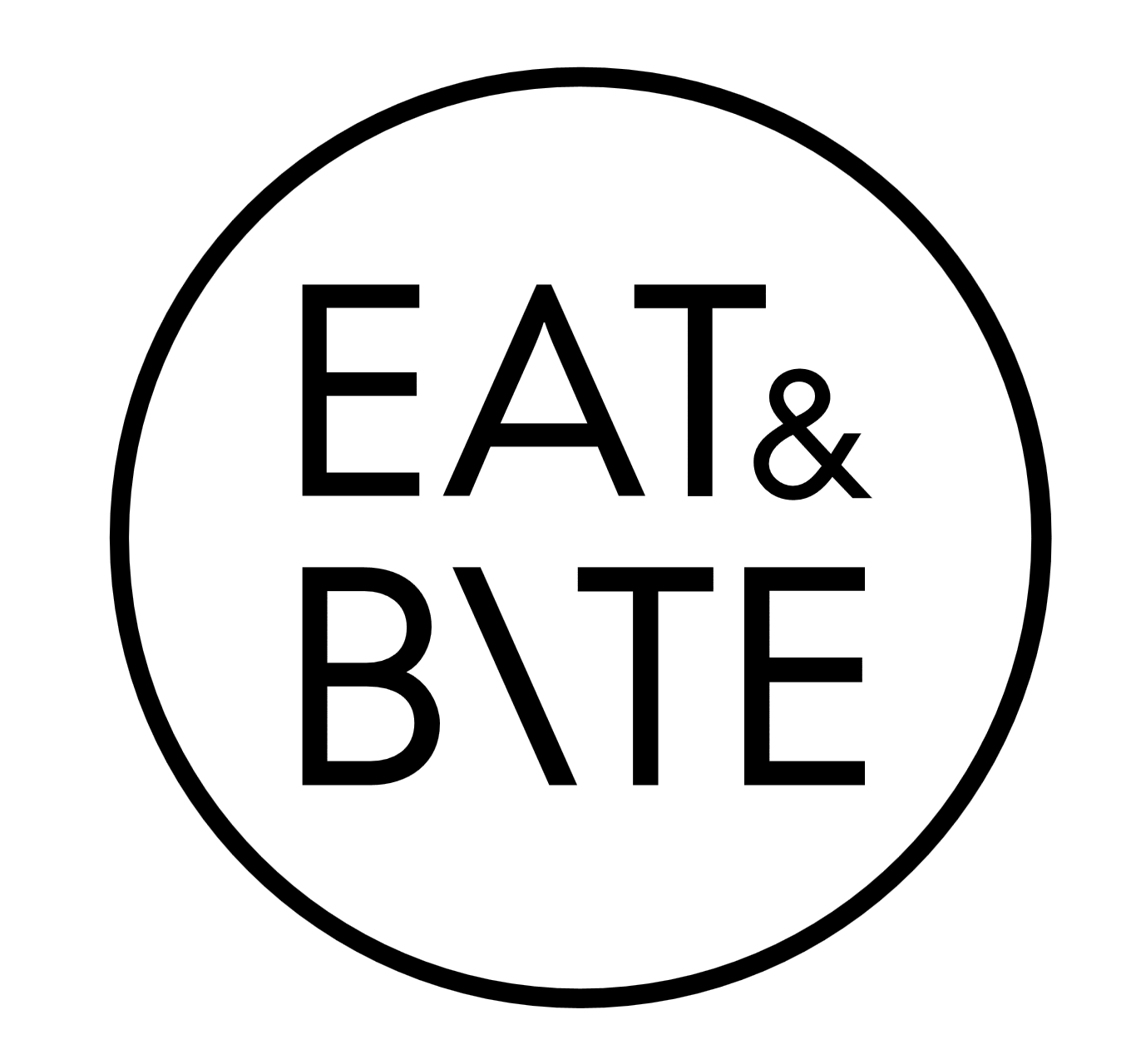 389 91 руб.
298 91 руб.
389 91 руб.
389 91 руб.
298 91 руб.
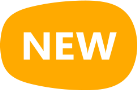 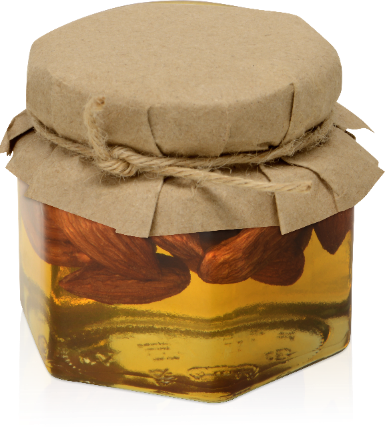 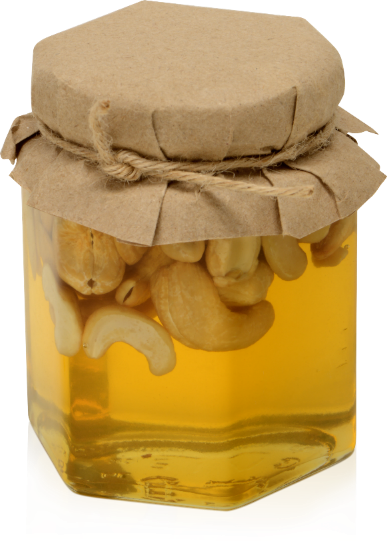 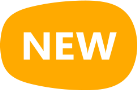 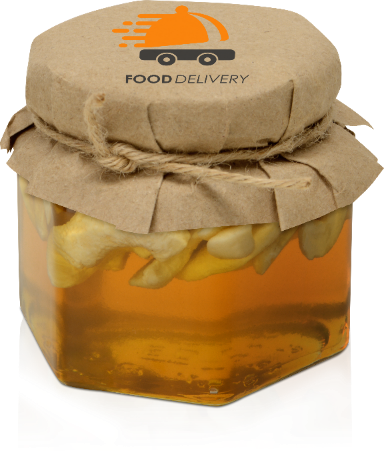 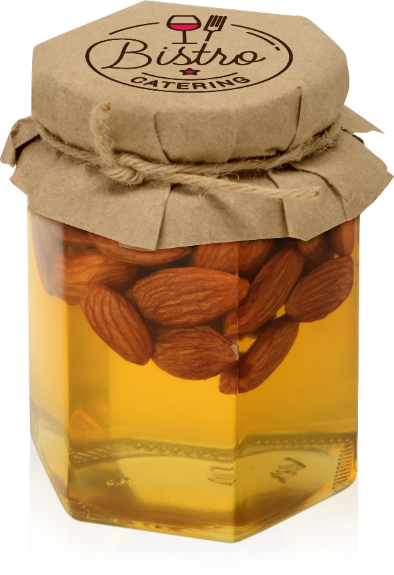 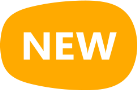 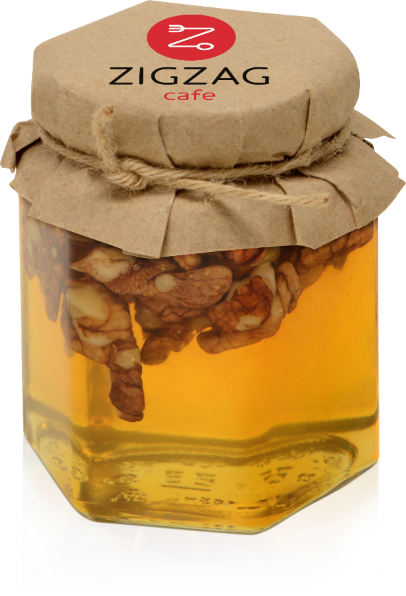 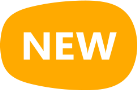 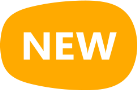 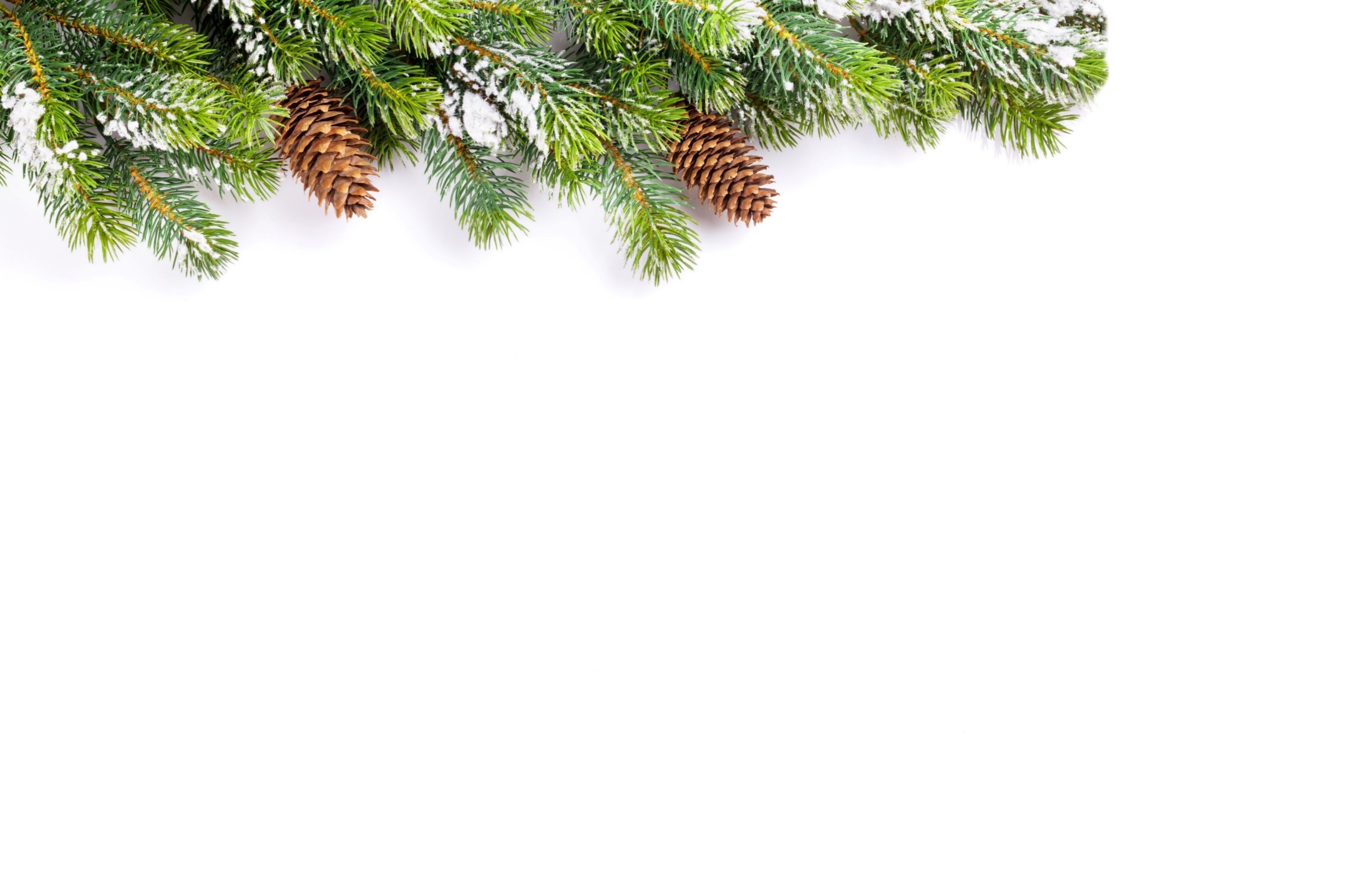 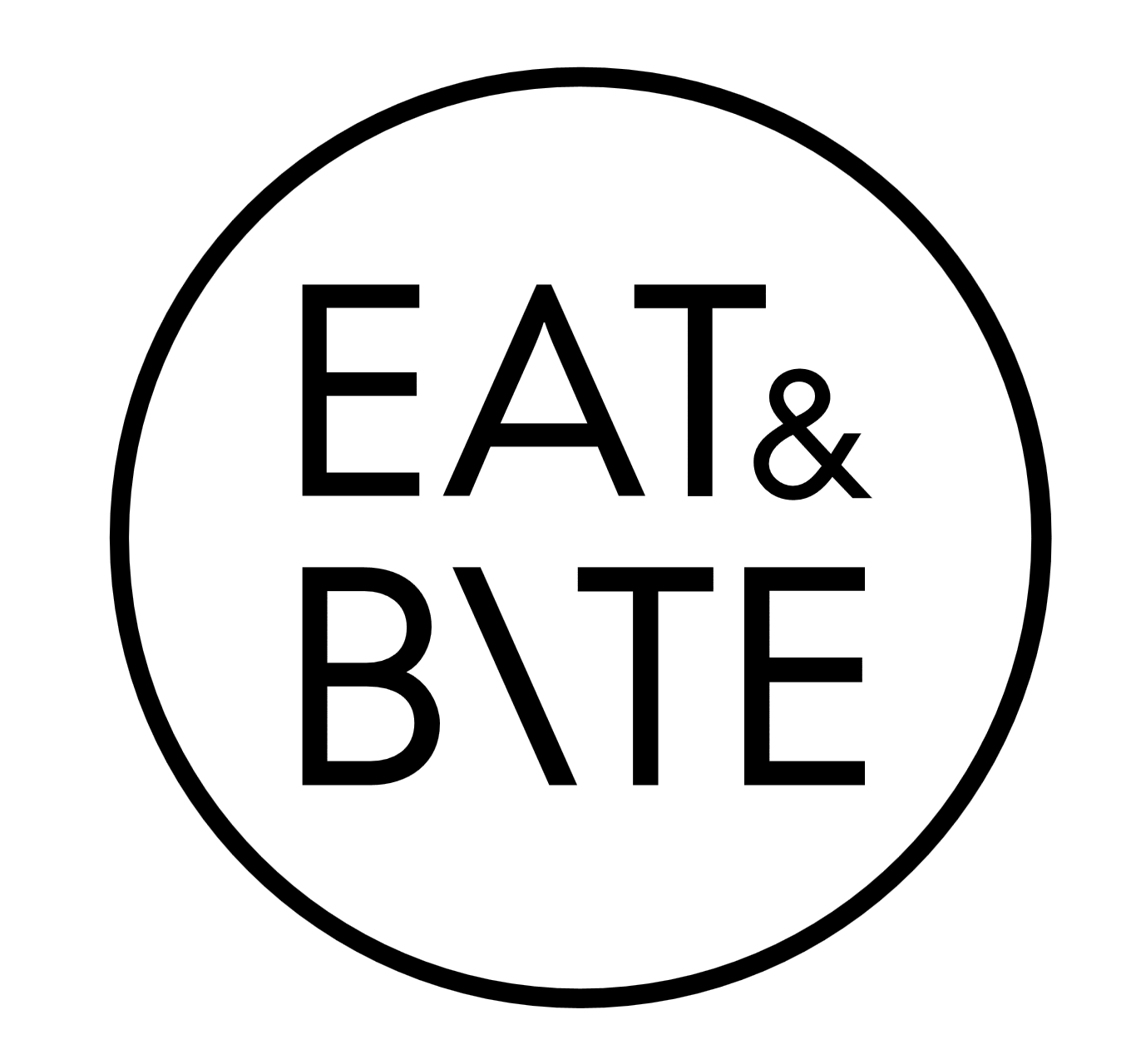 Сладкие подарки
14772
14773
14779
14770
Крем-мёд с кофе, 250 г.
Крем-мёд 
с ванилью, 250 г.
Крем-мёд с кокосом и миндалём, 250 г.
Крем-мёд 
с ванилью
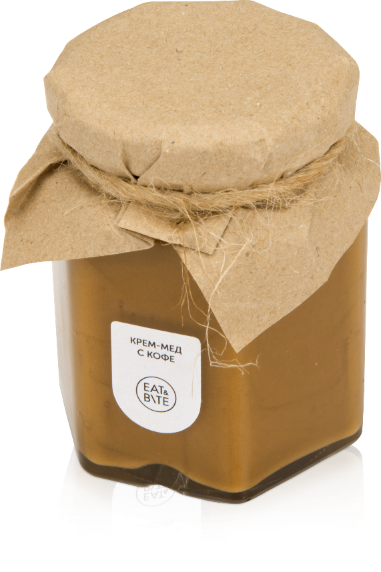 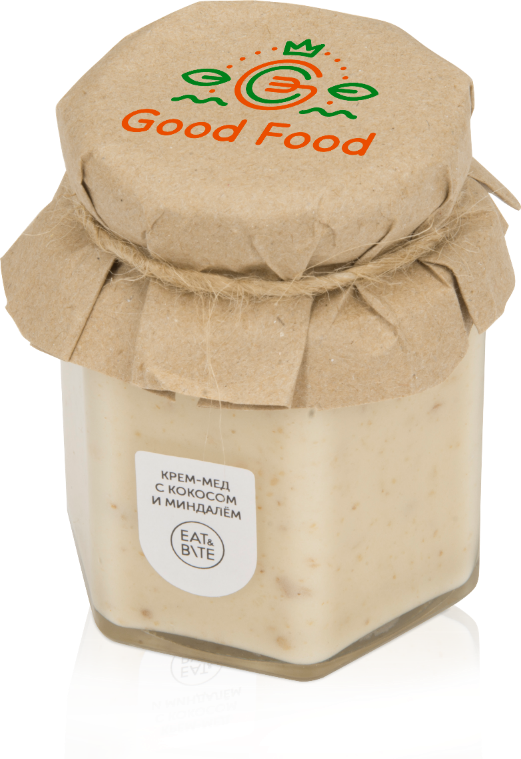 378 91 руб.
378 91 руб.
378 91 руб.
298 91  руб.
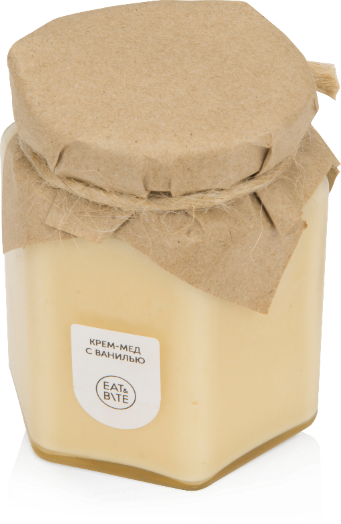 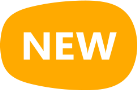 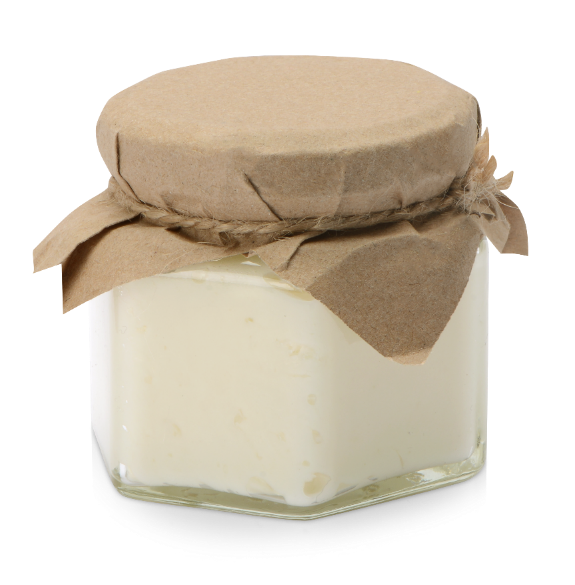 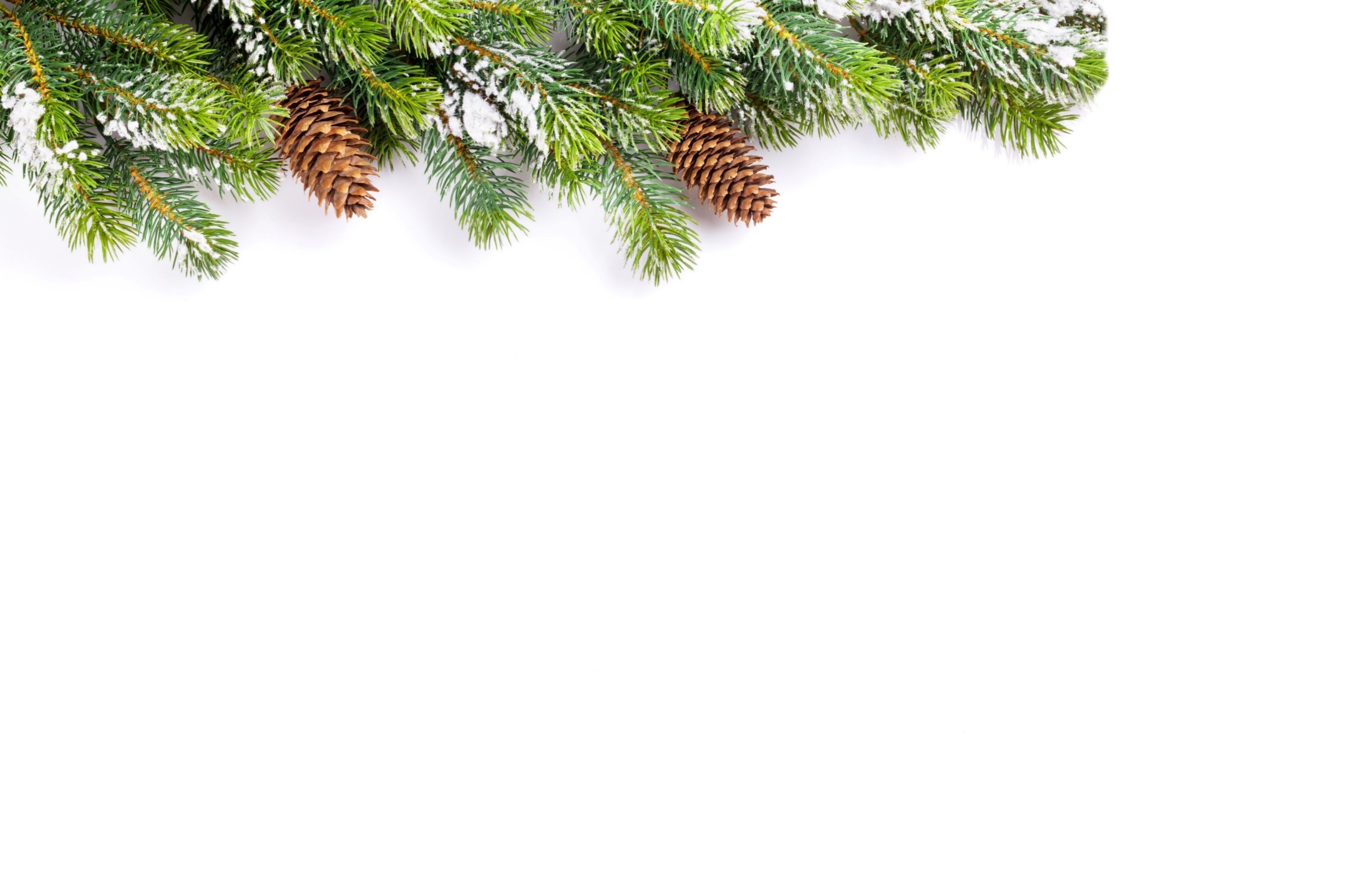 Сладкие подарки
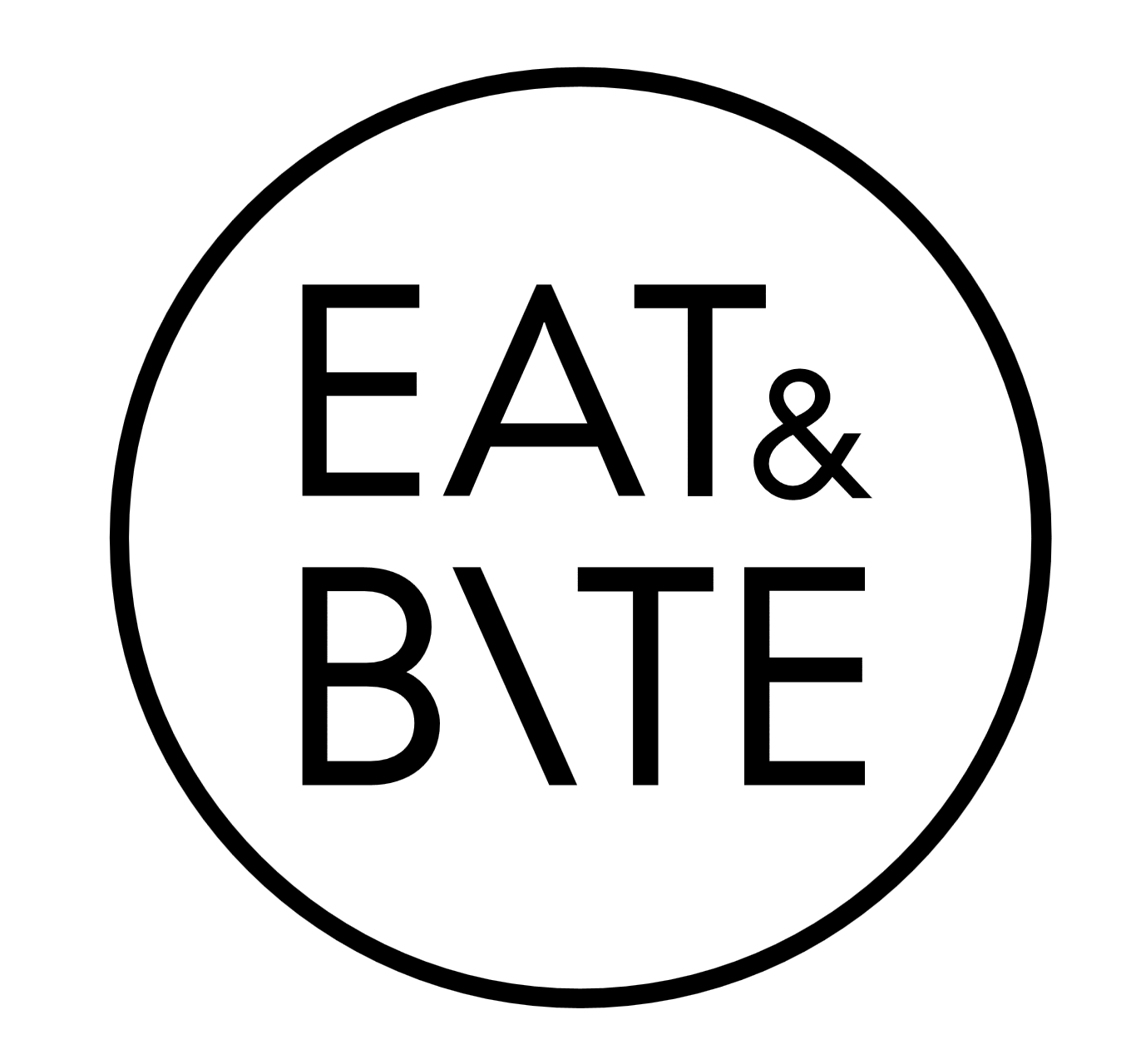 14771
14778
14692
14799
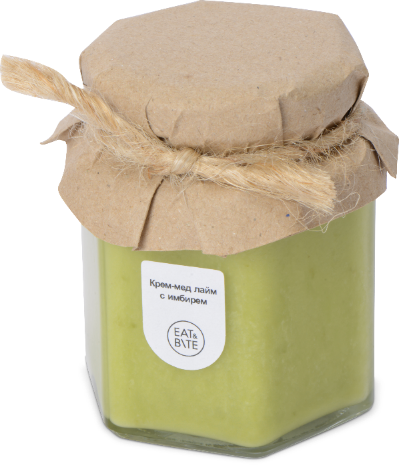 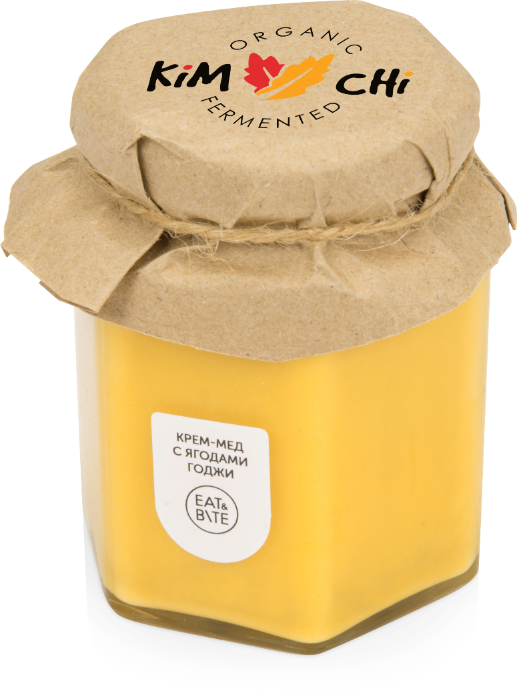 Крем-мёд 
с ягодами годжи, 250 г.
Крем-мёд с лаймом и имбирем, 250 г.
Крем-мёд 
с облепихой, 250 г.
Крем-мёд с лаймом и имбирем
133 91 руб.
378 91 руб.
298 91 руб.
378 91 руб.
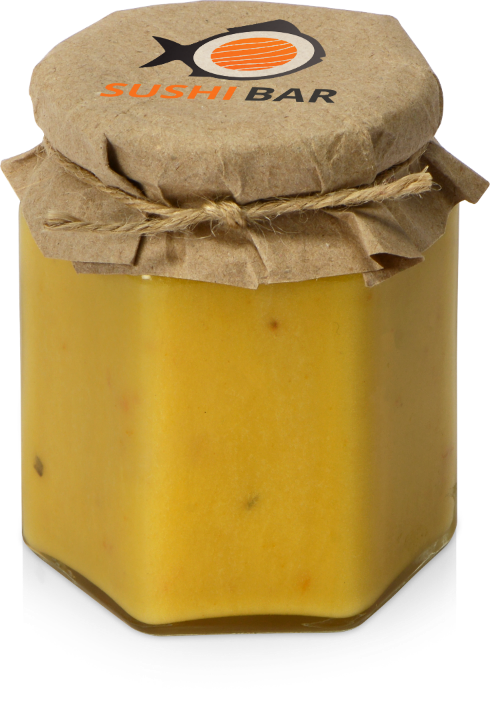 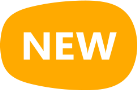 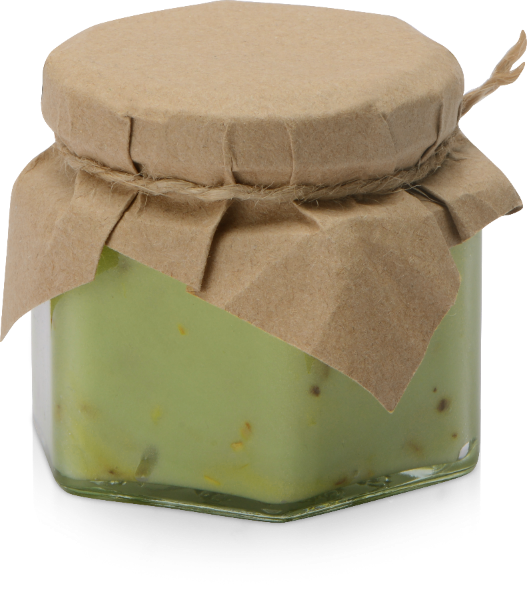 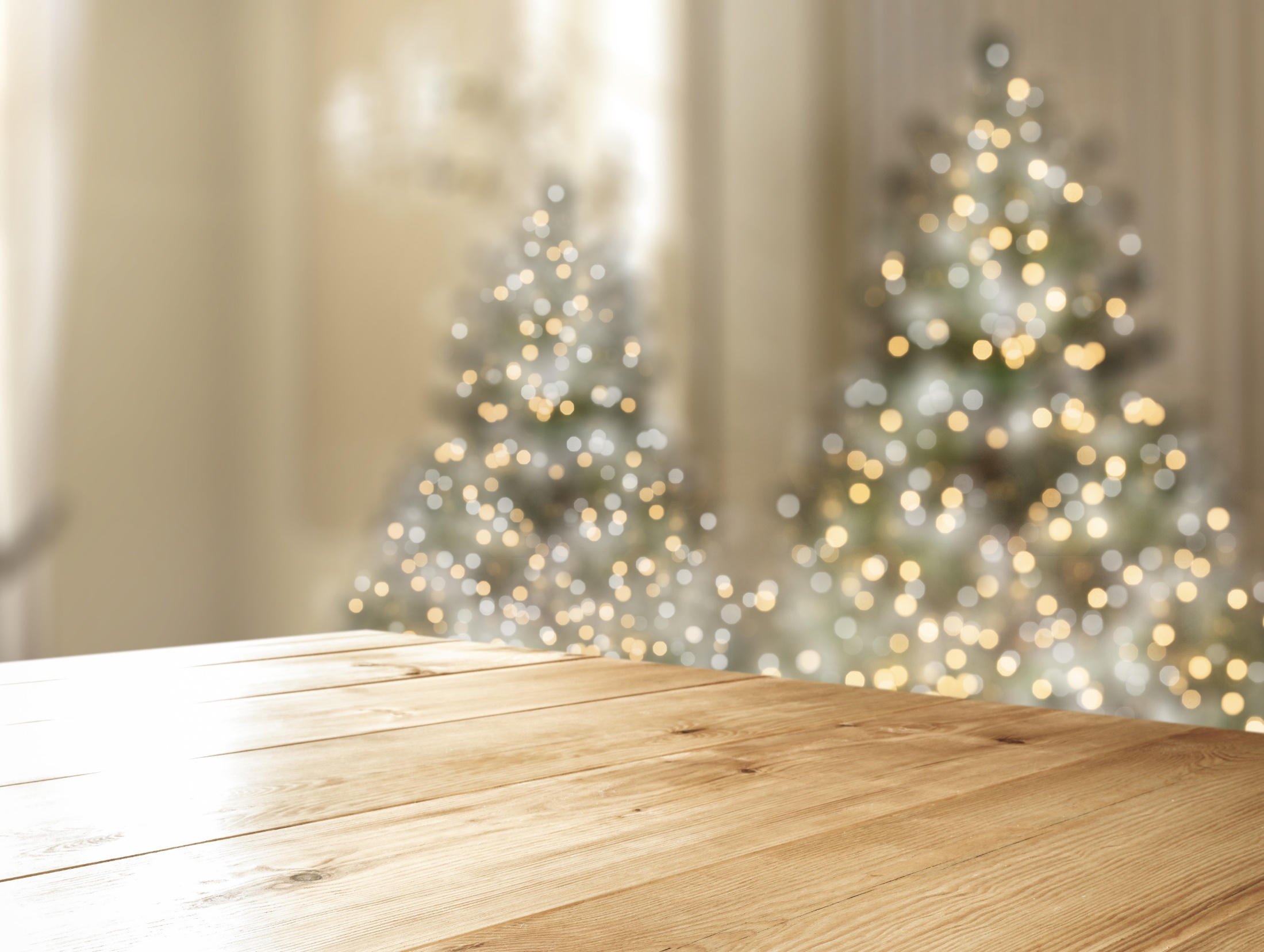 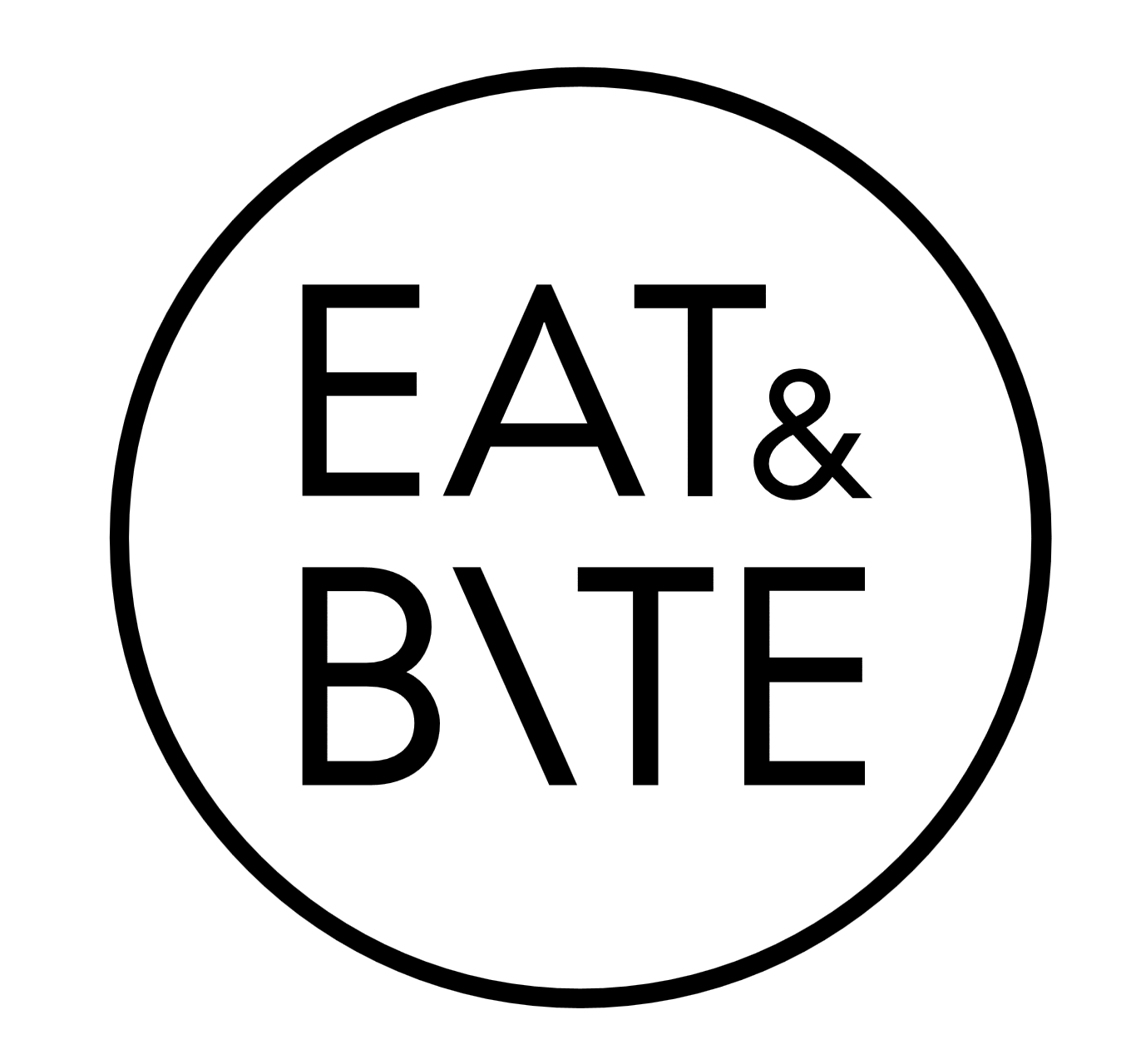 Сладкие подарки
14543.01
14729
14607.01
Варенье из ели и мяты в подарочной обертке, 325 г.
Мандариновое варенье с белым шоколадом, 170 мл.
Варенье вишневое в подарочной обертке, 170 мл.
285 44 руб.
285 44 руб.
383 28 руб.
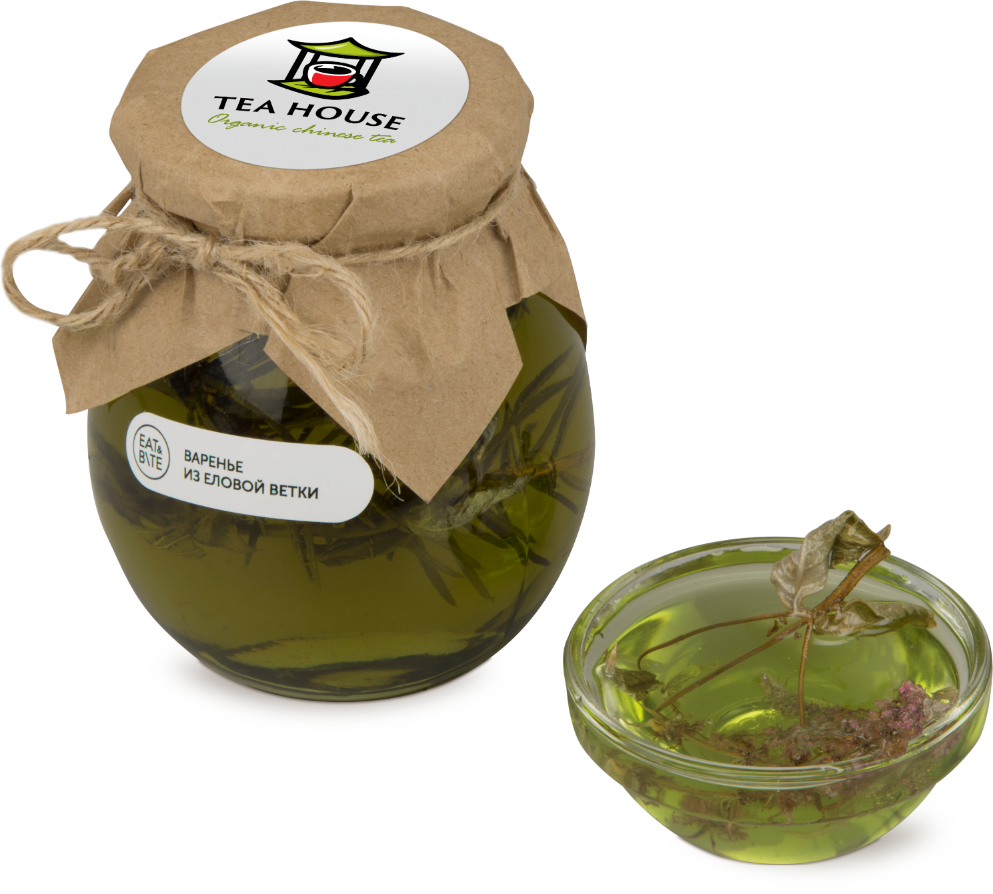 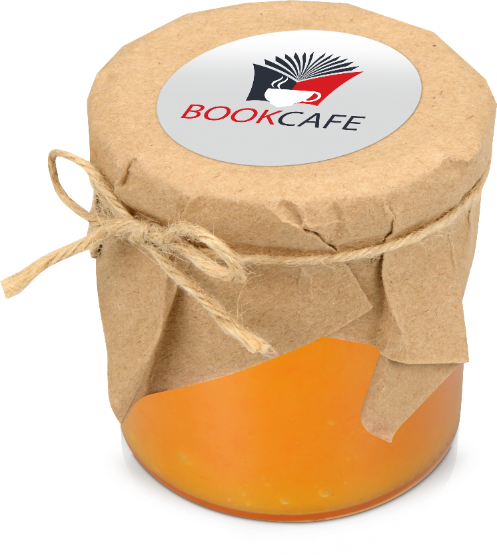 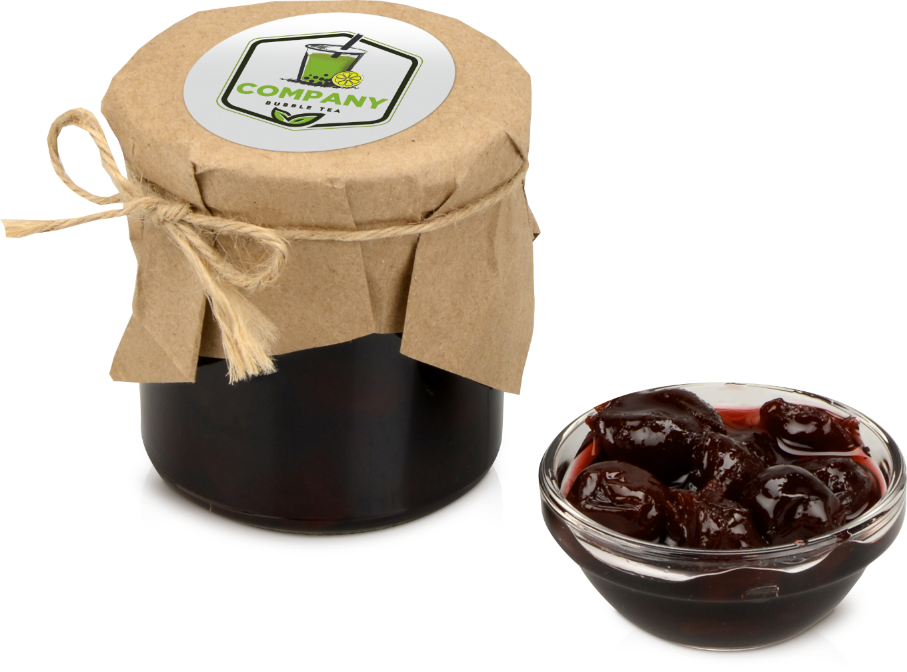 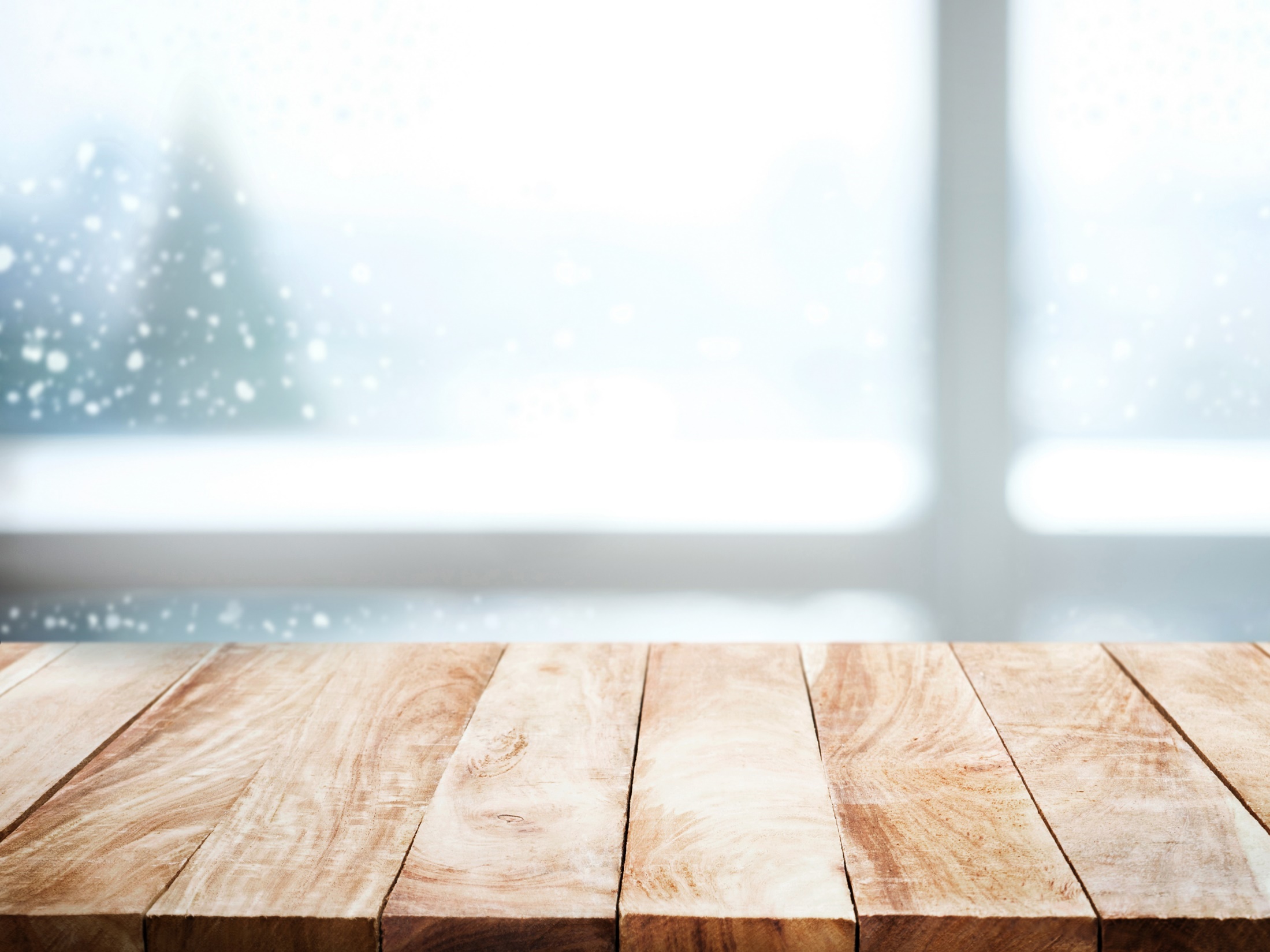 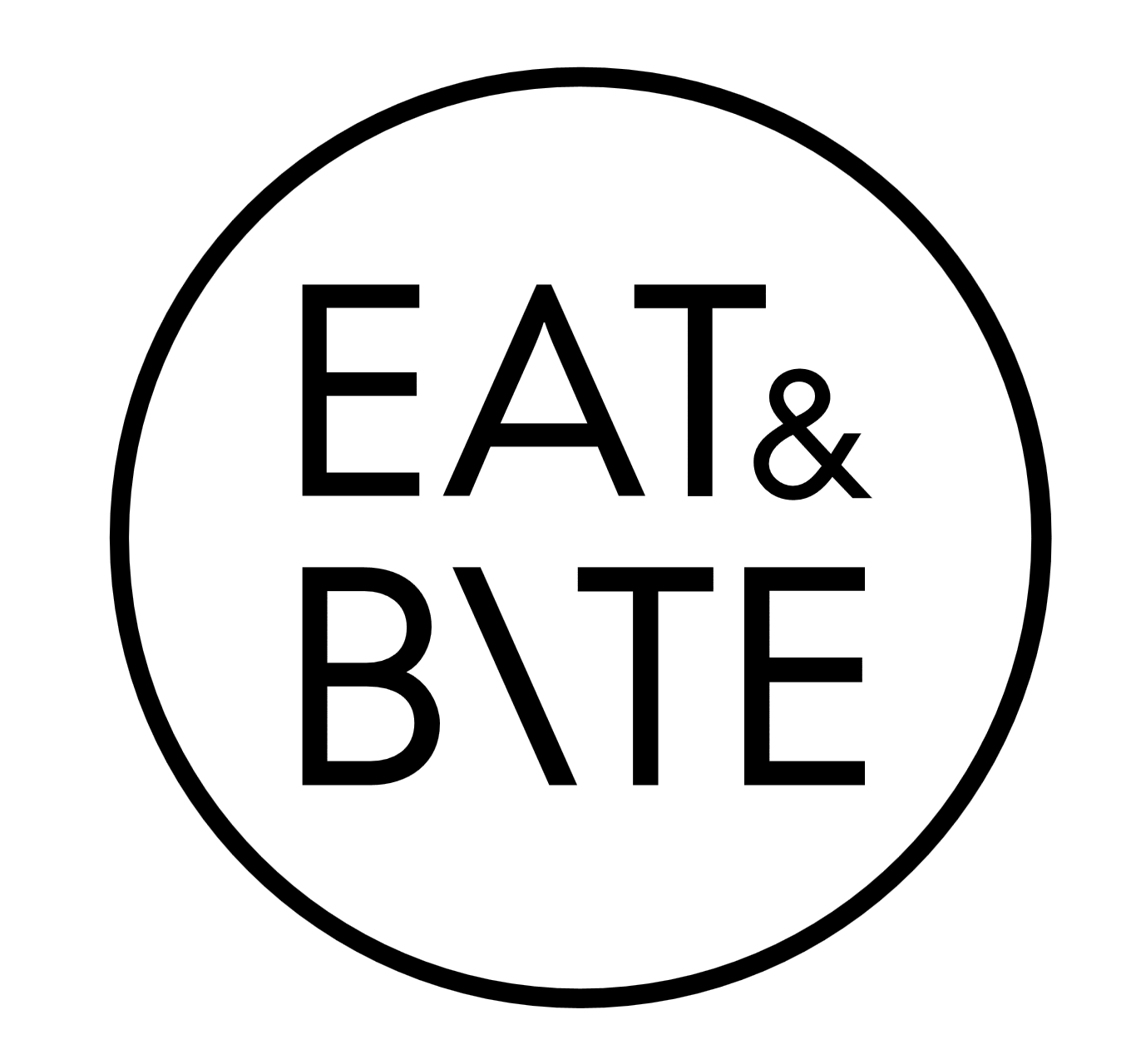 Сладкие подарки
14782
14783
14784
14785
14786
Варенье из облепихи, 
25 мл.
Варенье из облепихи в подарочной обертке, 100мл.
Варенье 
из брусники, 25 мл.
Варенье из брусники в подарочной обертке, 100 мл.
Варенье из клубники с мятой в подарочной обертке, 100 мл.
149 42 руб.
149 42 руб.
225 68 руб.
225 68 руб.
225 68 руб.
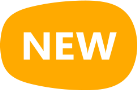 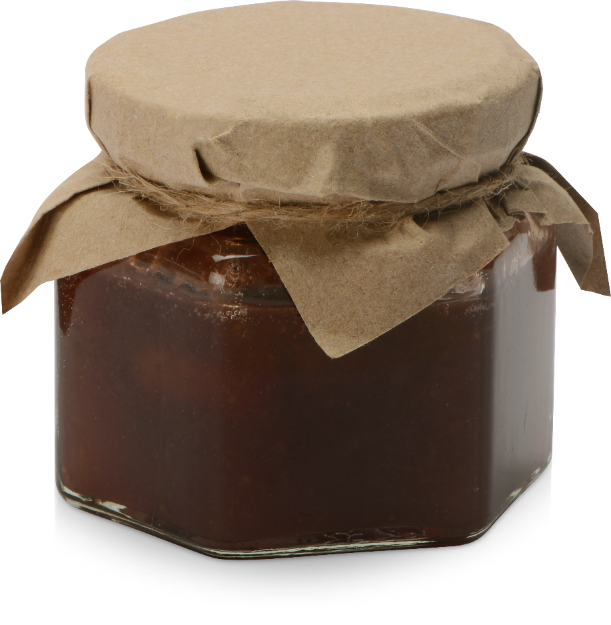 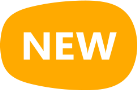 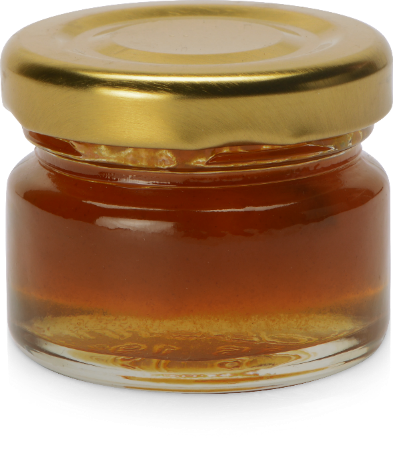 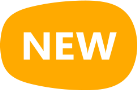 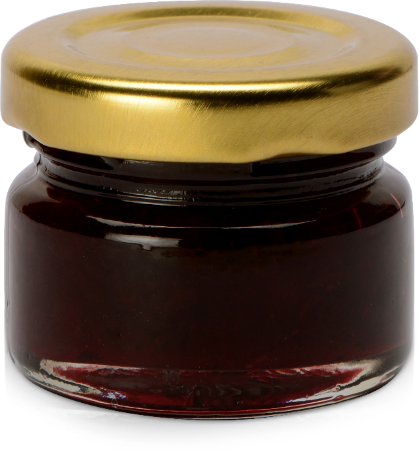 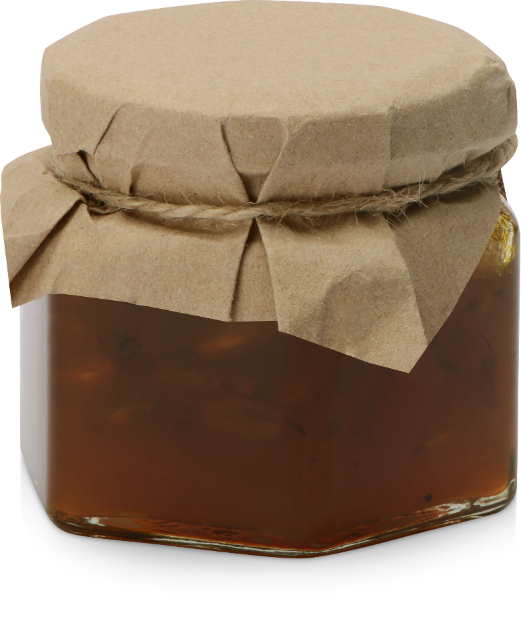 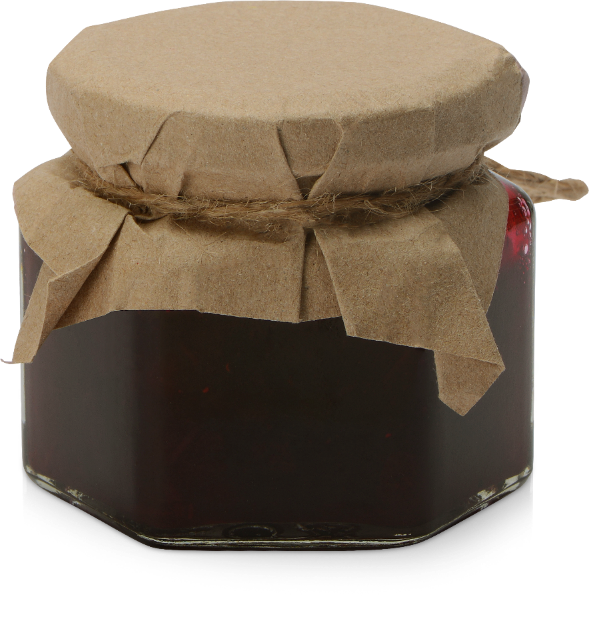 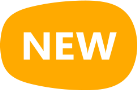 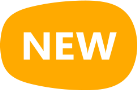 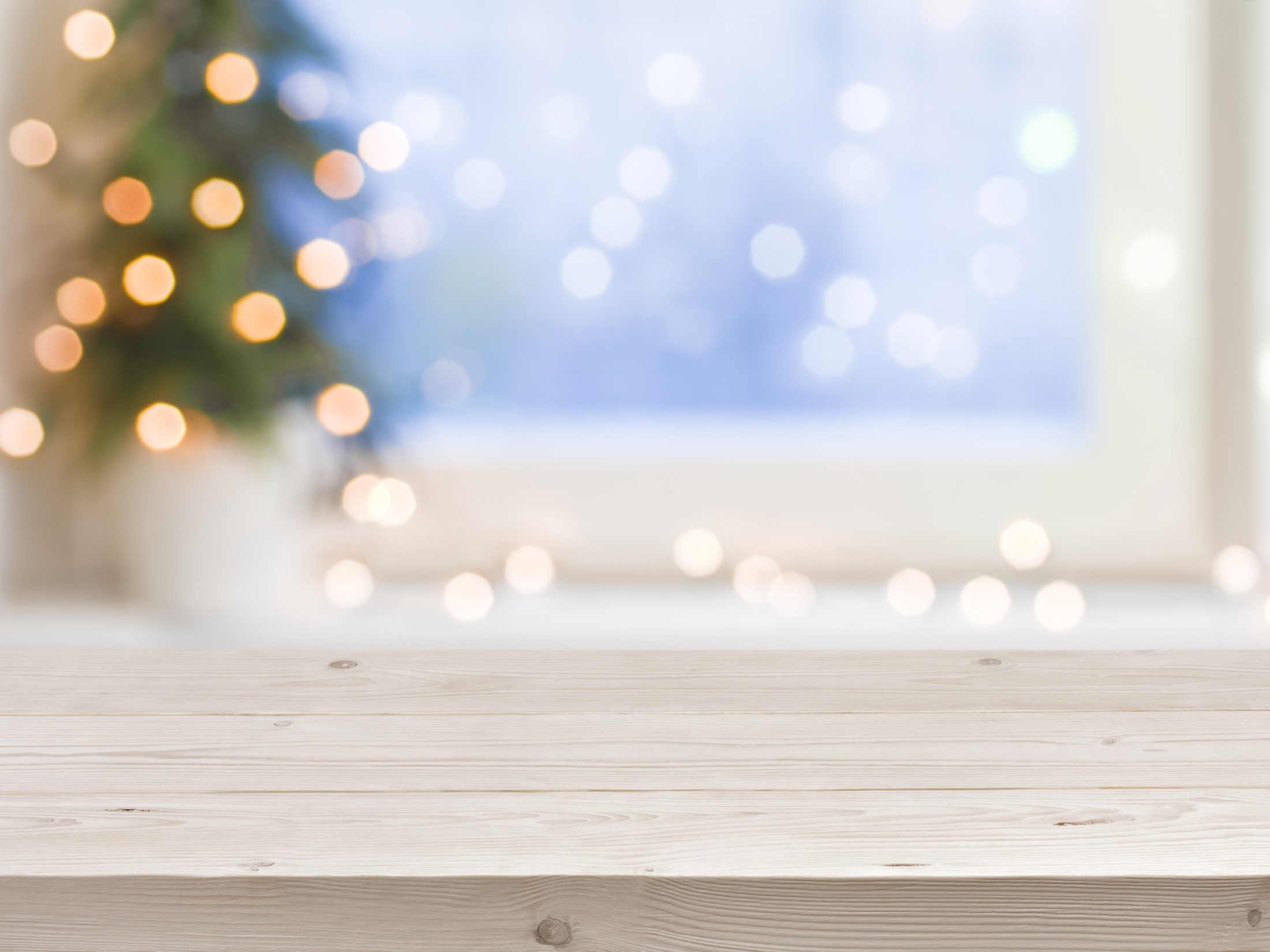 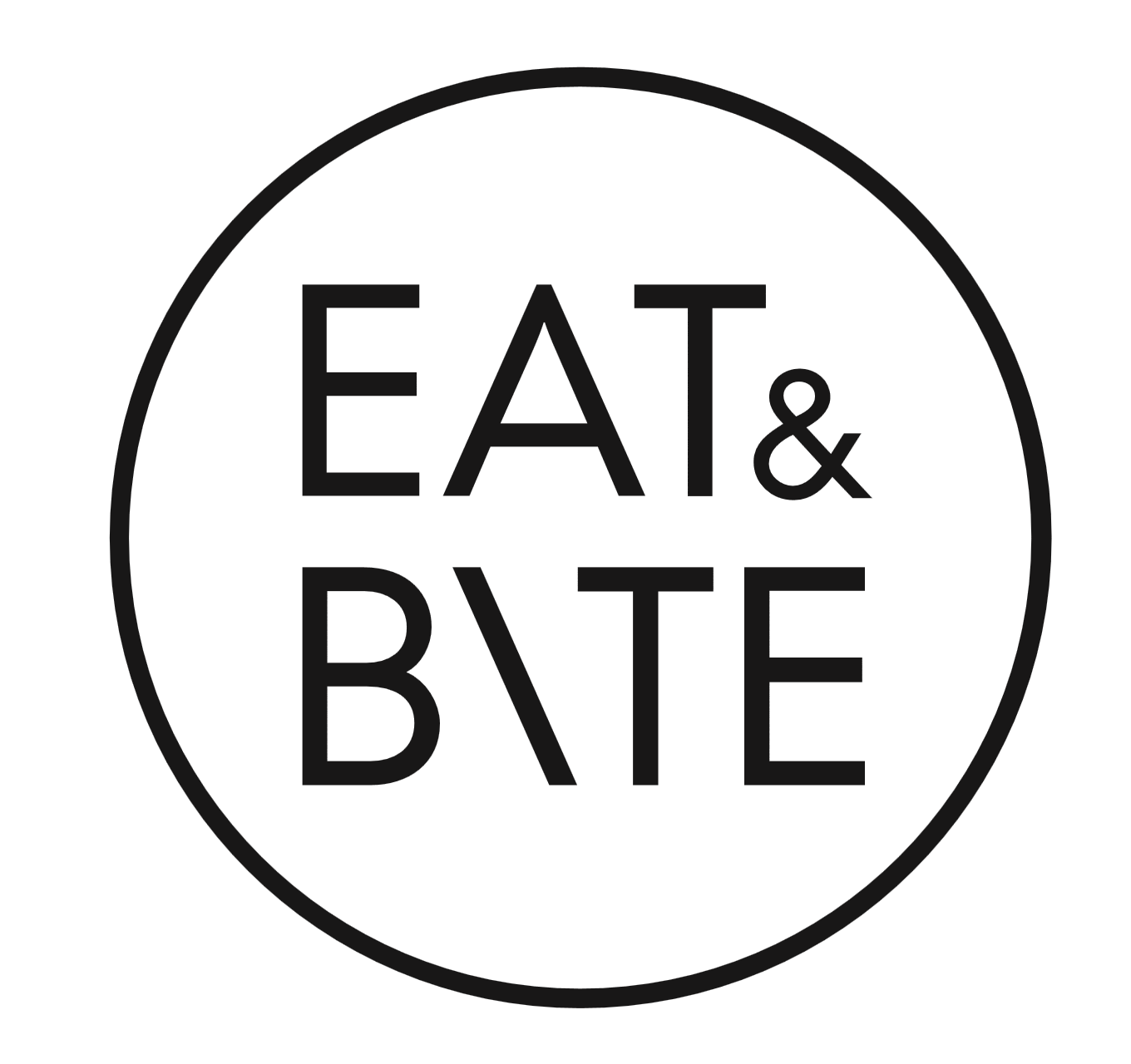 Сладкие подарки
14765
14764
Черника в йогуртовой глазури
Малина в йогуртовой глазури
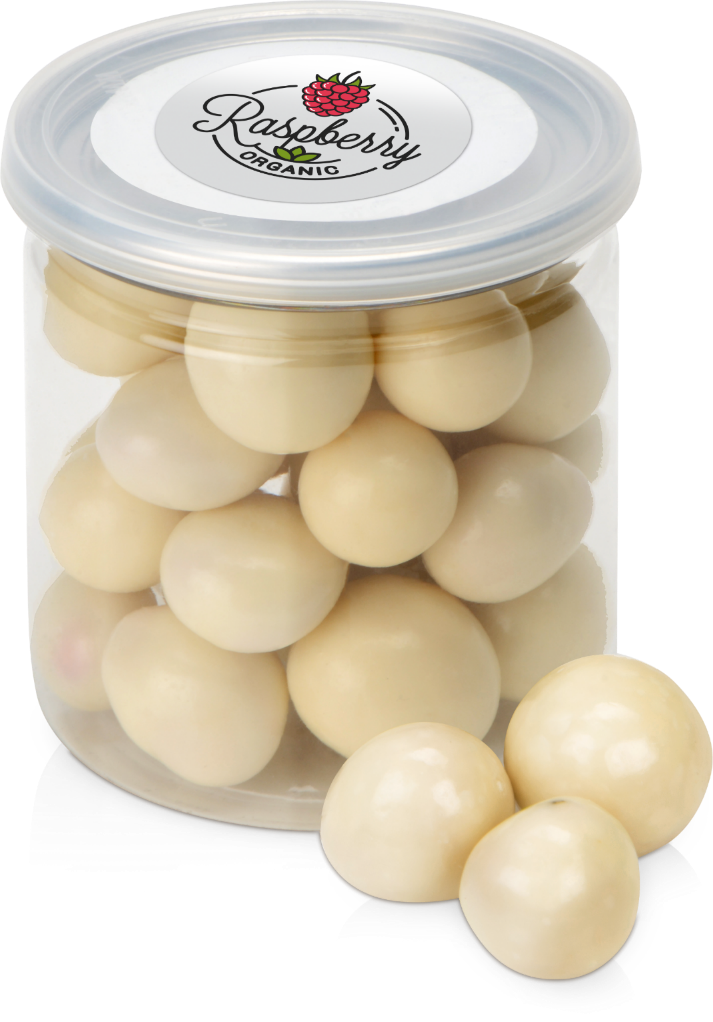 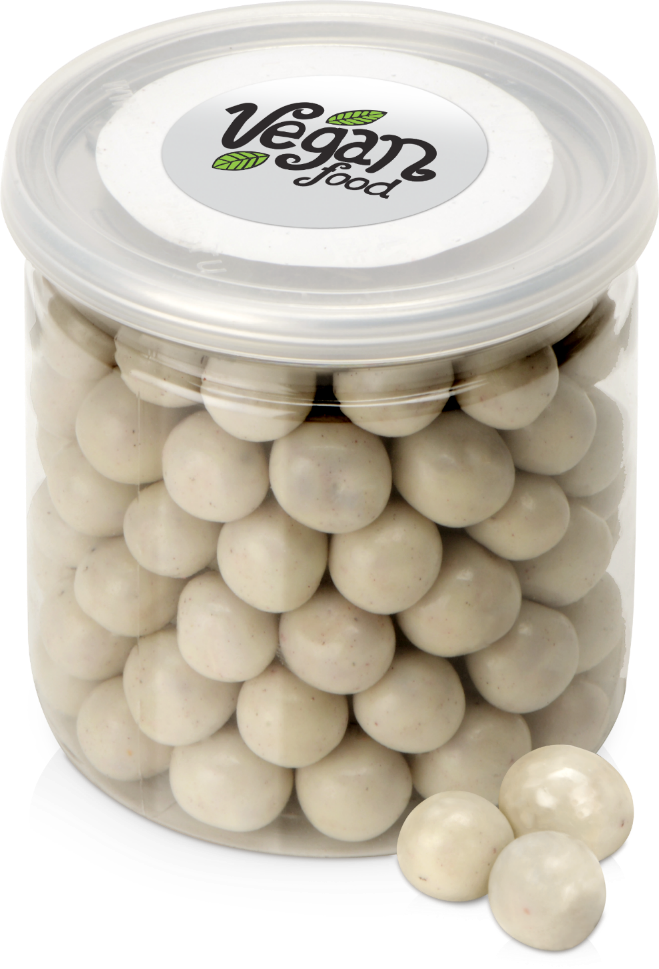 394 88 руб.
394 88 руб.
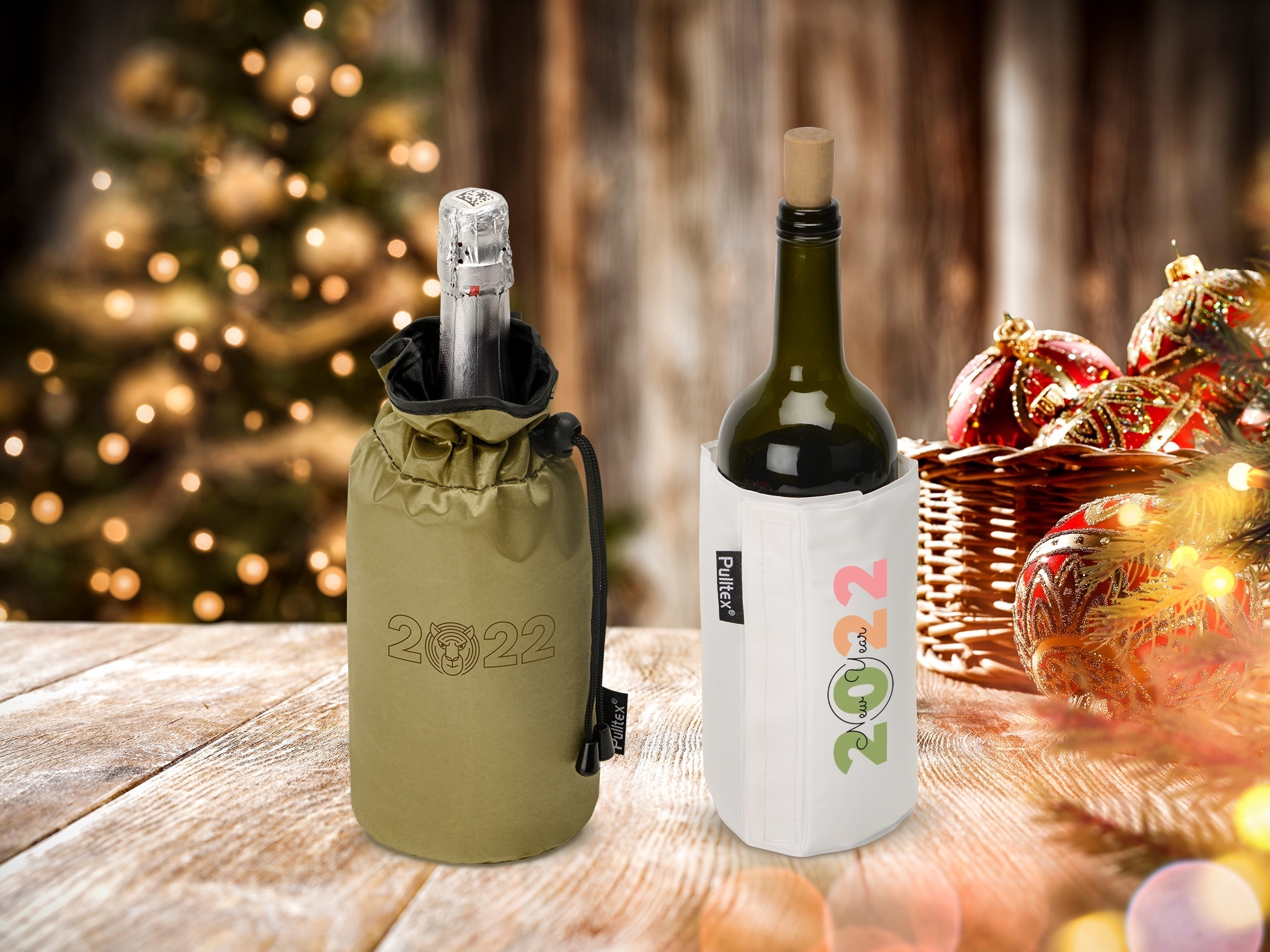 Винные аксессуары
770000
784500
Охладитель-чехол для бутылки вина или шампанского «Cooling wrap»
Охладитель для бутылки шампанского 
«Cold bubbles»
700 31  руб.
1 100 54 руб.
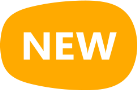 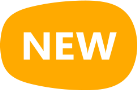 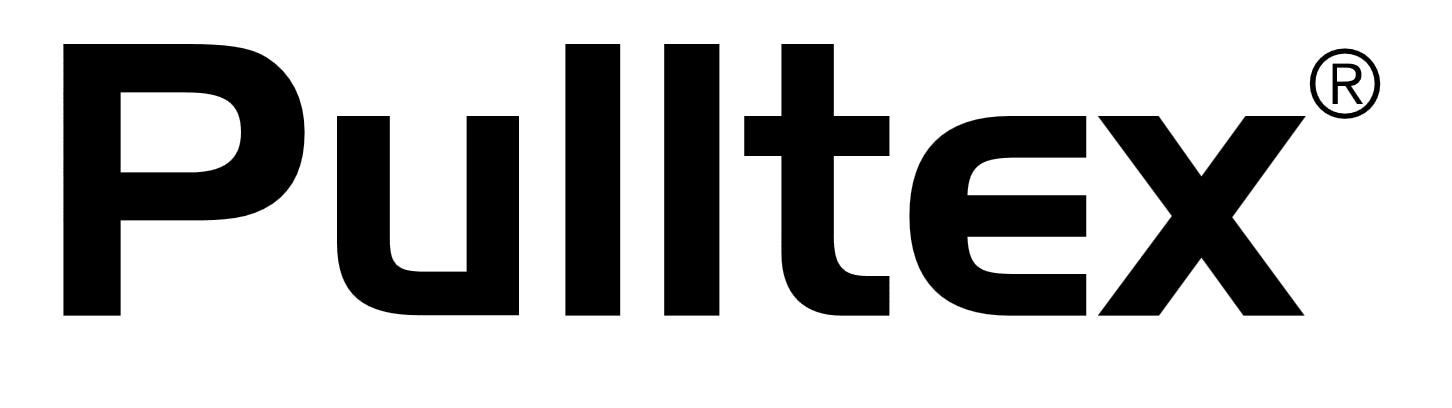 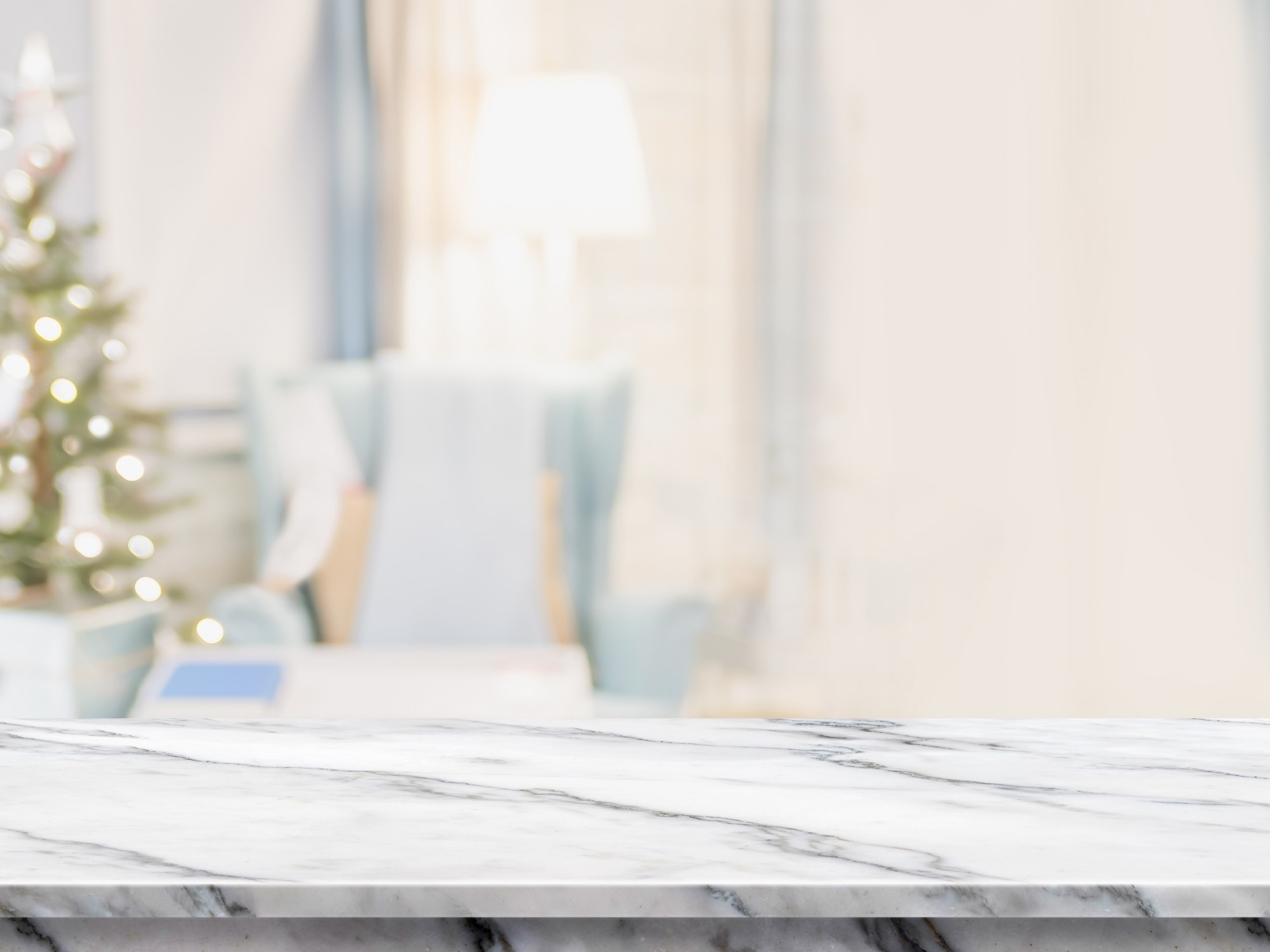 Для напитков
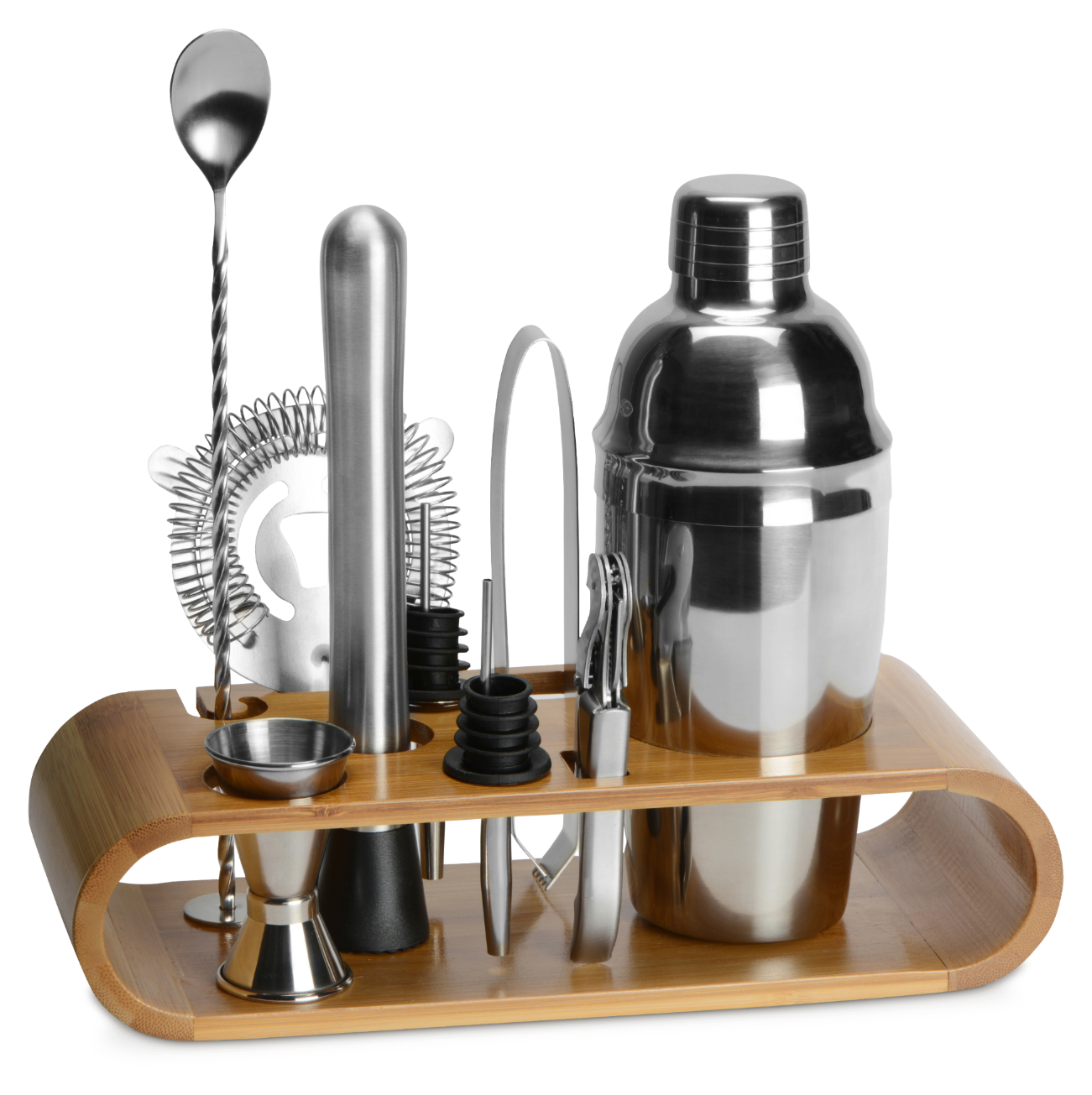 10034002
682200
Набор для приготовления коктейлей «Bartender»
Емкость для питья «Fiesta»
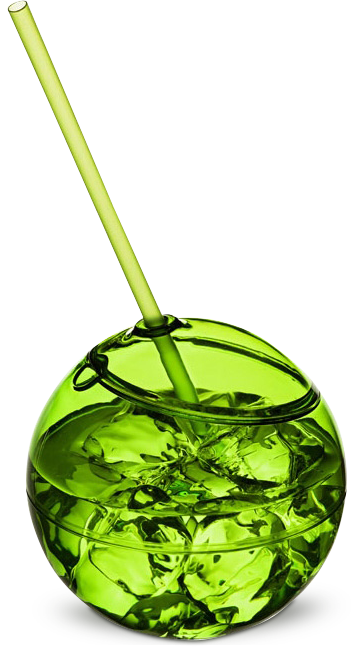 556 94 руб.
3 591 руб.
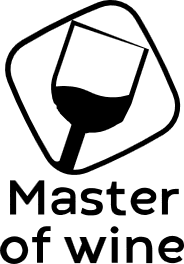 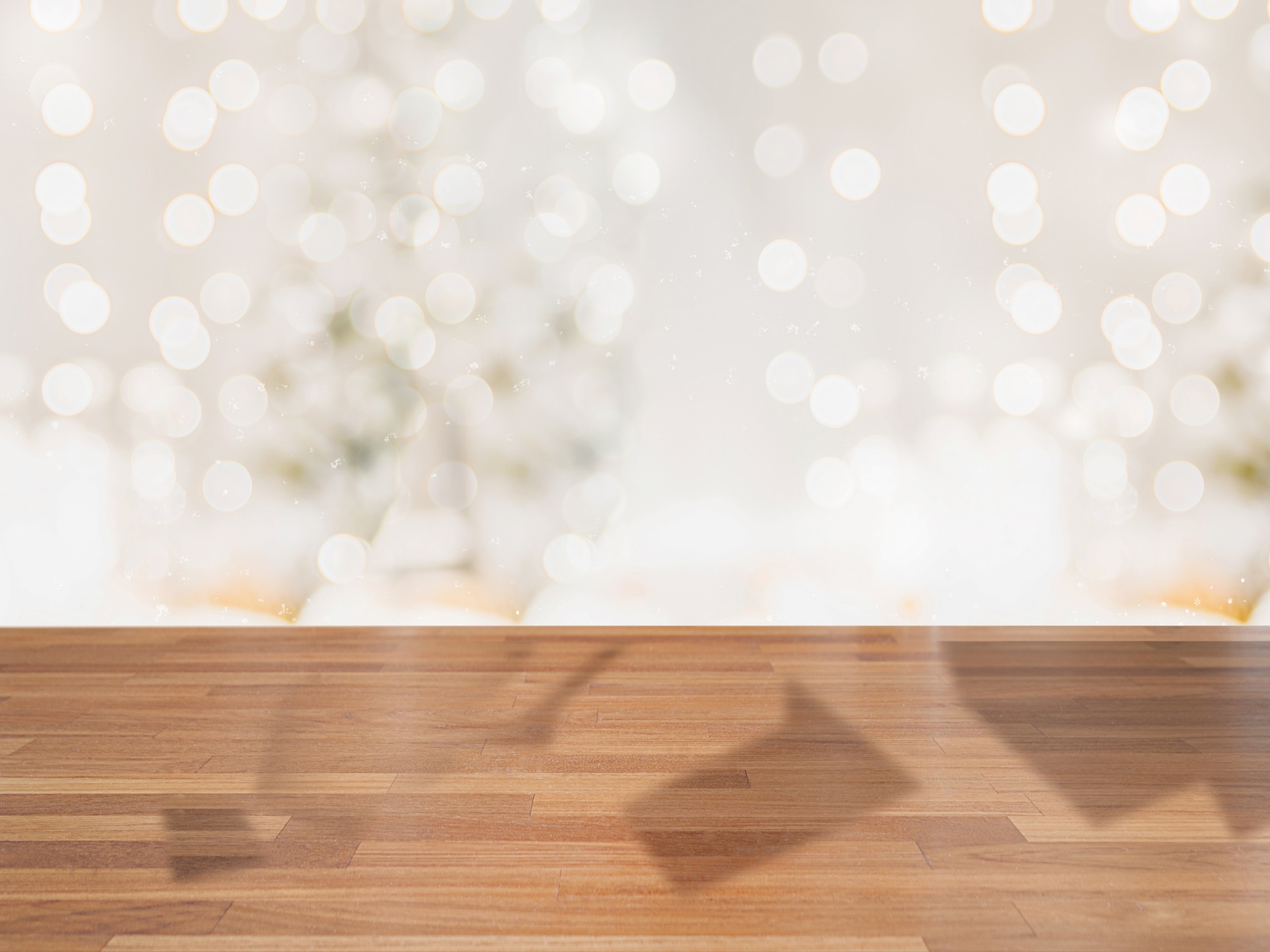 Винные аксессуары
681937
900003
822111
612022
Подставка под винные бутылки «Groot»
Доска разделочная «Christmas tree»
Бокал-флют
для игристого
«Prosecco», 205 мл
Сумка-чехолдля бутылки вина«Brand Chef»
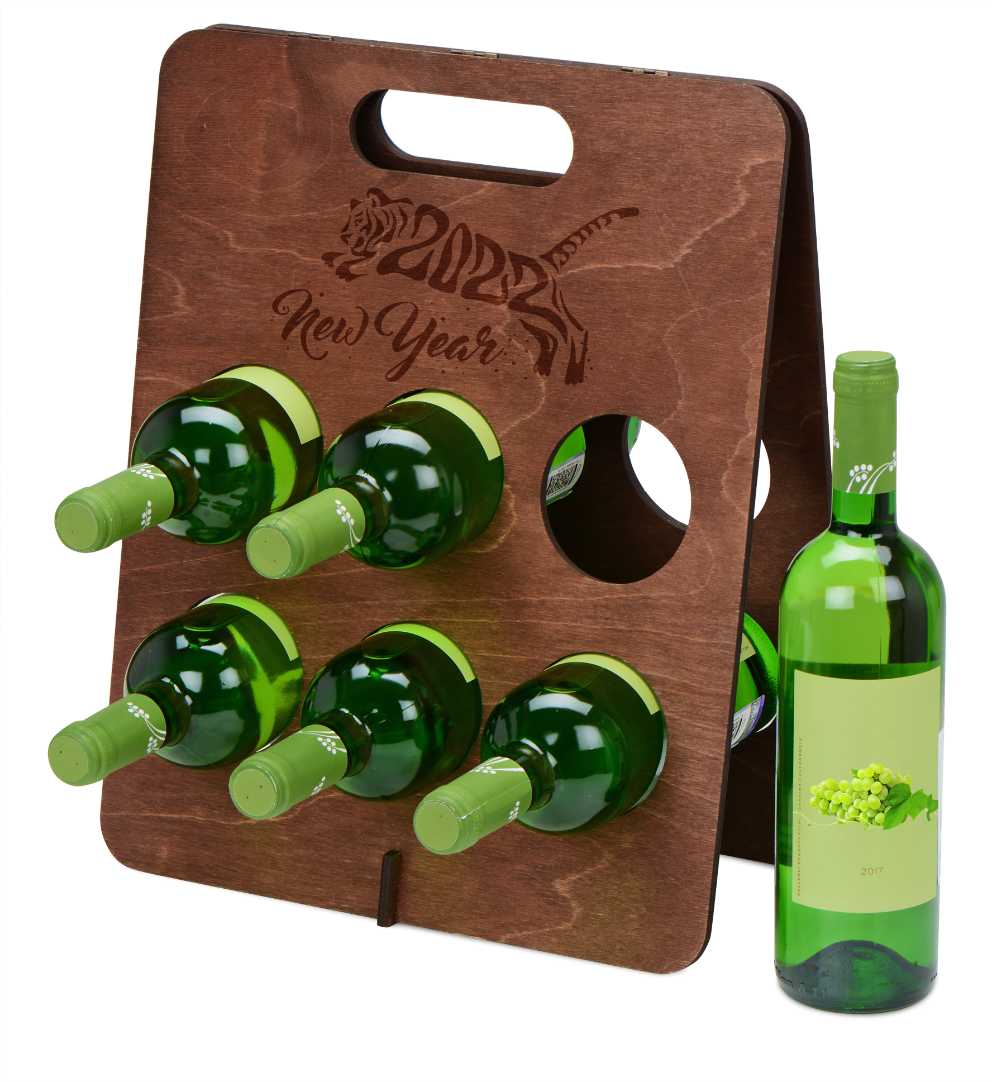 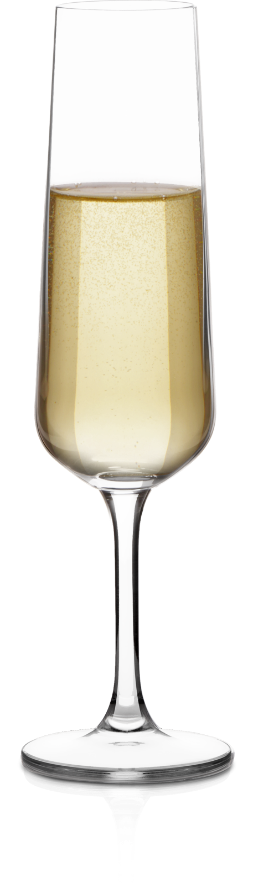 799 15 руб.
1 291 руб.
279 руб.
151 55 руб.
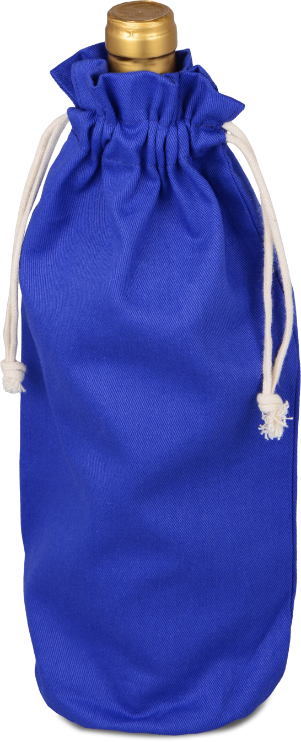 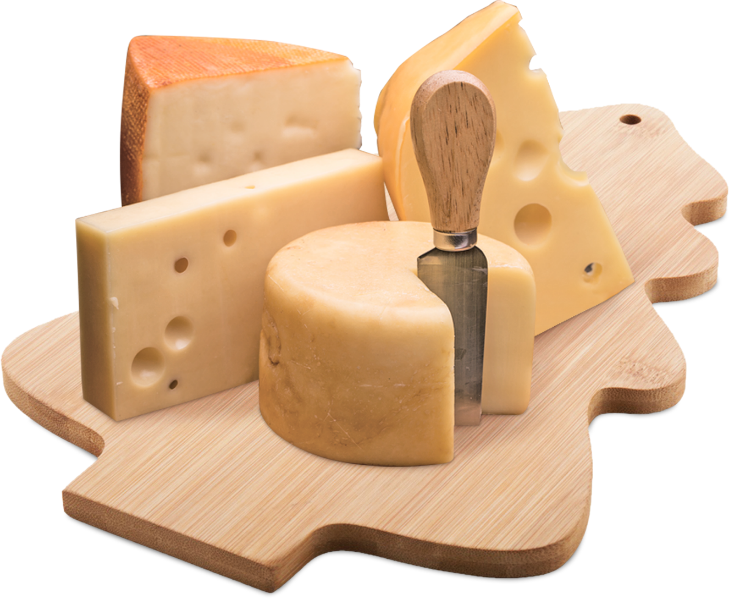 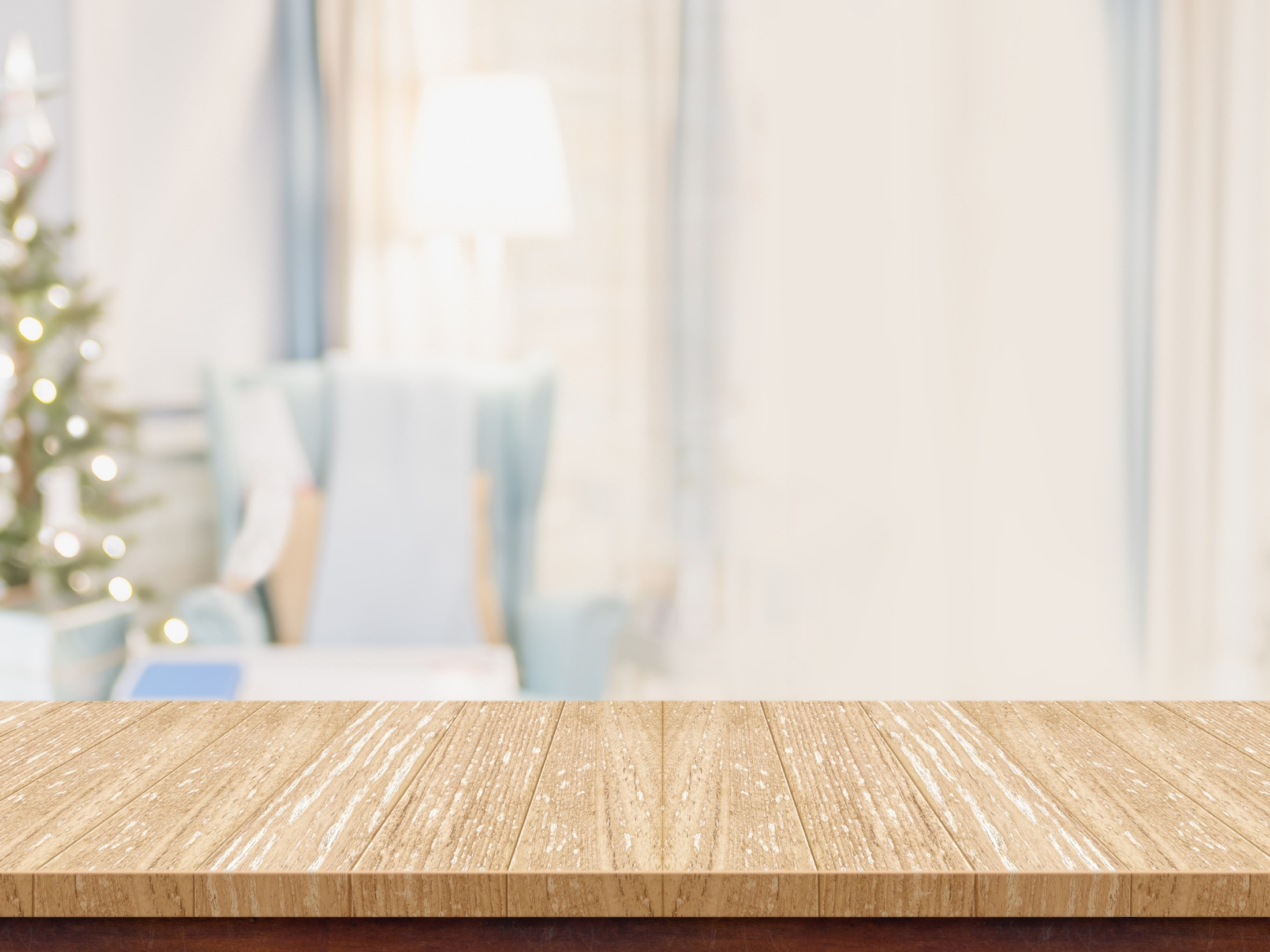 Электроника
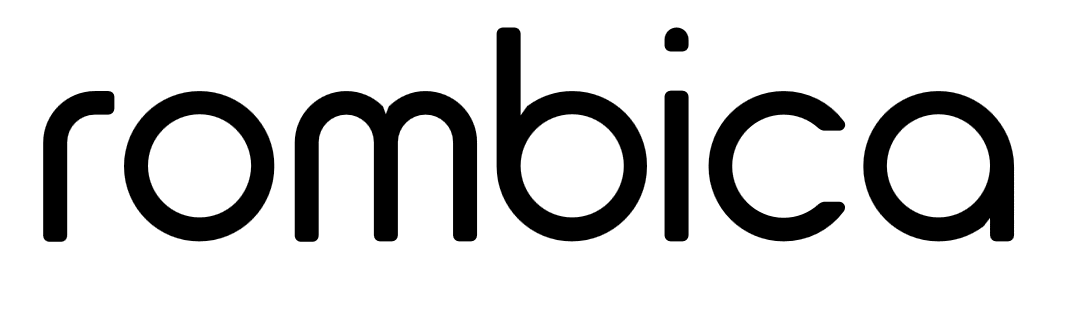 595510
595646
Часы с беспроводным зарядным устройством «Timebox 1»
Воздухоувлажнитель «Fort»
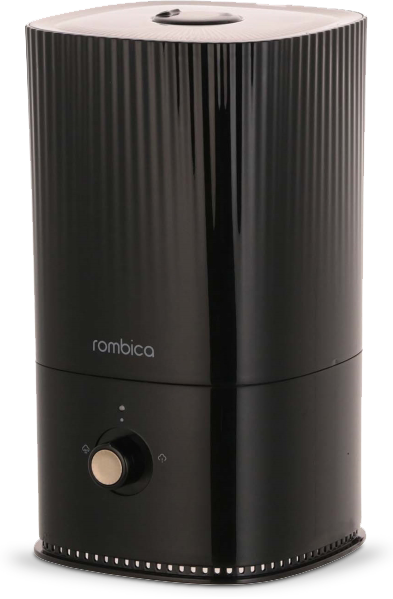 3 991 31 руб.
совместимо с устройствами, изготовленными по стандарту Qi
часы/будильник. Функция отложенного будильника
RGB-подсветка 3 режима
сенсорное управление
3 736 11 руб.
наполнение через верх
мощность: 25W
макс выход пара: 300ml/h
емкость бака: 4.1 л 
контроль одной кнопкой
регулируемый выход пара
LED индикатор
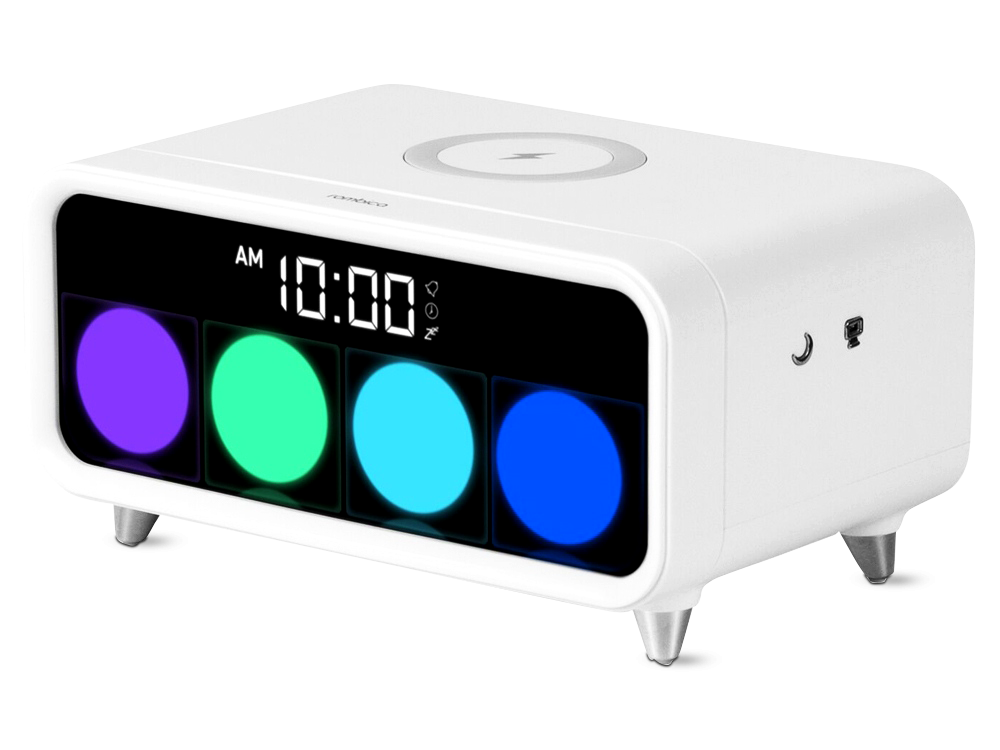 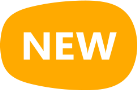 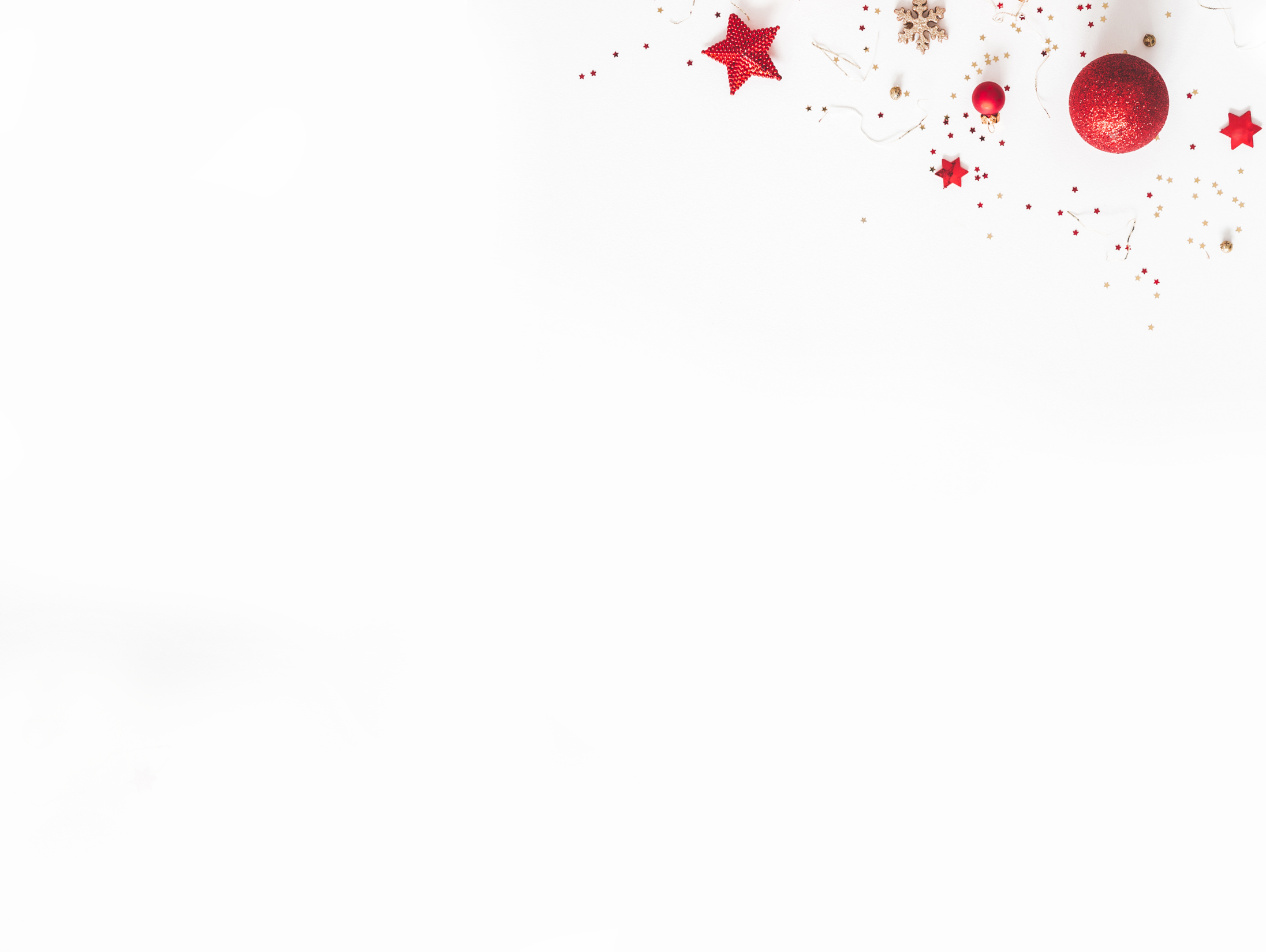 Подарочные наборы
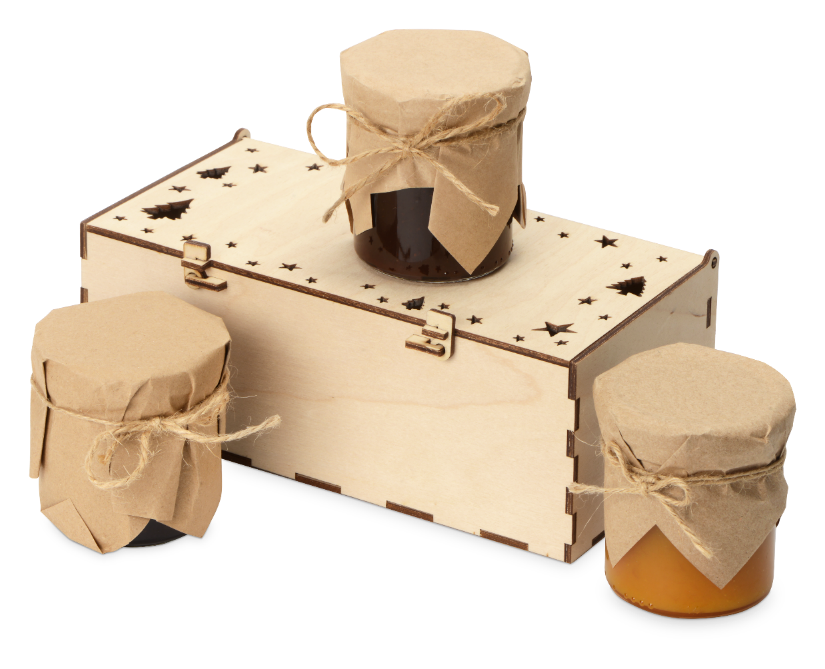 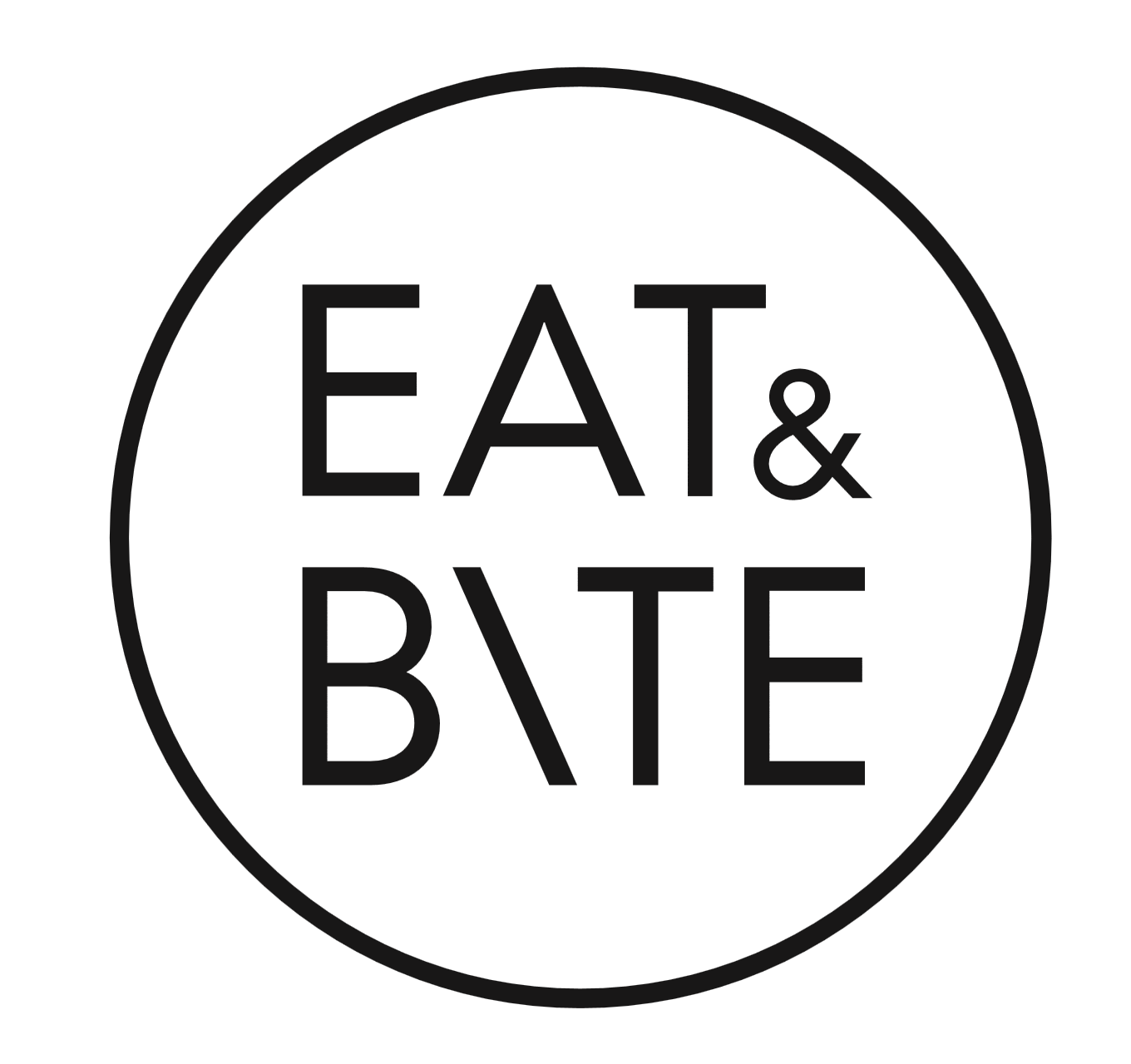 700414
700414NY
700298
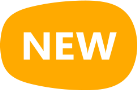 Подарочный набор с ассорти варенья и новогодним украшением «Trio Sweet»
Подарочный набор «Чайный лист»
Подарочный набор с ассорти варенья «Trio Sweet»
1 514 руб.
1 122 руб.
1 572 руб.
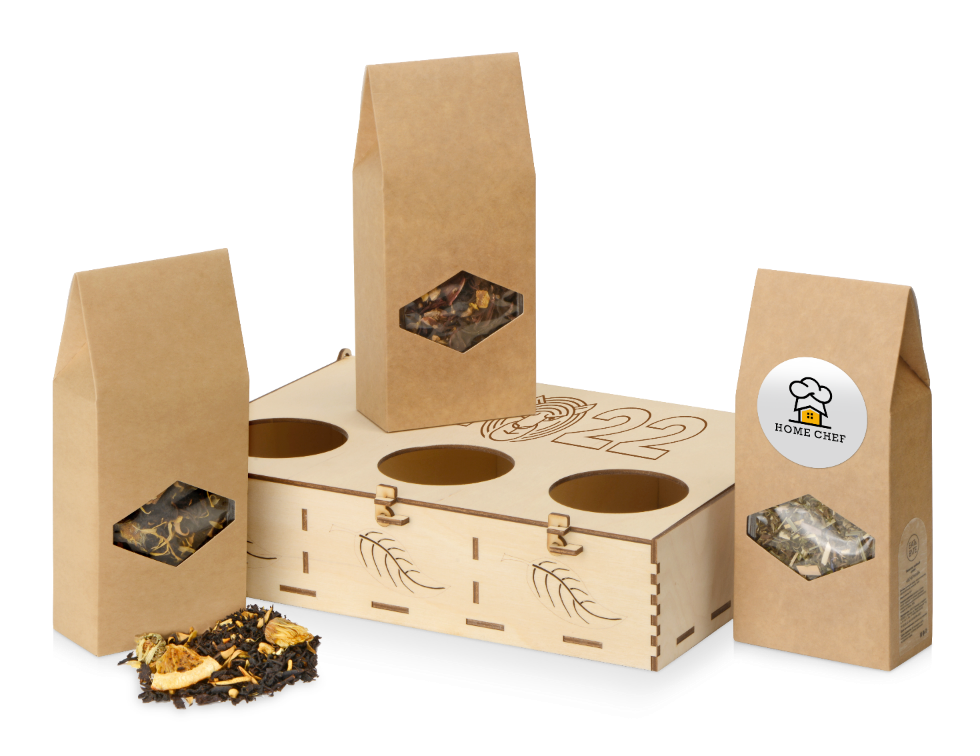 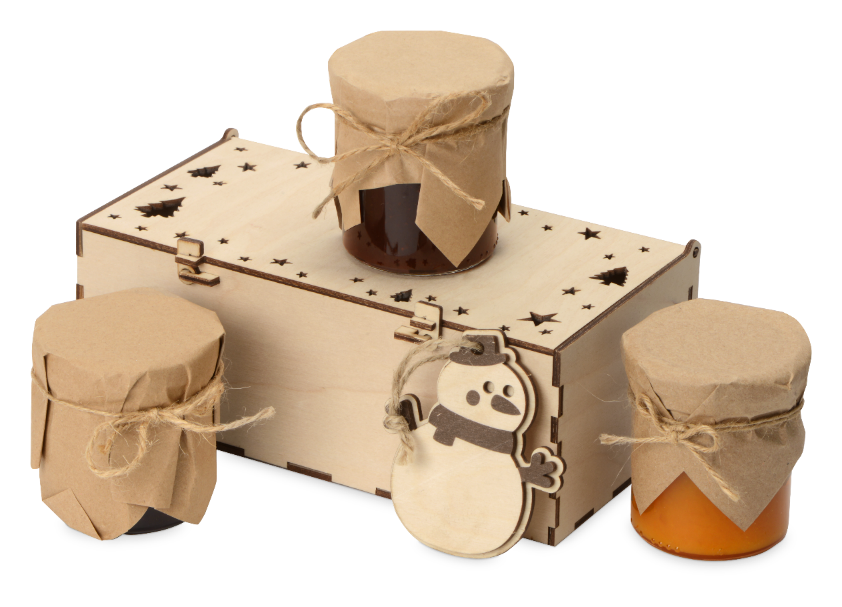 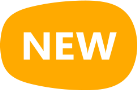 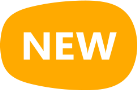 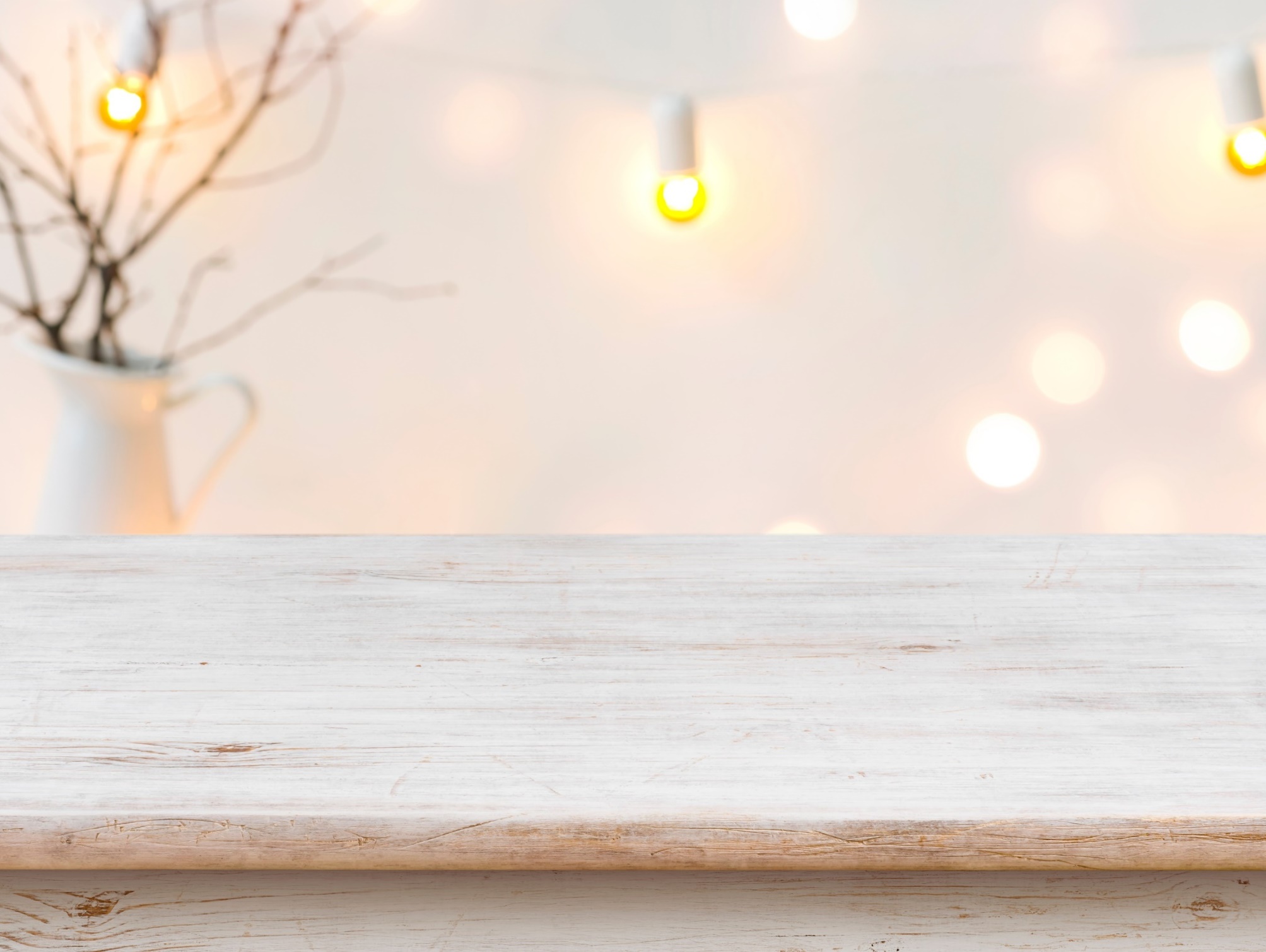 Подарочные наборы
700353NY.03
700353NY.13
700353.03
Подарочный набор «Чайная церемония»
Подарочный набор «Чайная церемония»
Подарочный набор «Чайная церемония»
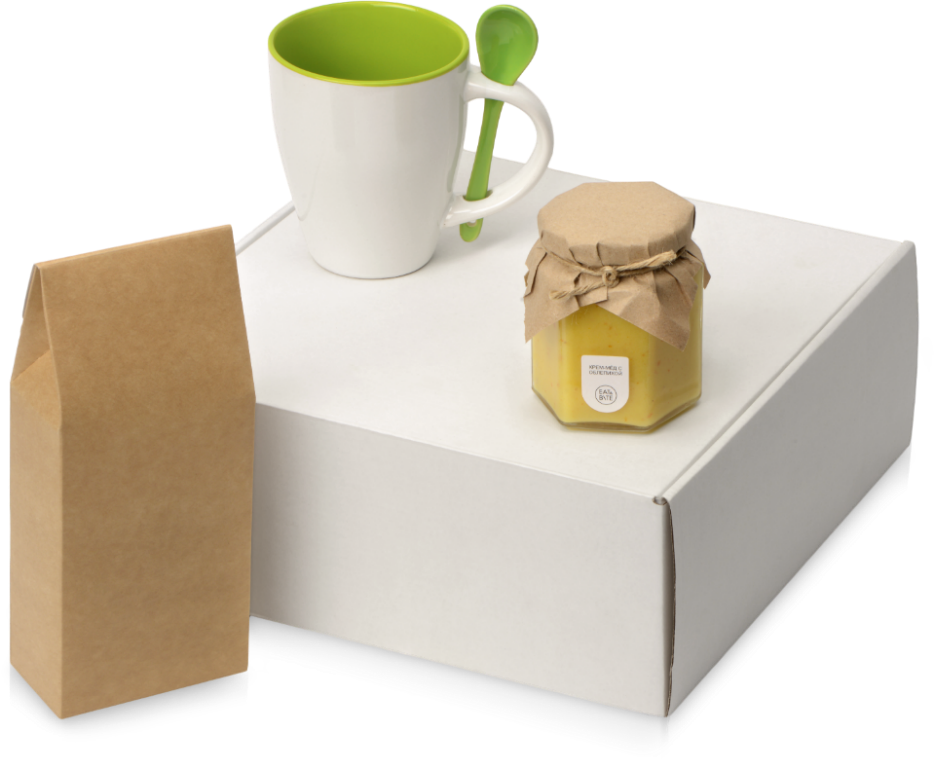 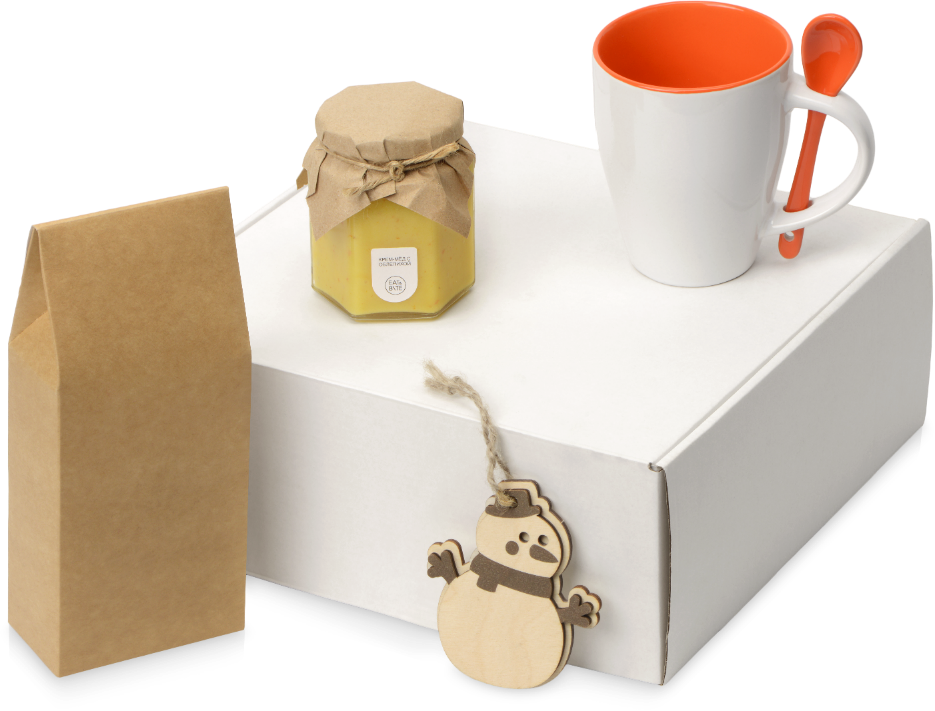 962 руб.
962 руб.
962 руб.
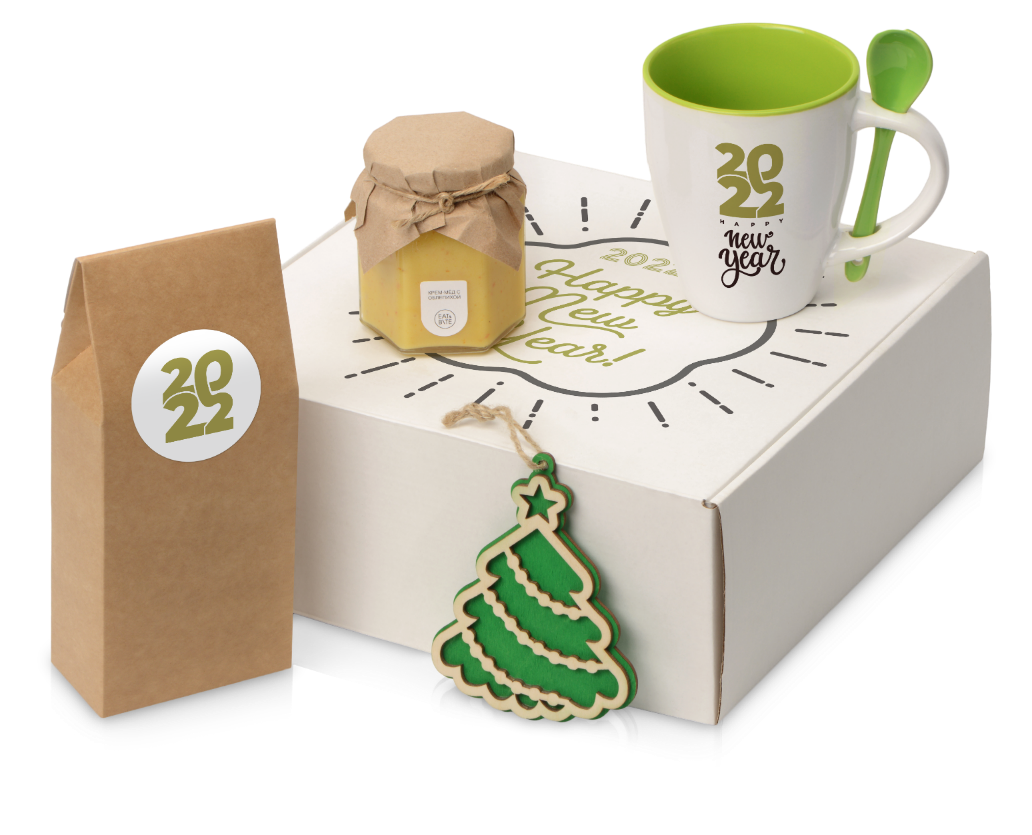 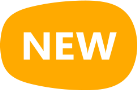 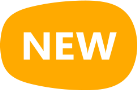 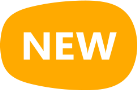 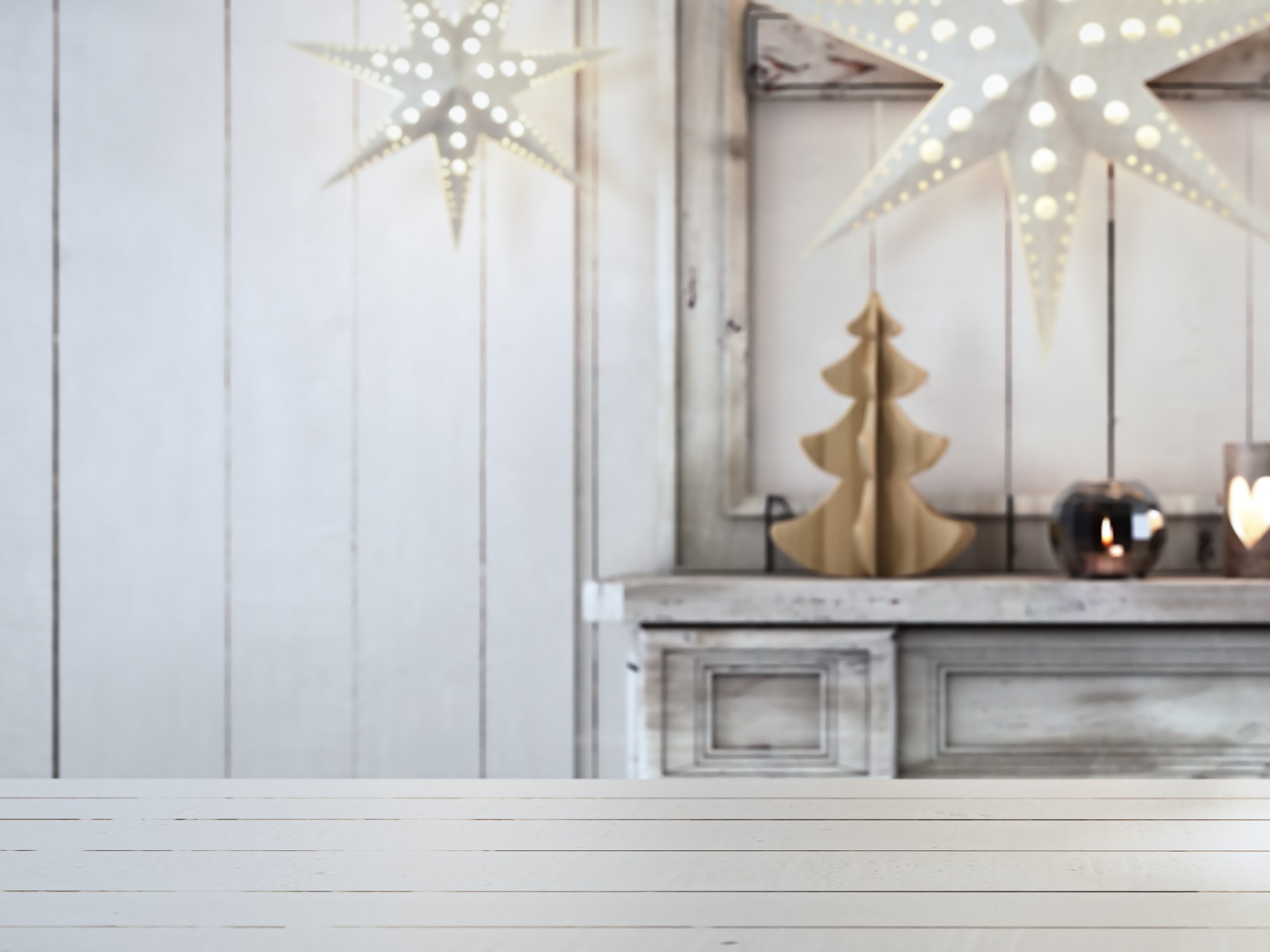 Подарочные наборы
700411NY.07
700411.02
Подарочный набор с чаем, кружкой и френч-прессом «Чаепитие»
Подарочный набор 
с чаем, кружкой и френч-прессом «Чаепитие»
916 51 руб.
841 51 руб.
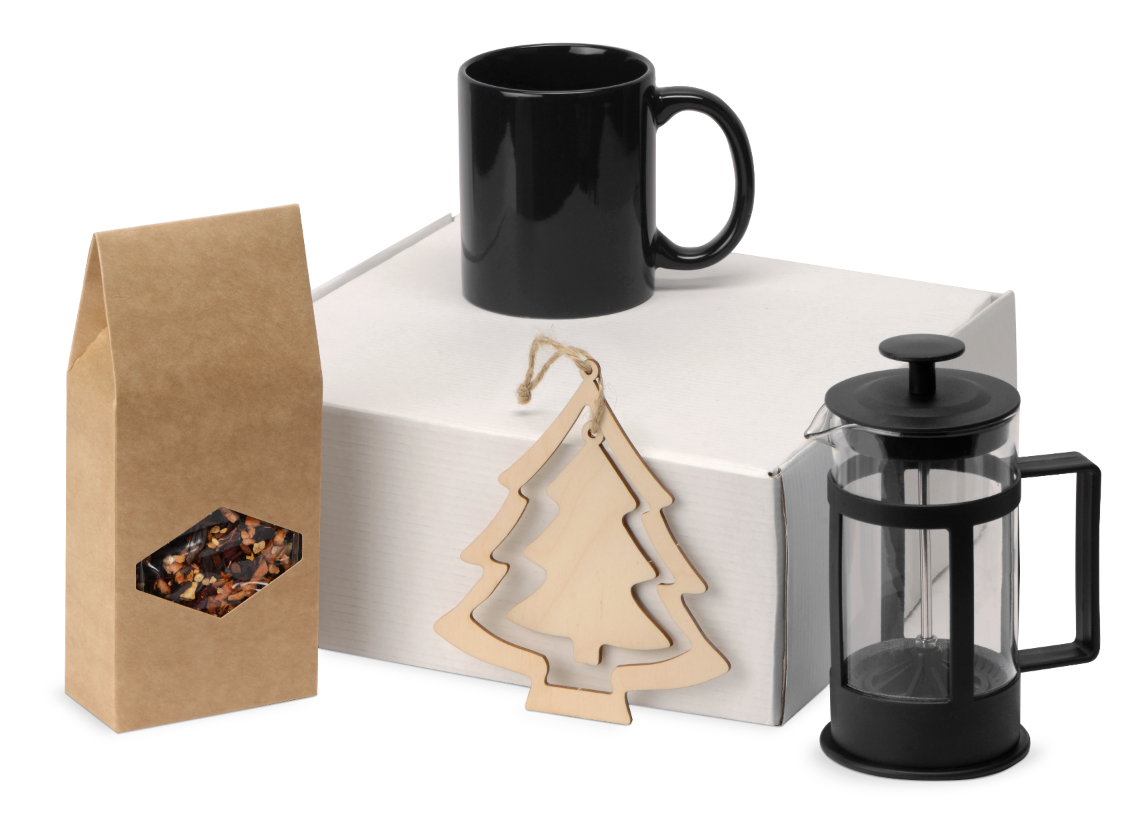 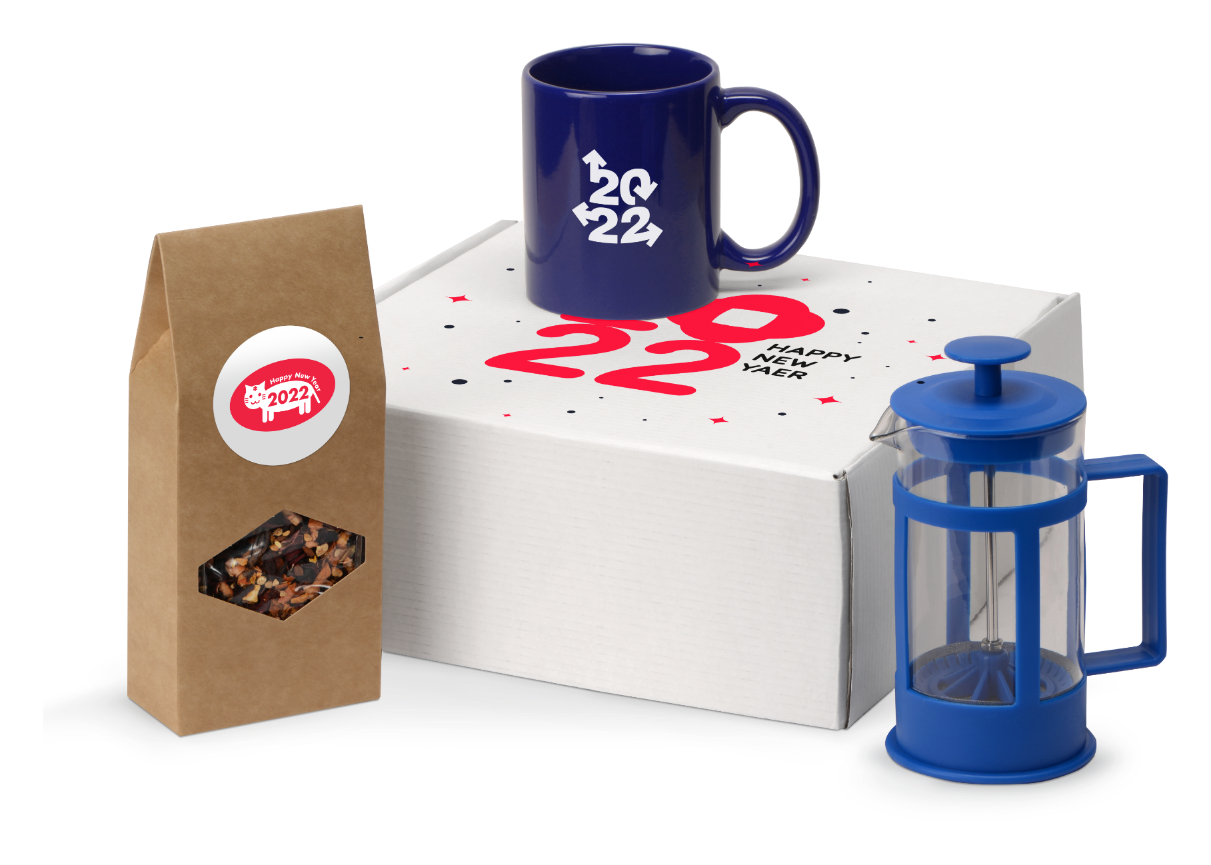 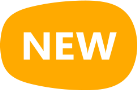 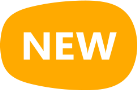 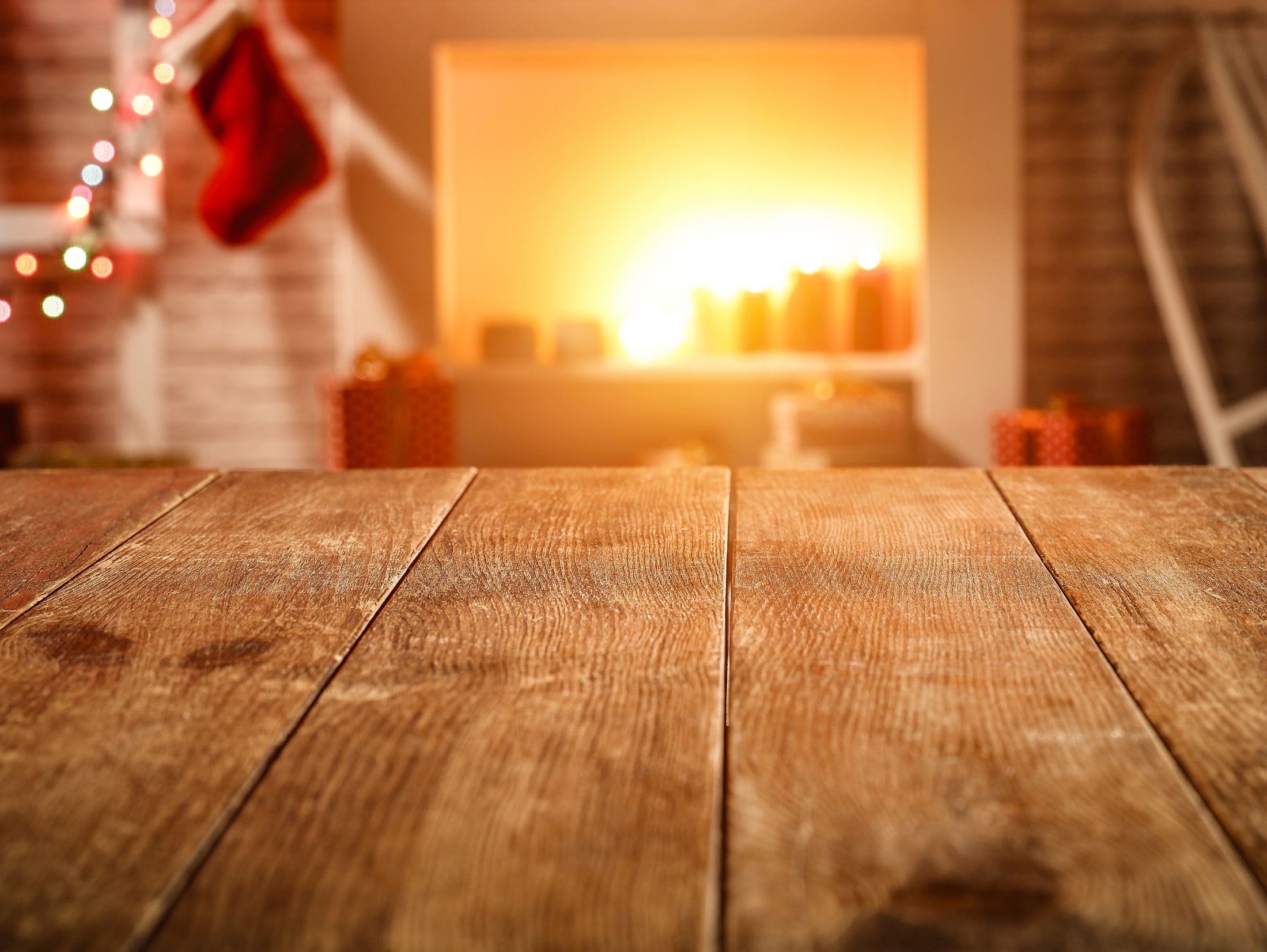 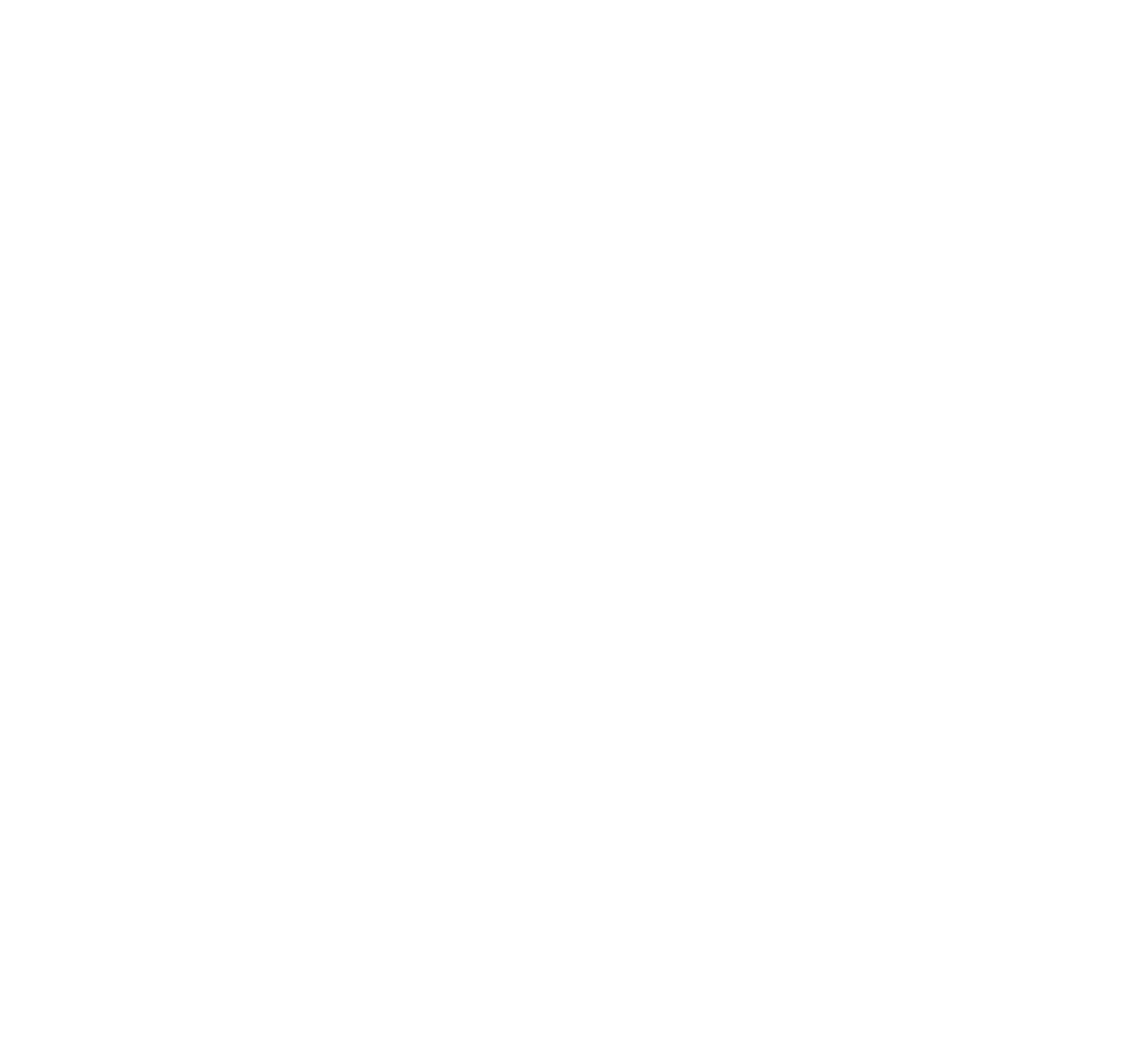 Подарочные наборы
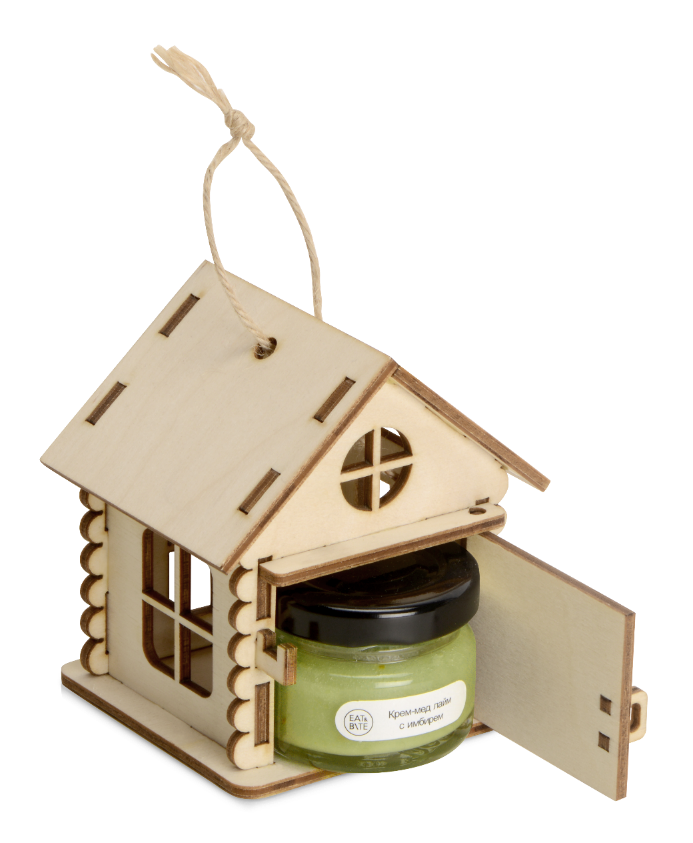 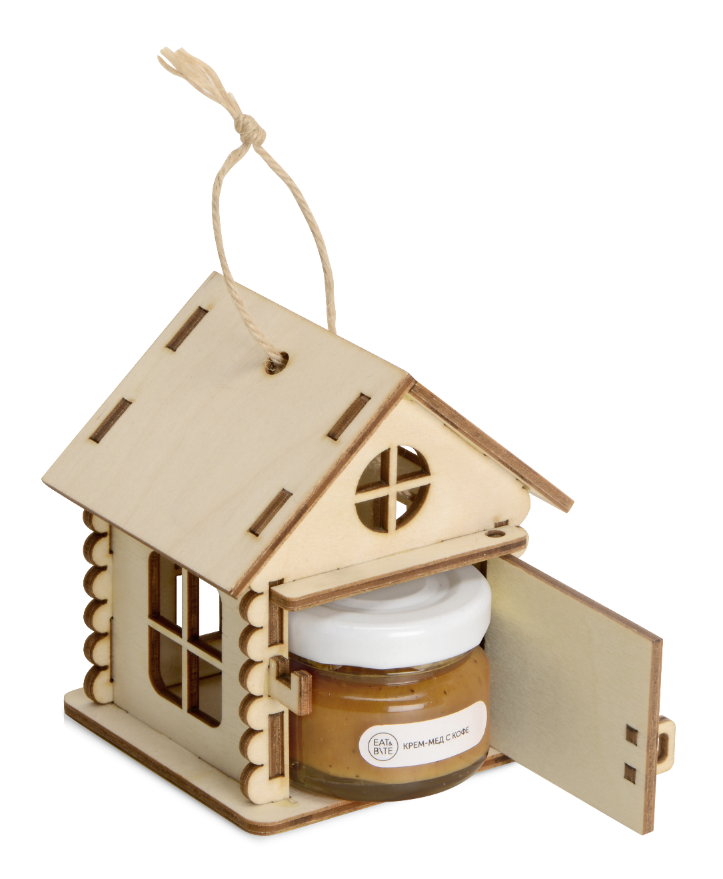 700775
700777
700670
700663
Подарочный набор 
«Крем-мед в домике»
Подарочный набор «Крем-мед в домике»
Подарочный набор «Варенье в домике»
Подарочный набор «Варенье в домике»
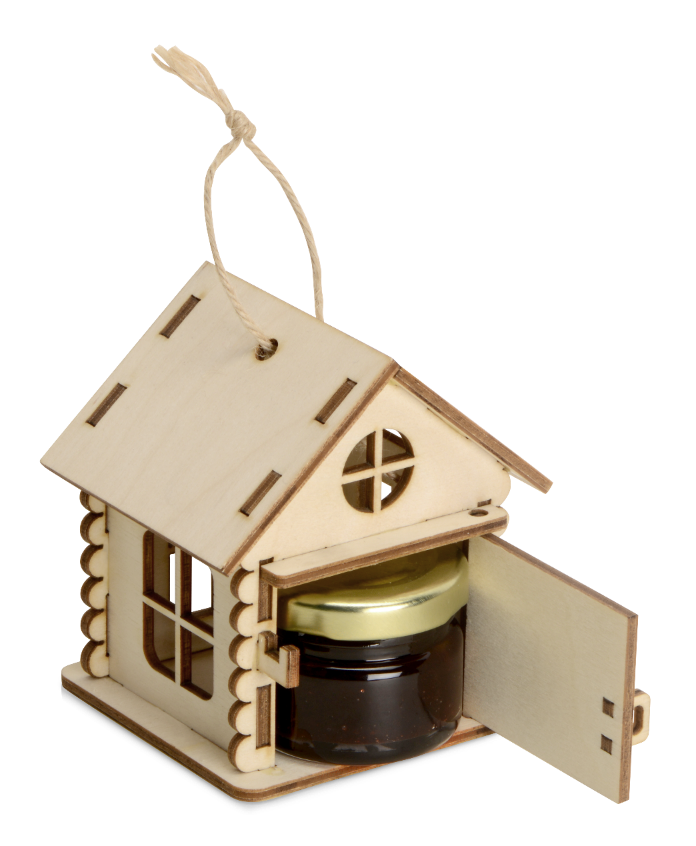 337  руб.
337  руб.
337 руб.
337  руб.
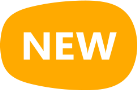 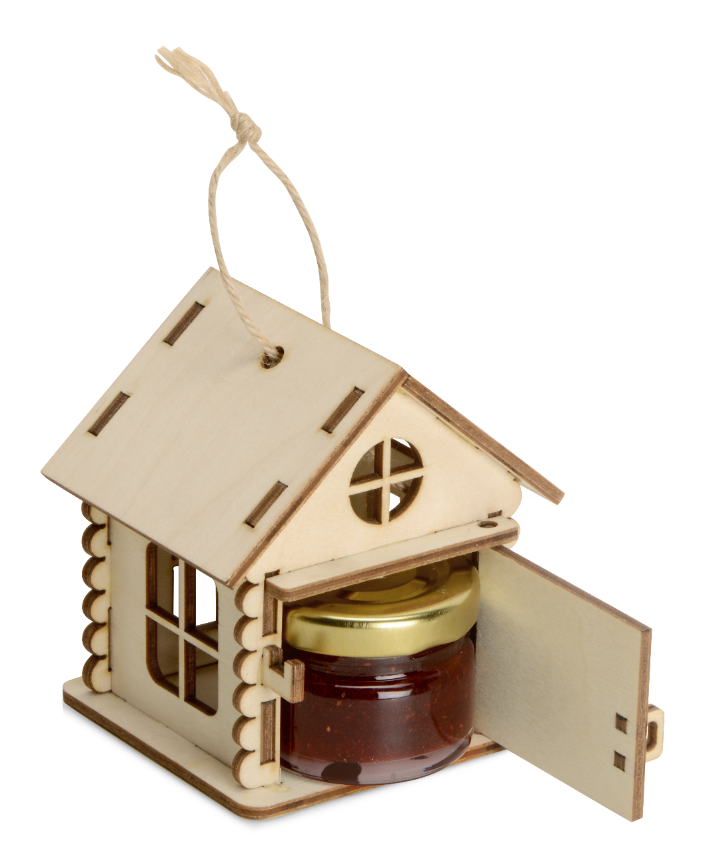 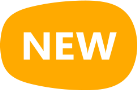 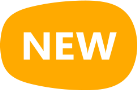 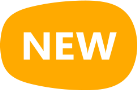 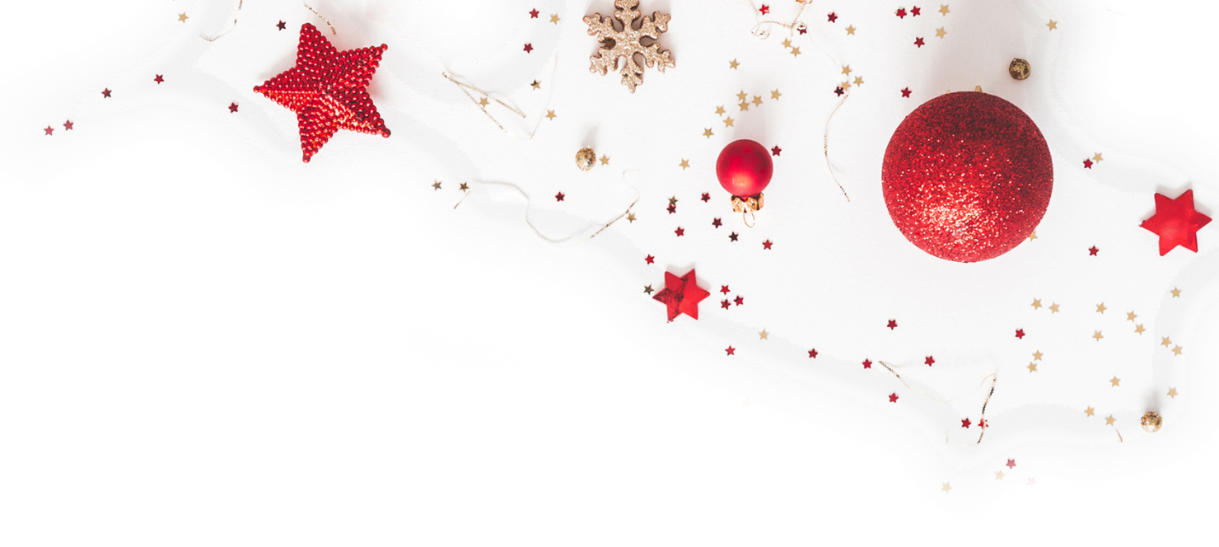 Новогодние аксессуары
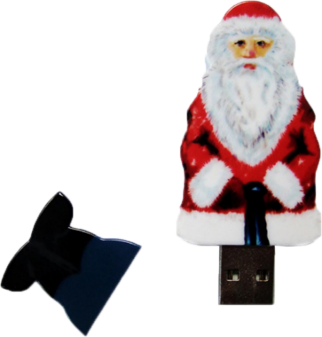 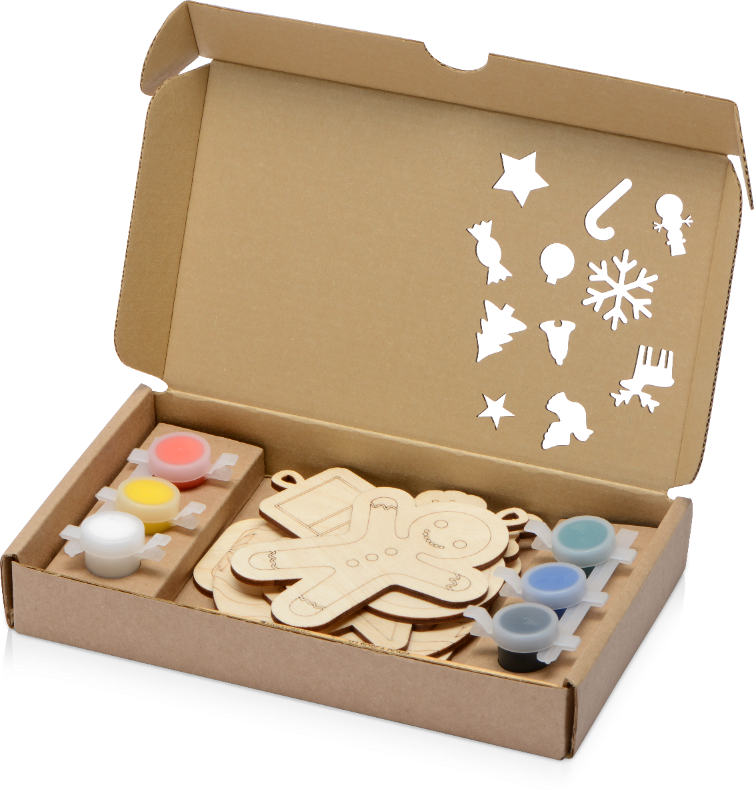 549414
6598.8.06
625340
10621801
Антистресс «Апельсин»
USB 2.0- флешка на 8 Гб «Дед Мороз»
Новогодний 
календарь на 2022 год
Подарочный набор 
для раскрашивания «Christmas Toys»
139 50 руб.
701 руб.
573 37 руб.
451 80 руб.
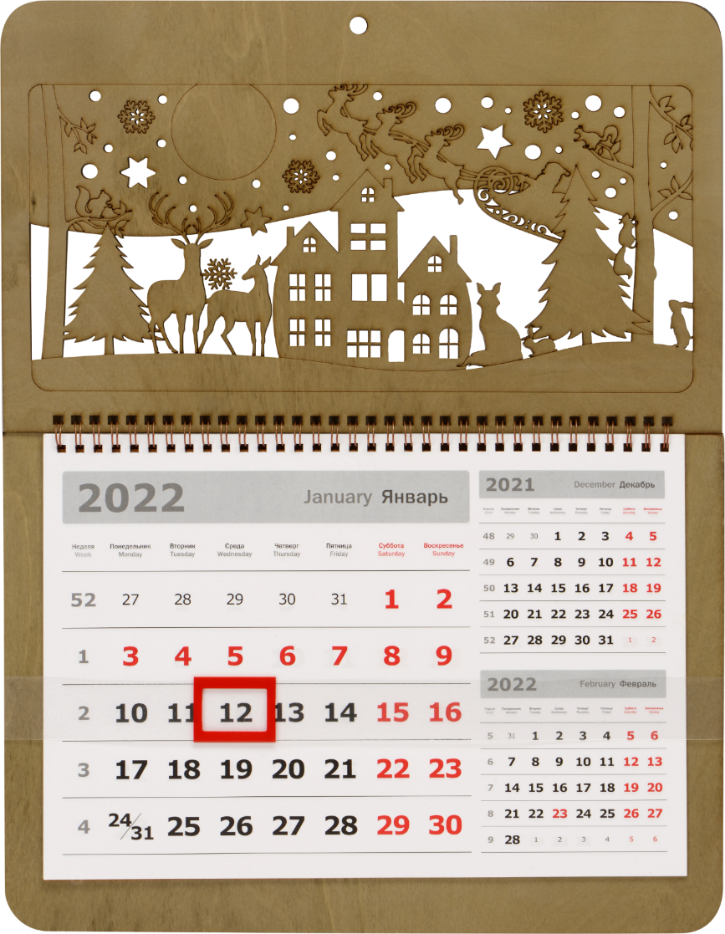 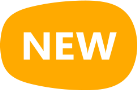 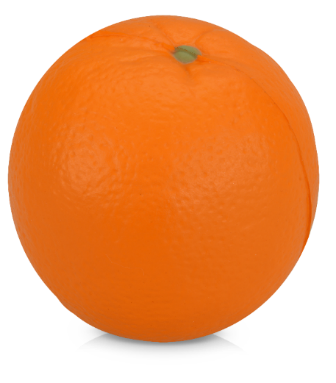 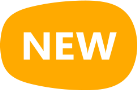 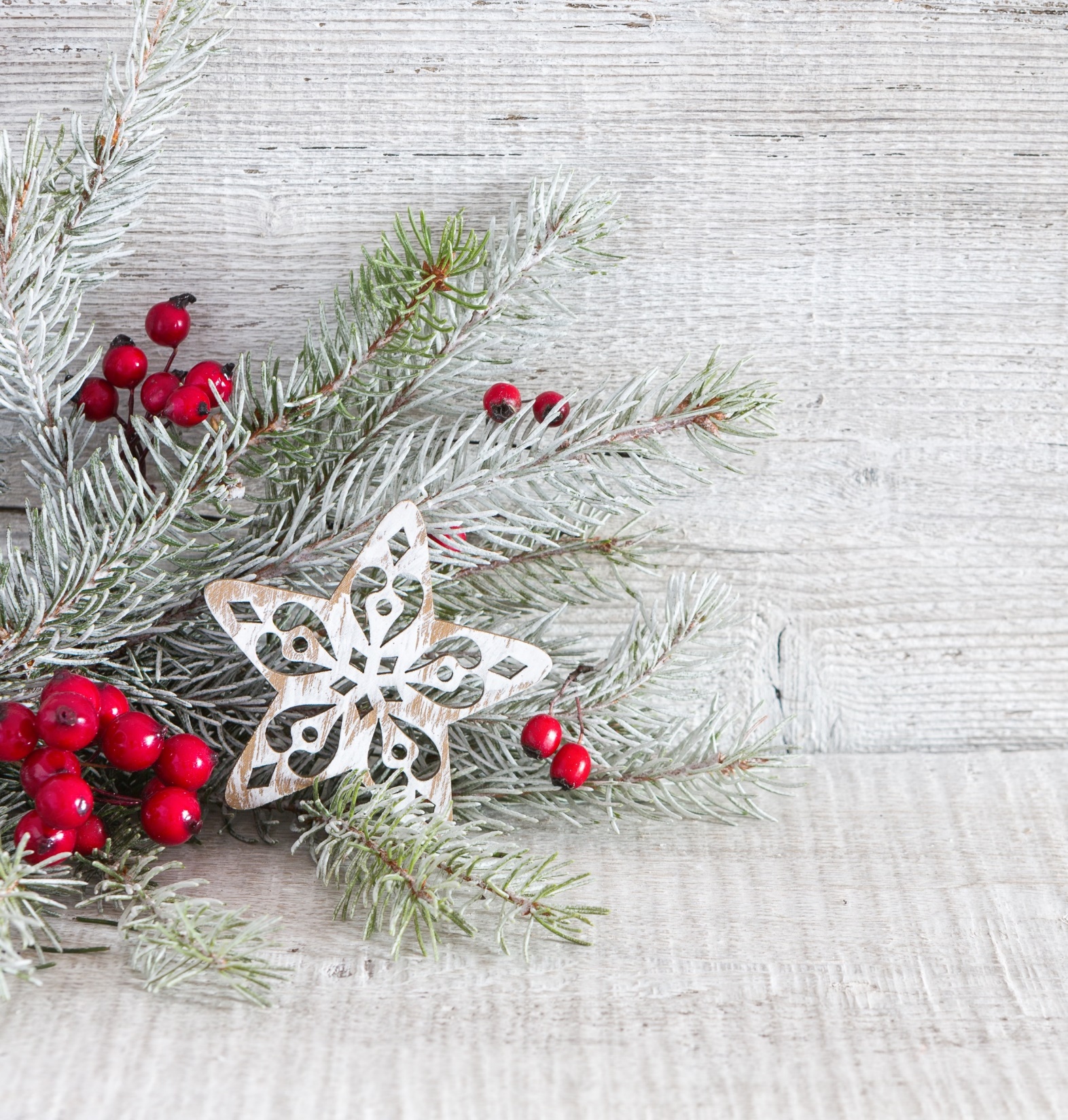 Упаковка подарков
625412
625159
625000
625329
Подарочная коробка Obsidian М/ L
Бумажный наполнитель
Наполнитель из древесной стружки
Подарочная коробка «Почтовый ящик»
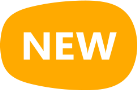 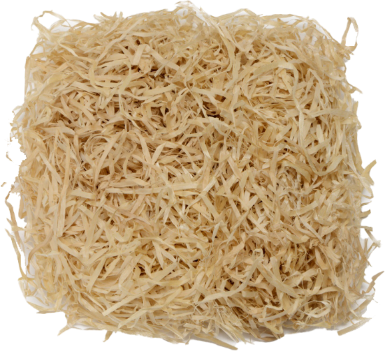 369 23 / 459 23 руб.
89 руб.
89 90 руб.
1 194 руб.
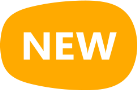 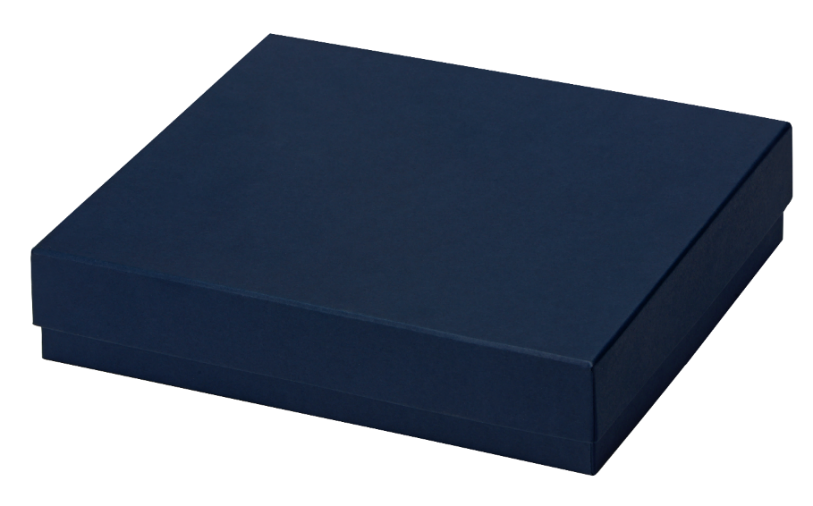 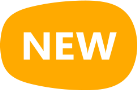 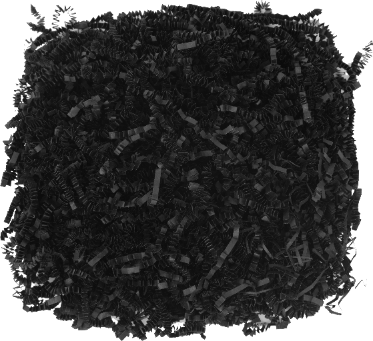 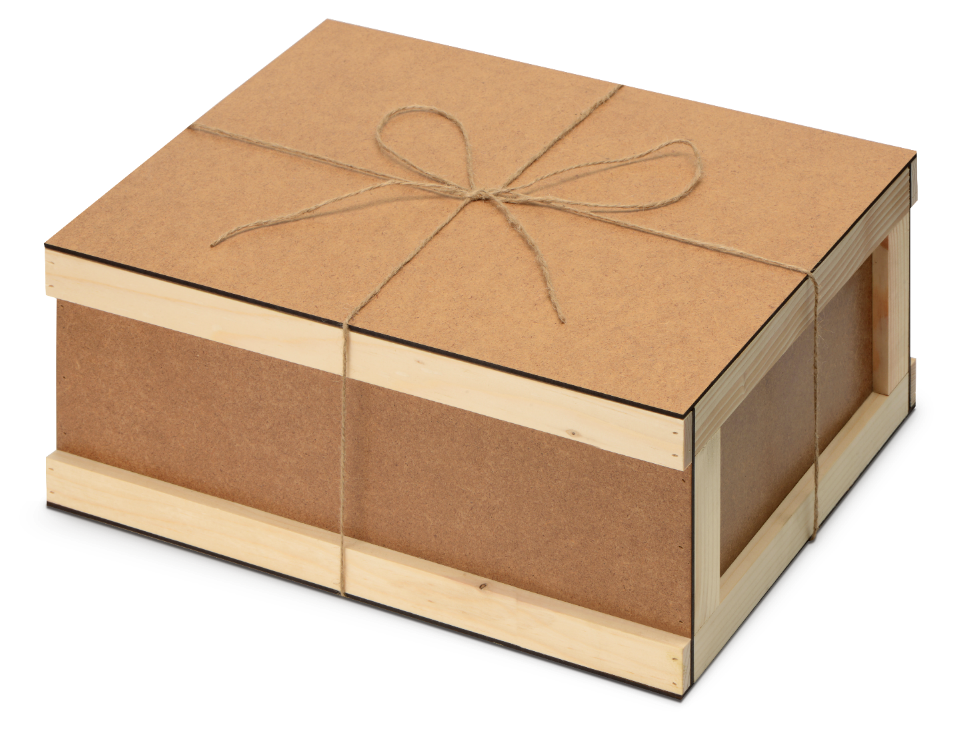 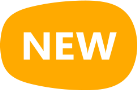 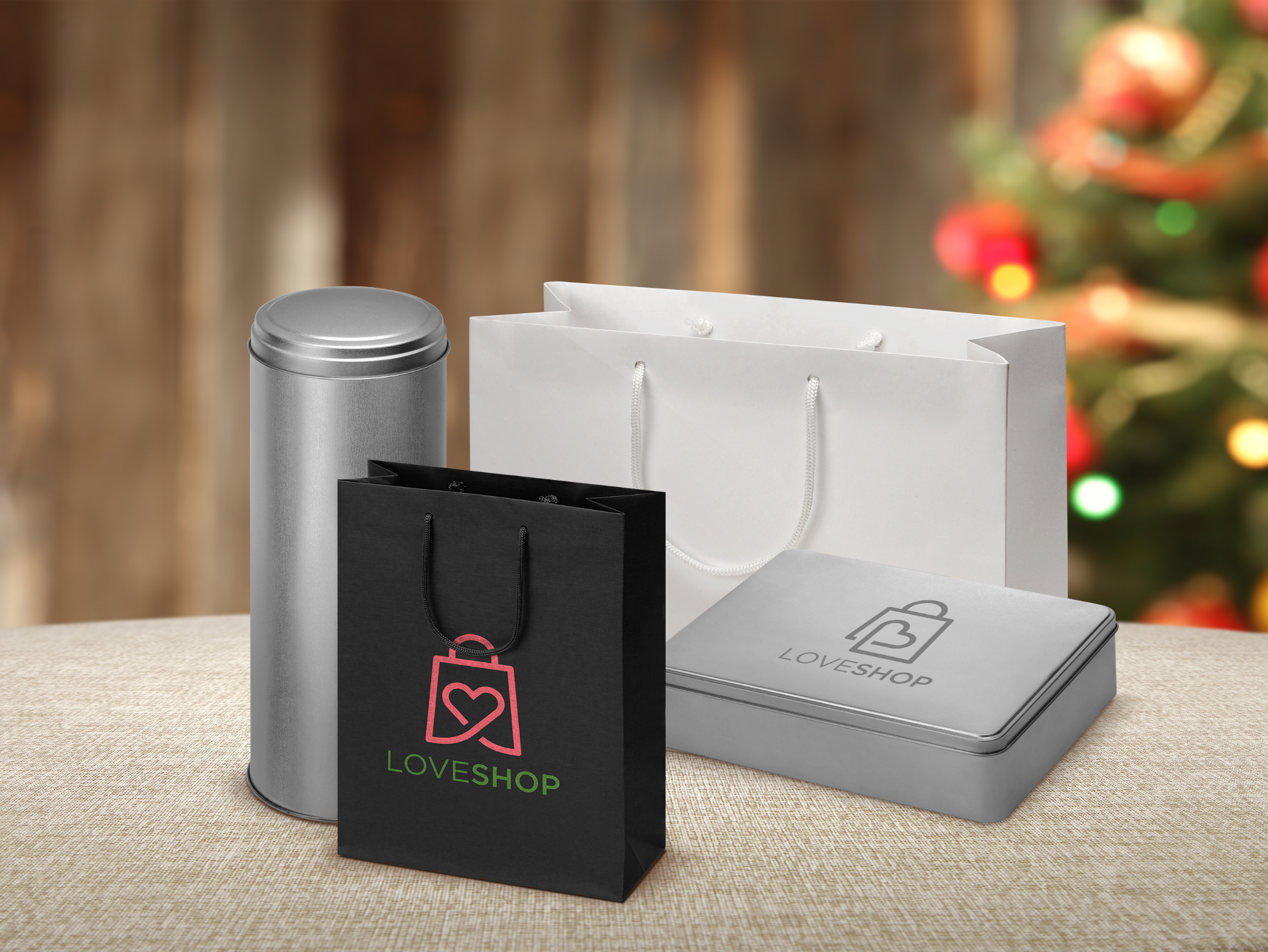 Упаковка подарков
625330
9911107
625331
9911206
Тубус под бутылку
Пакет подарочный Imilit T
Пакет подарочный Imilit W
Коробка прямоугольная
126 руб.
321 руб.
126 26  руб.
291 руб.
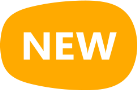 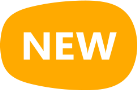 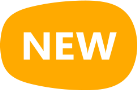 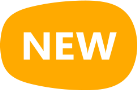 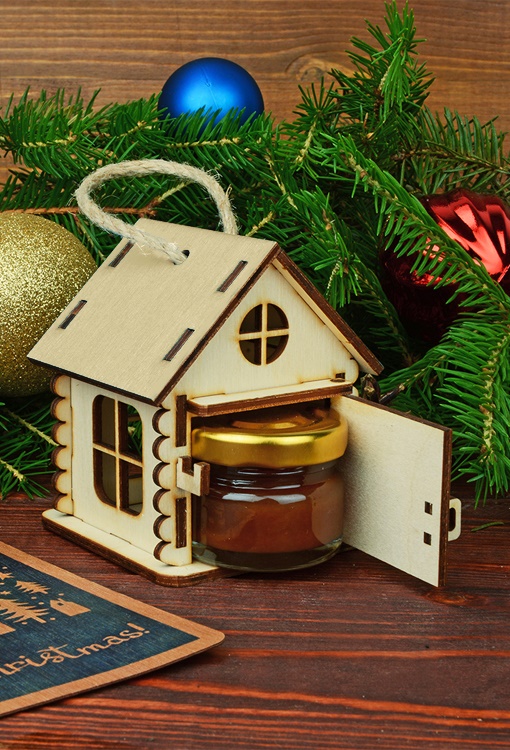 Упаковка подарков
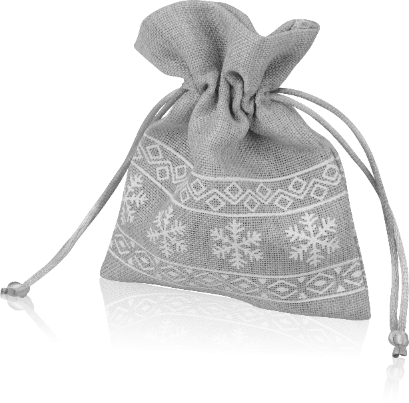 625059
995020
958931
995023
Игрушка-упаковка «Домик»
Мешочек подарочный новогодний
Мешок «Stuff» L
Мешочек подарочный средний
108 42 руб.
187 руб.
70 руб.
105 руб.
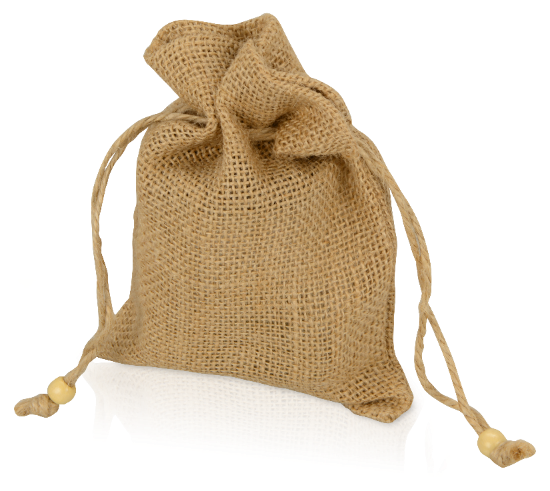 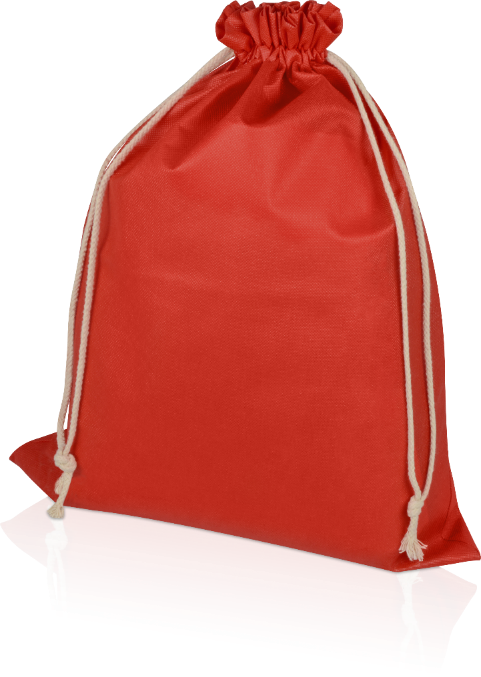 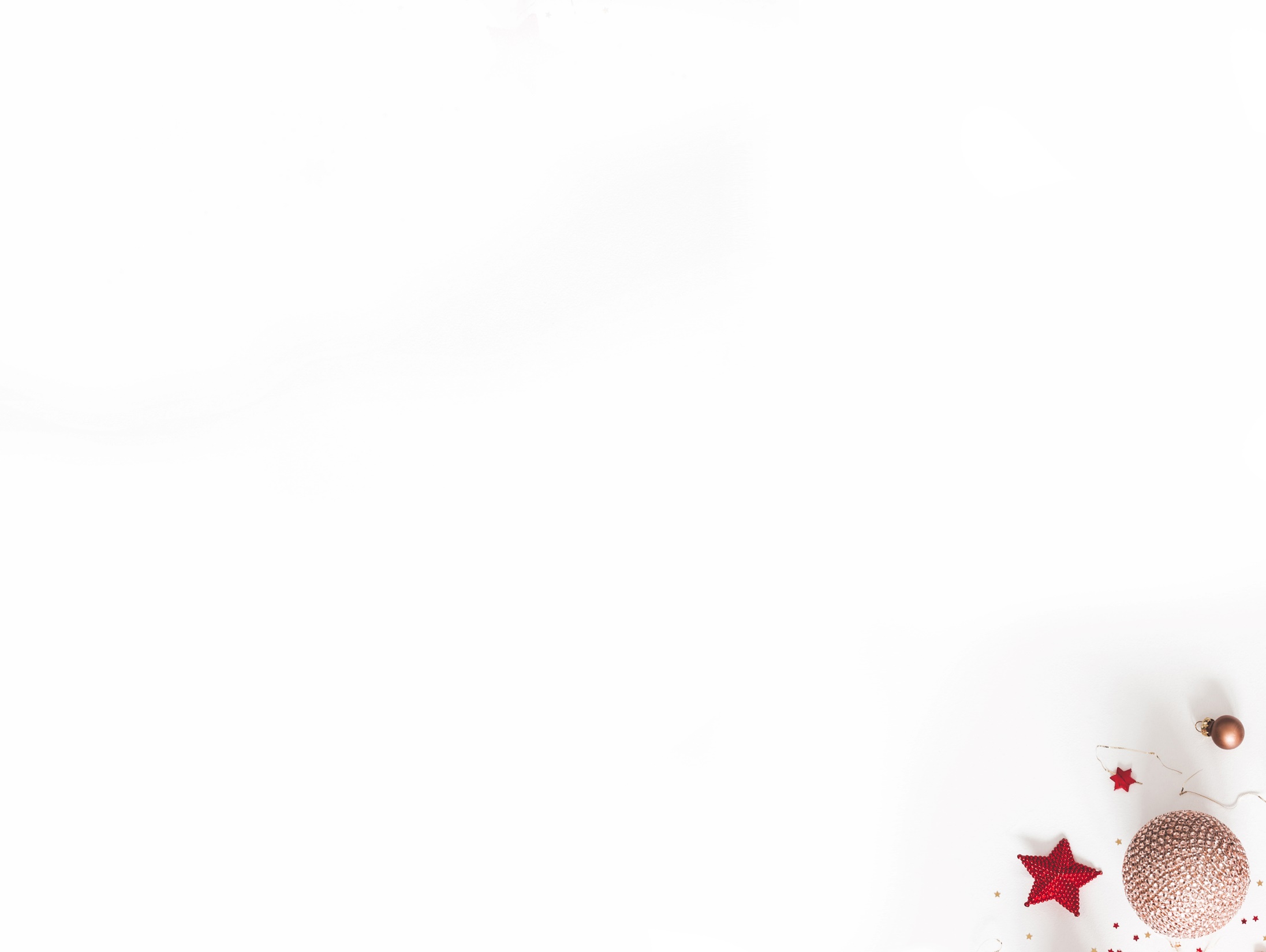 Упаковка подарков
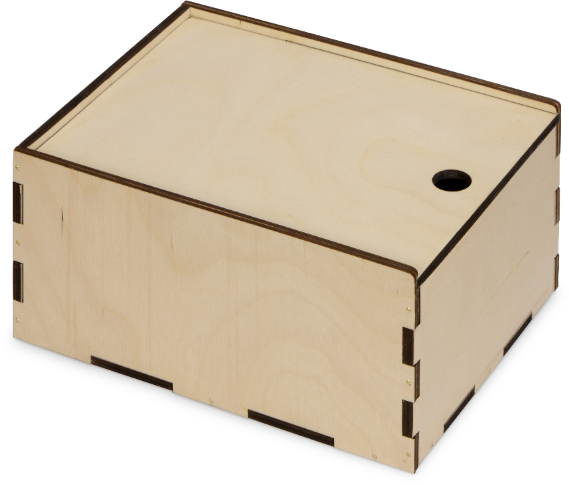 625091
625057
625300
625071
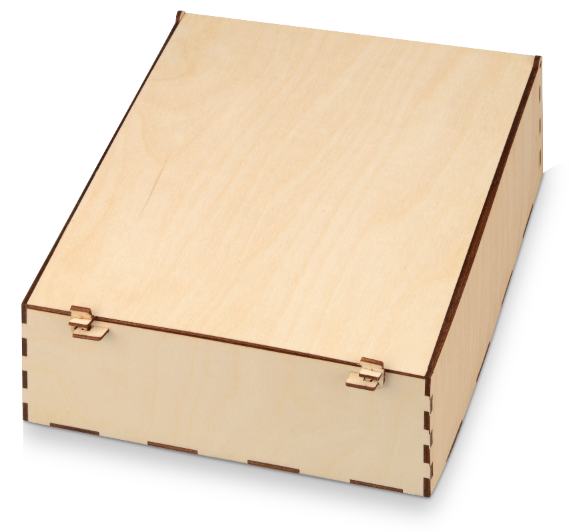 Подарочная 
коробка «Invio»
Деревянная подарочная коробка-пенал, М/L
Подарочная коробка «Шкатулка»
Подарочная коробка «legno»
850 руб.
641 руб.
682 руб.
411 руб.
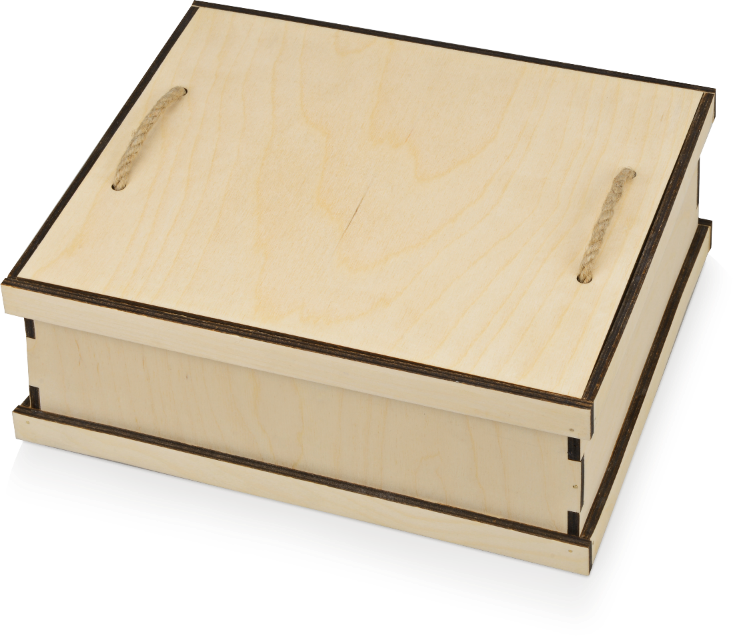 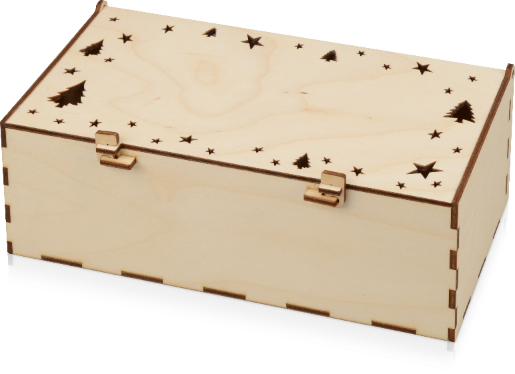 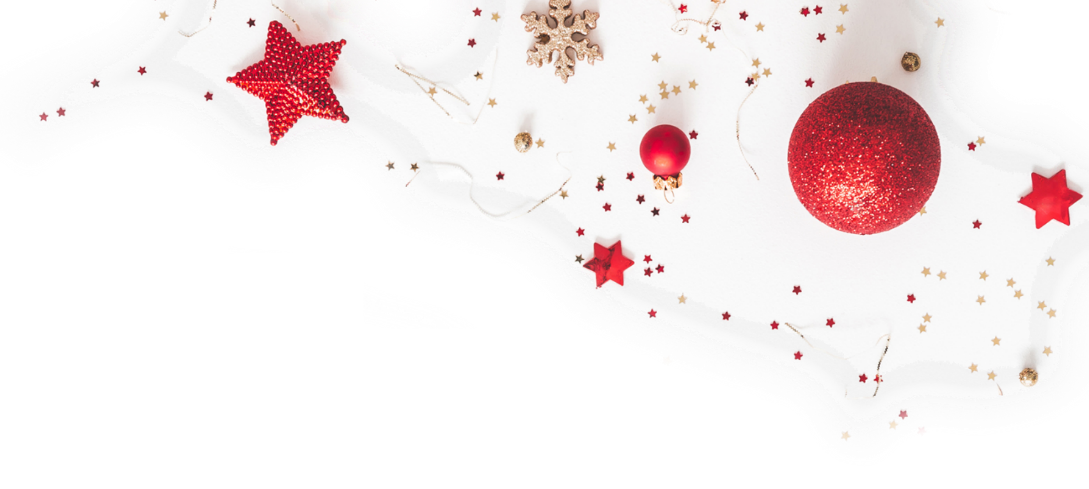 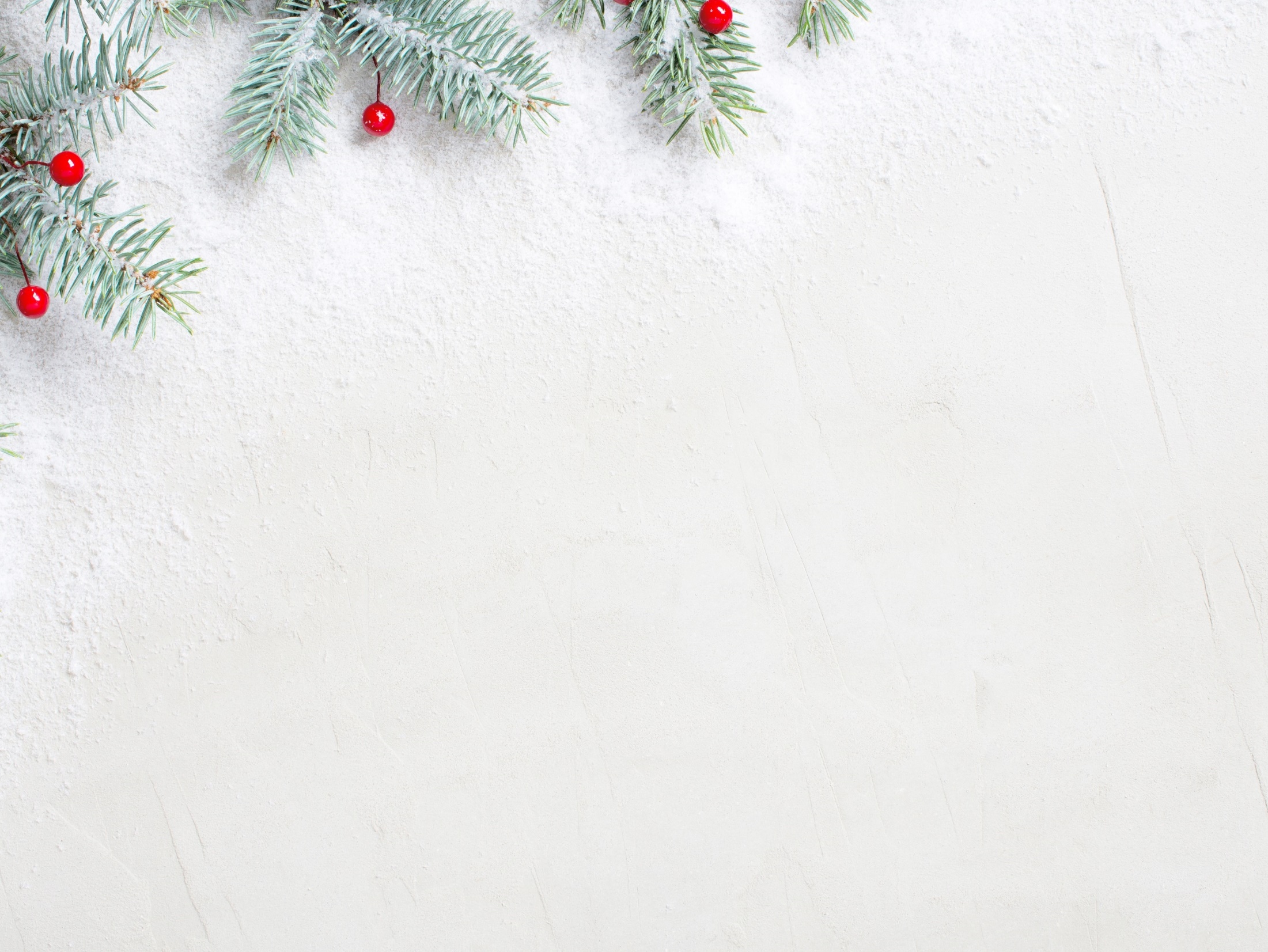 Упаковка подарков
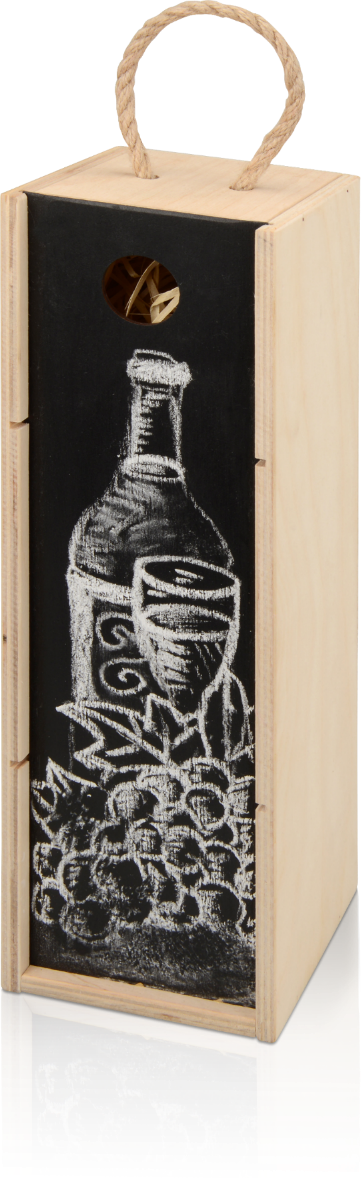 625056
625302
9921107
9921106
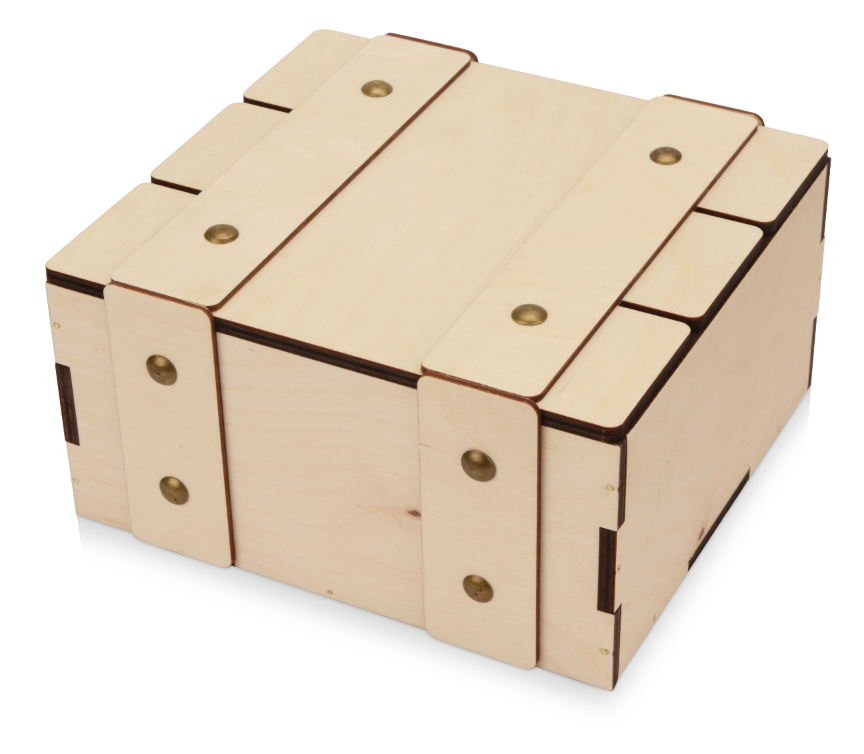 Пенал под алкоголь 
с покрытием для рисования мелом
Деревянная подарочная коробка с крышкой «Ларчик»
Пакет под бутылку «Imilit»
Пакет под бутылку «Imilit»
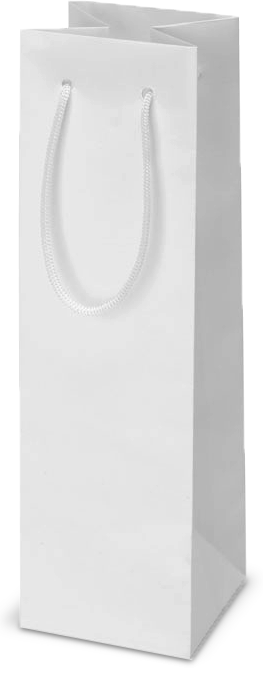 125 26 руб.
131 26 руб.
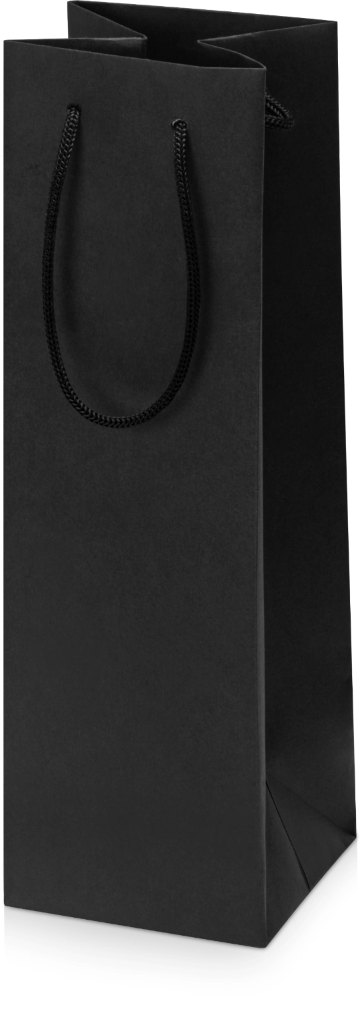 647 руб.
577 руб.
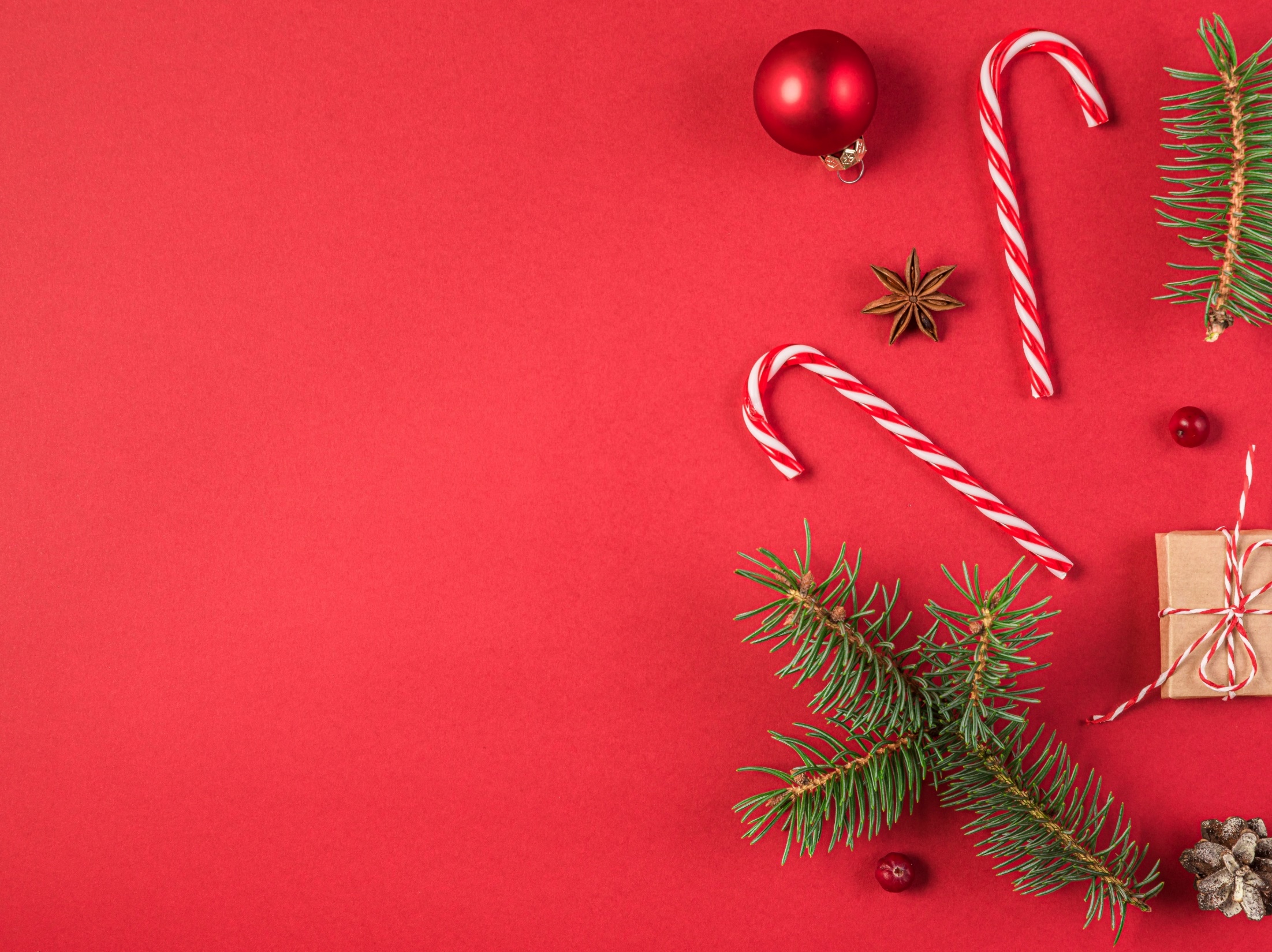 С Наступающим Новым Годом!
Просмотреть весь товар можно тут